Interactive Design Space Exploration and Optimization for CAD Models
Adriana Schulz1           
Jie Xu1  
Bo Zhu1
Changxi Zheng2            
Eitan Grinspun2                       
Wojciech Matusik1
1Massachusetts Institute of Technology            
 2Columbia University
1
Computational Design
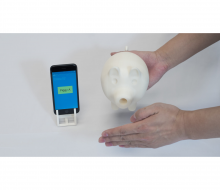 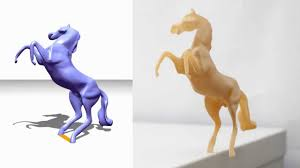 [Bächer et al. 2014]
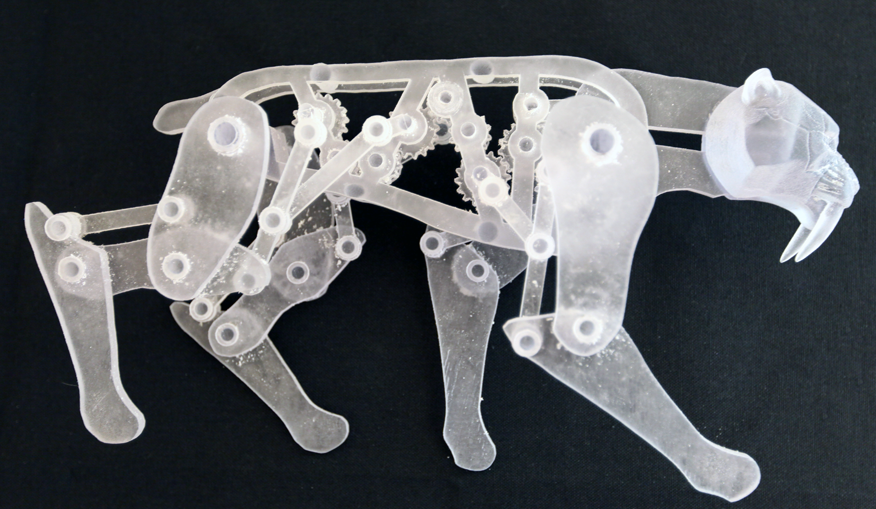 [Prevost et al. 2014]
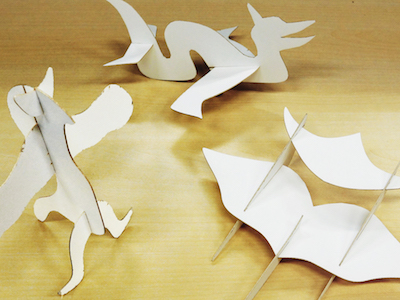 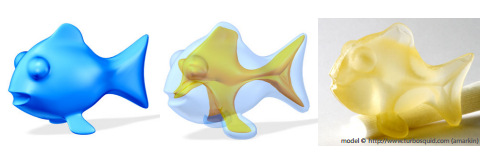 [Coros et al. 2013]
[Musialski et al. 2015]
[Umetani et al. 2014]
Typical Approaches
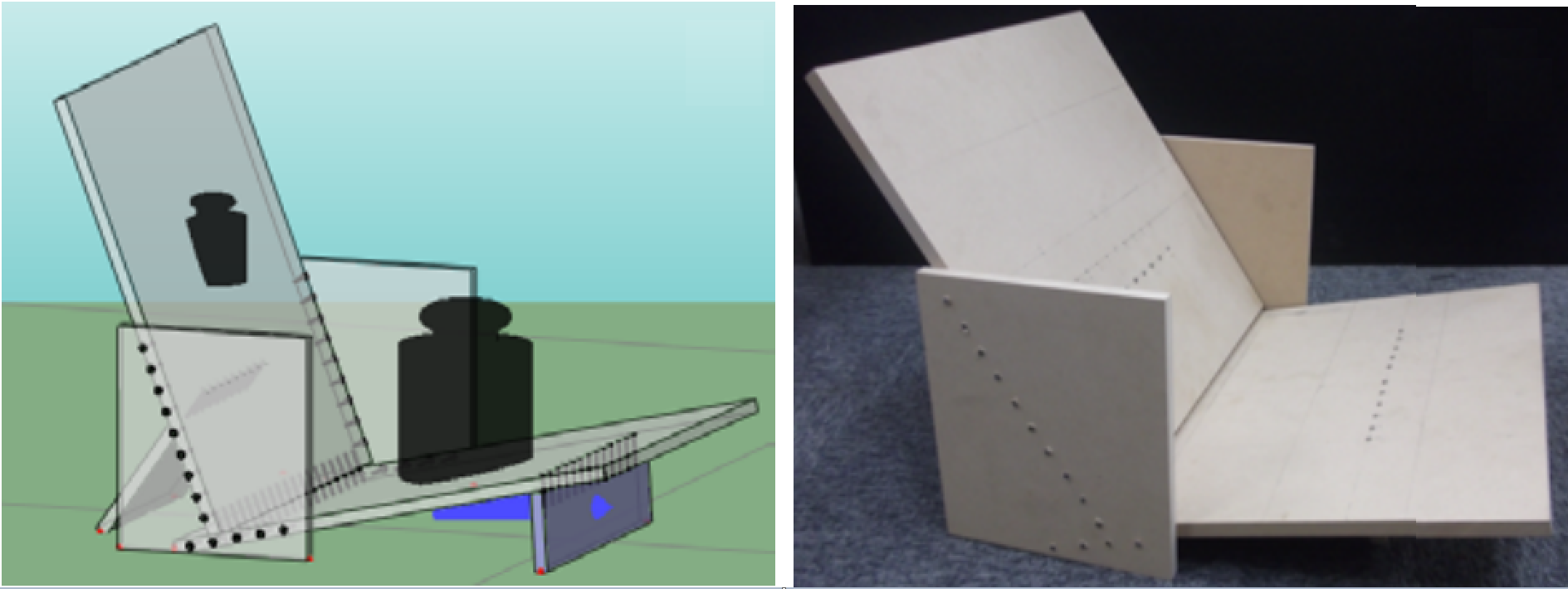 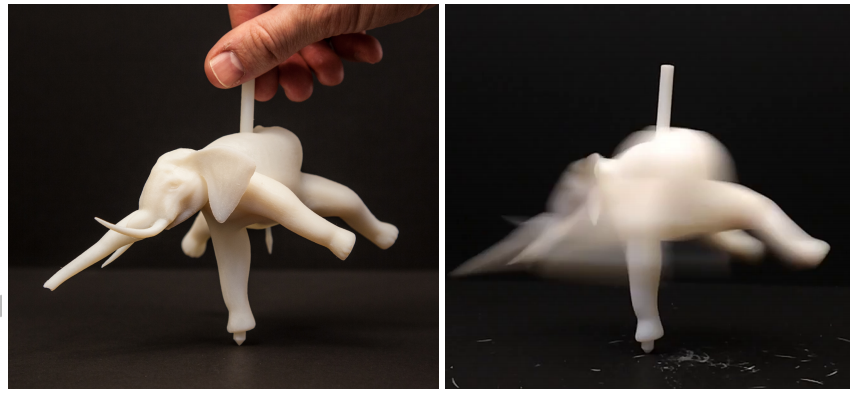 Parametrized
Design Space
[Umetani et al. 2012]
[Bächer et al. 2014]
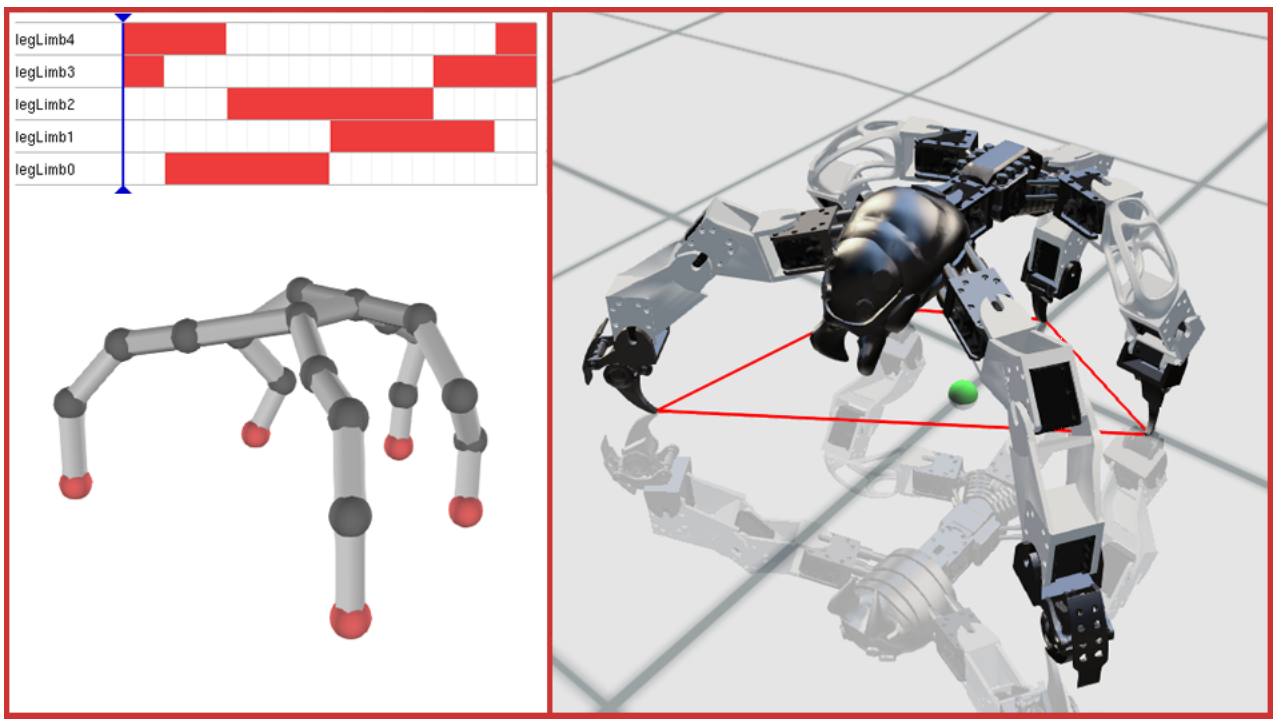 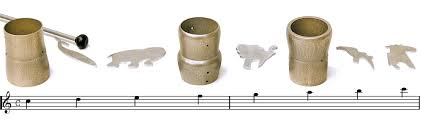 [Megaro et al. 2015]
[Bharaj et al. 2015]
Optimization
Interactive Exploration
[Bharaj et al. 2015]
[Prevost et al. 2014]
[Musialski et al. 2015]
Parametrization
Parametric
Shape
parameters
Advantages:
constrains manipulations
reduces the search space
Parametrization Techniques
Cages
Linear Blend Skinning
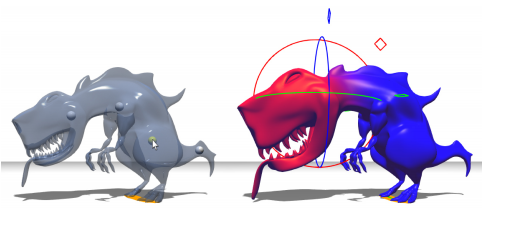 [Bharaj et al. 2015]
[Prevost et al. 2014]
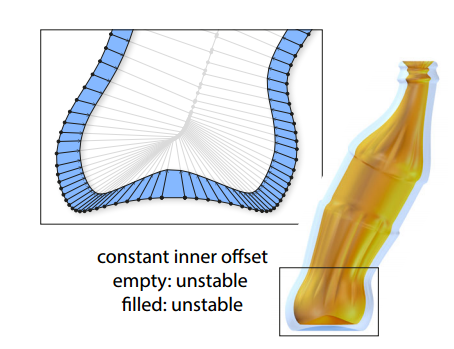 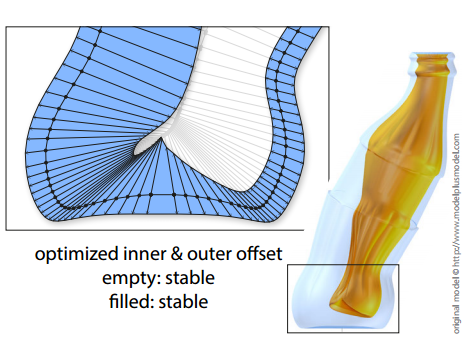 Offset Surfaces
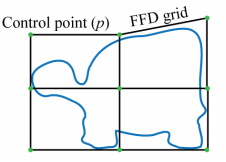 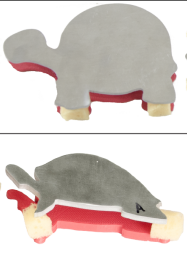 [Musialski et al. 2015]
The World’s Preeminent Source of Parametric Data…
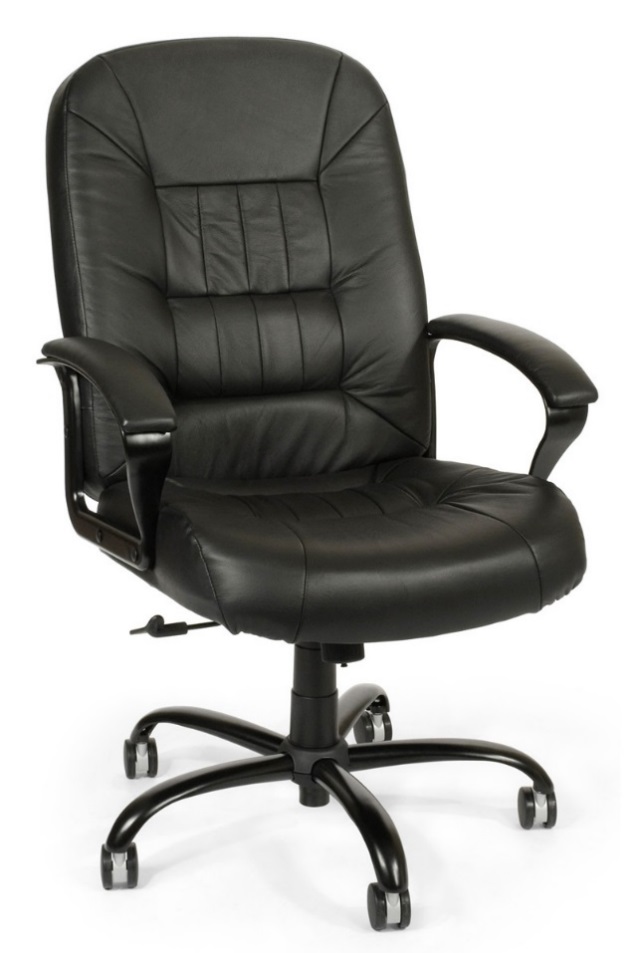 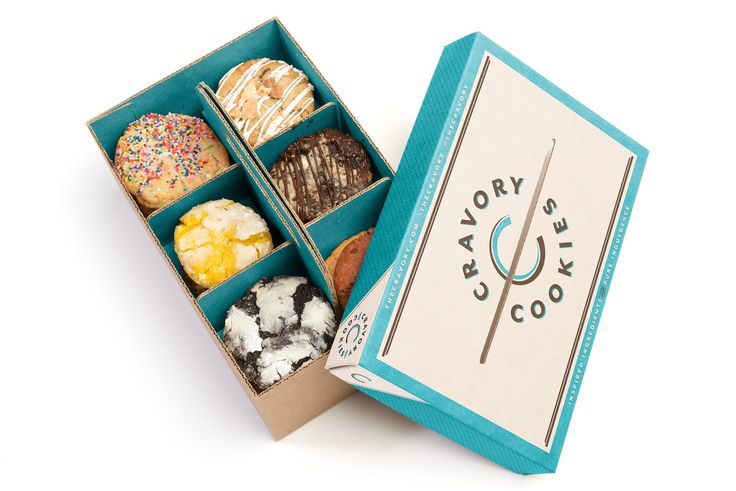 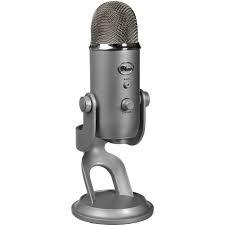 The World’s Preeminent Source of Parametric Data… CAD Systems
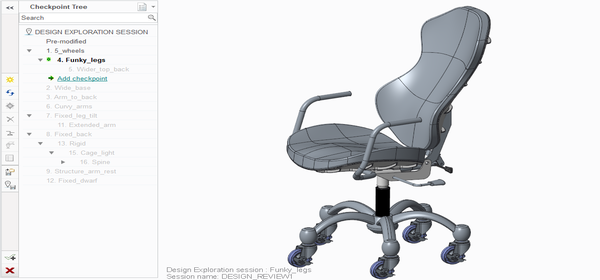 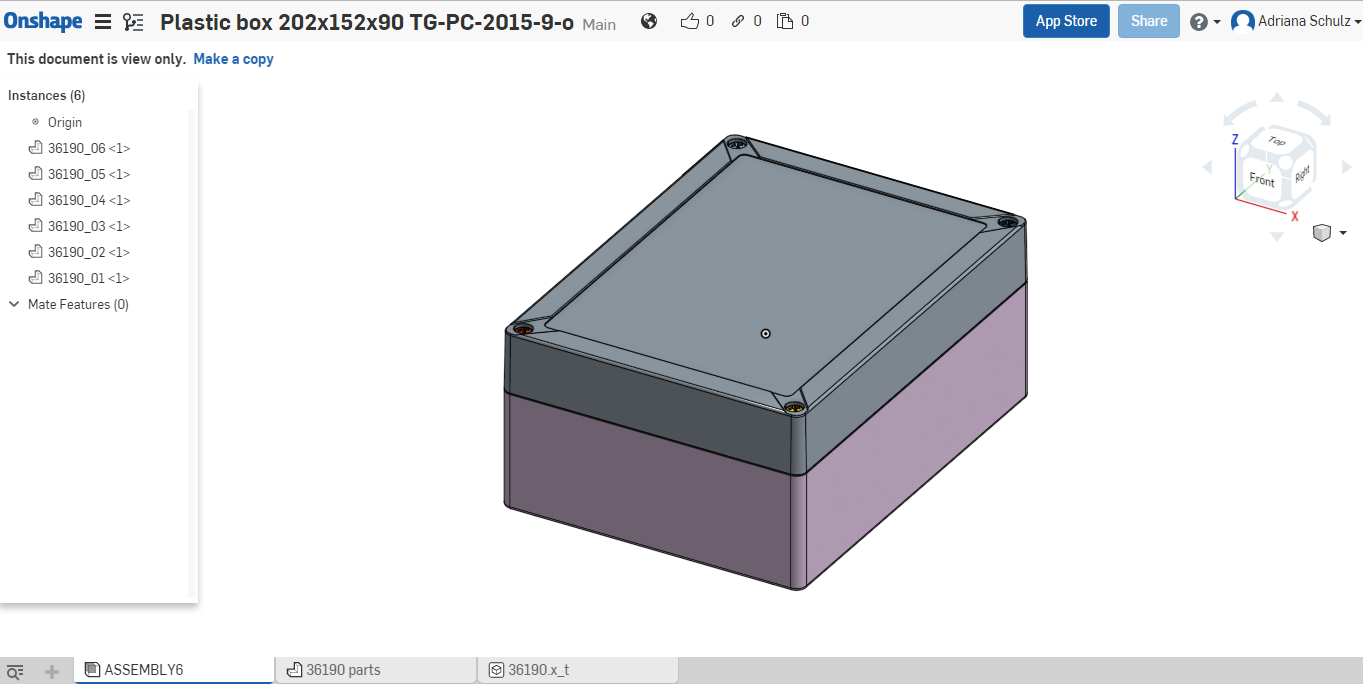 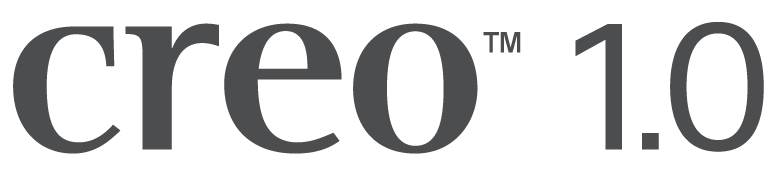 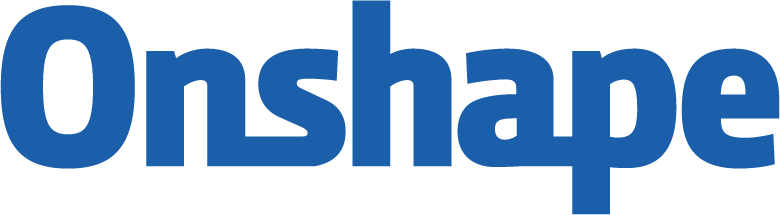 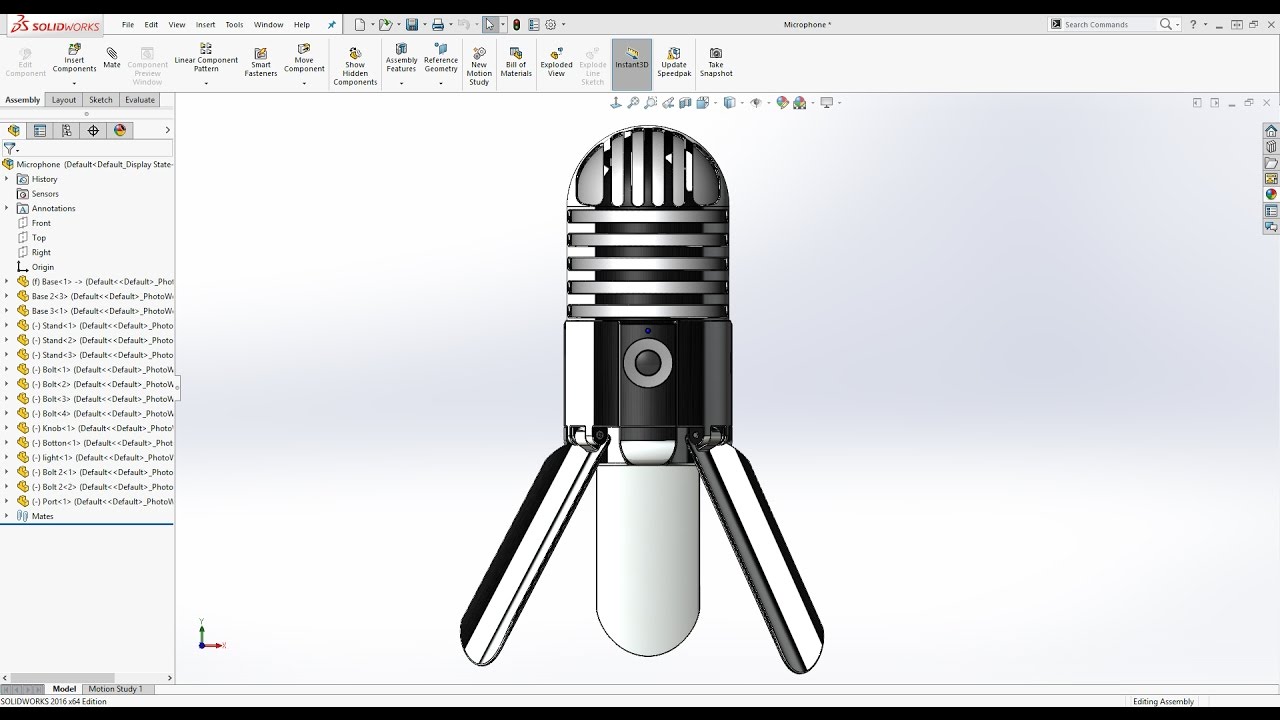 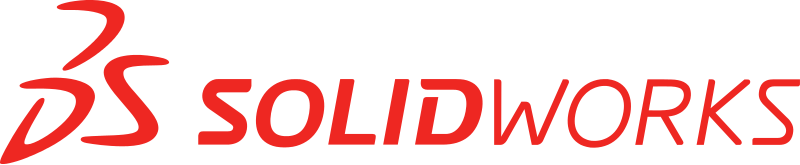 CAD Shape Collections
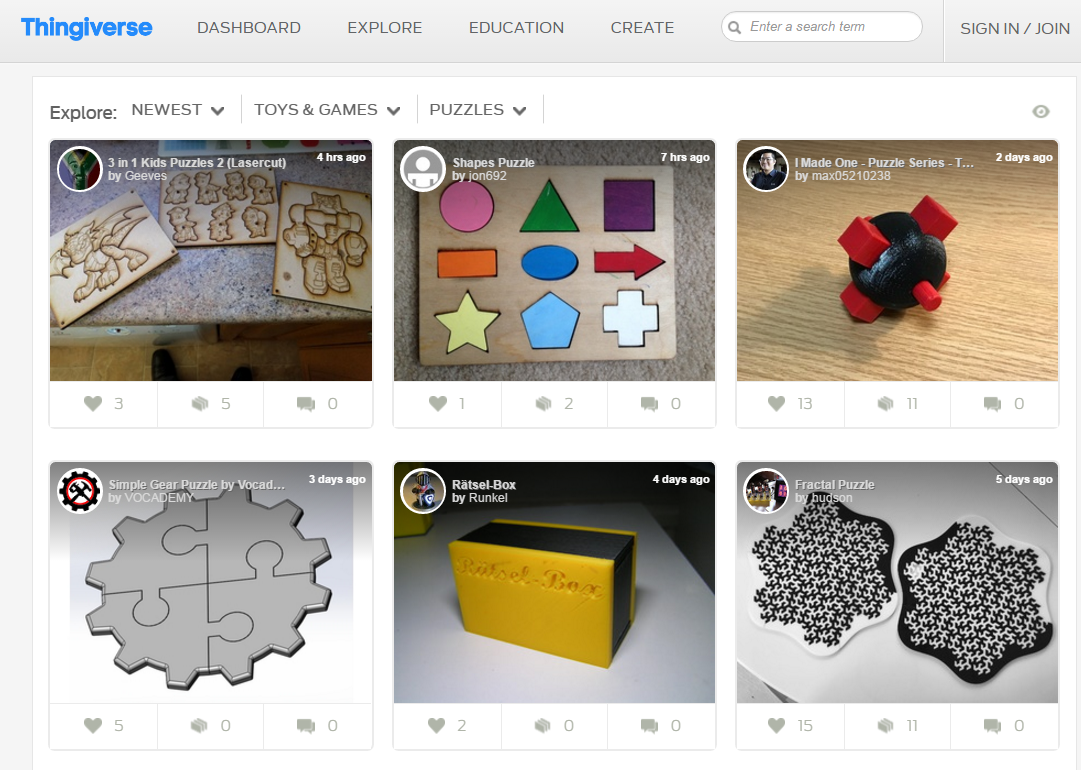 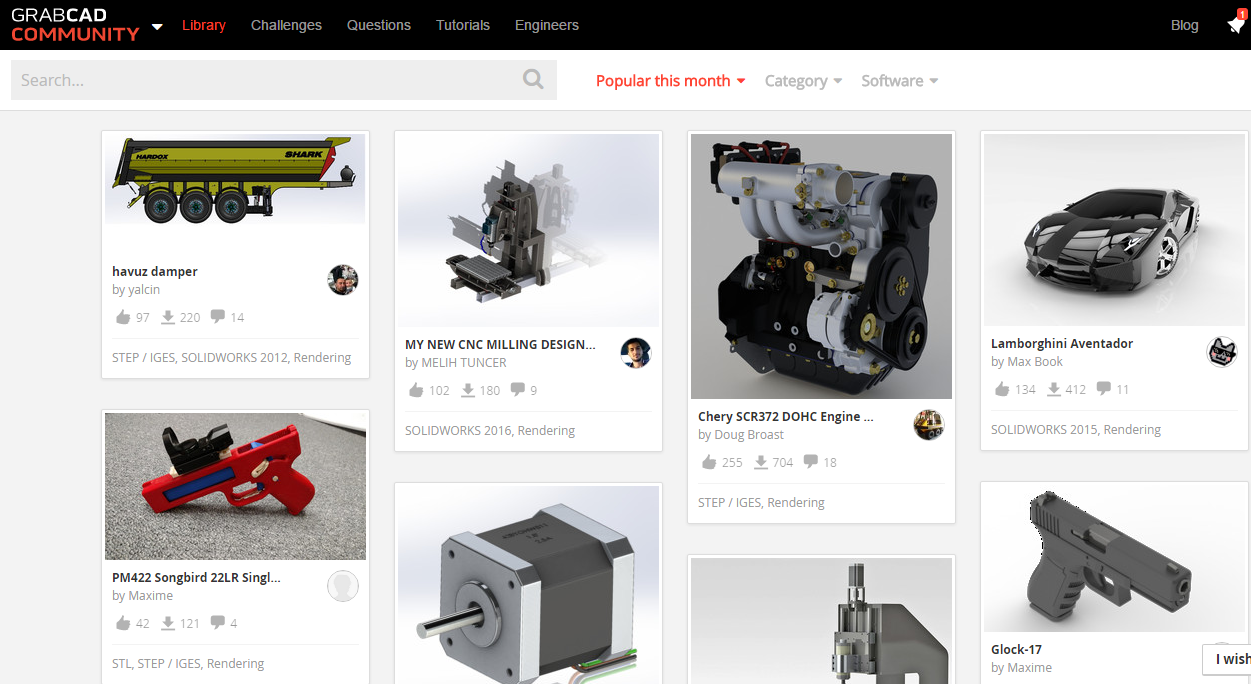 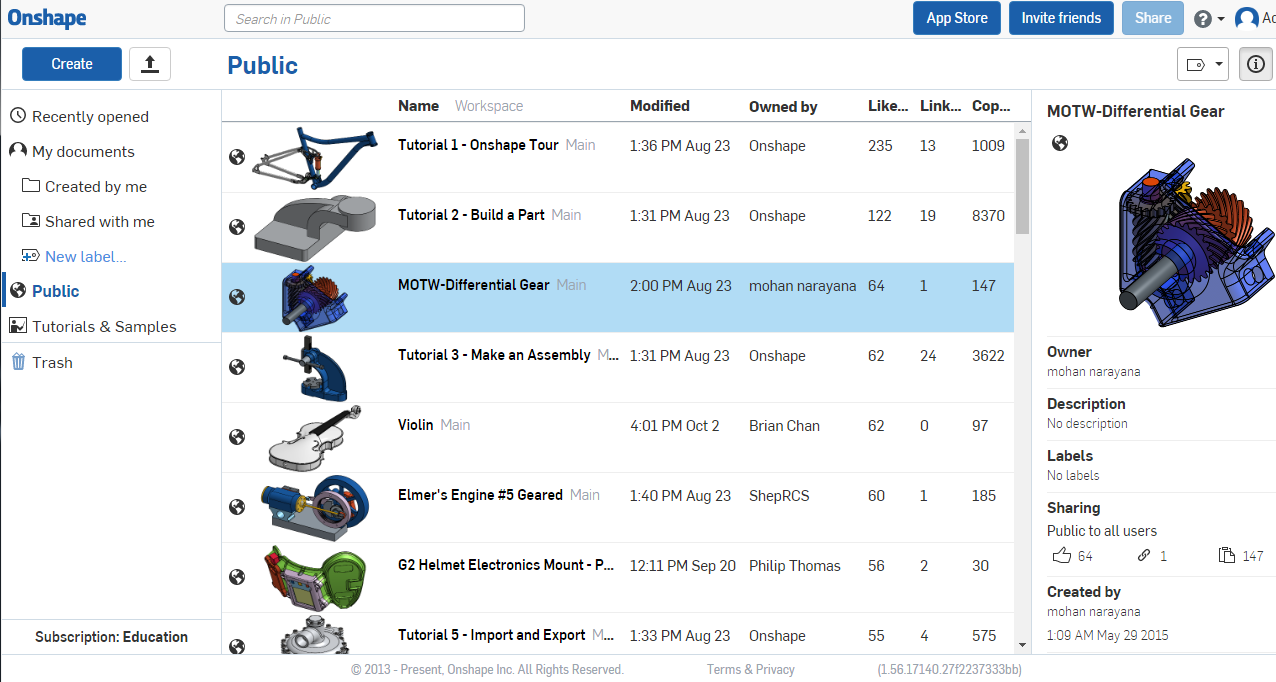 Thingiverse
GrabCAD
Onshape’s Public Repository
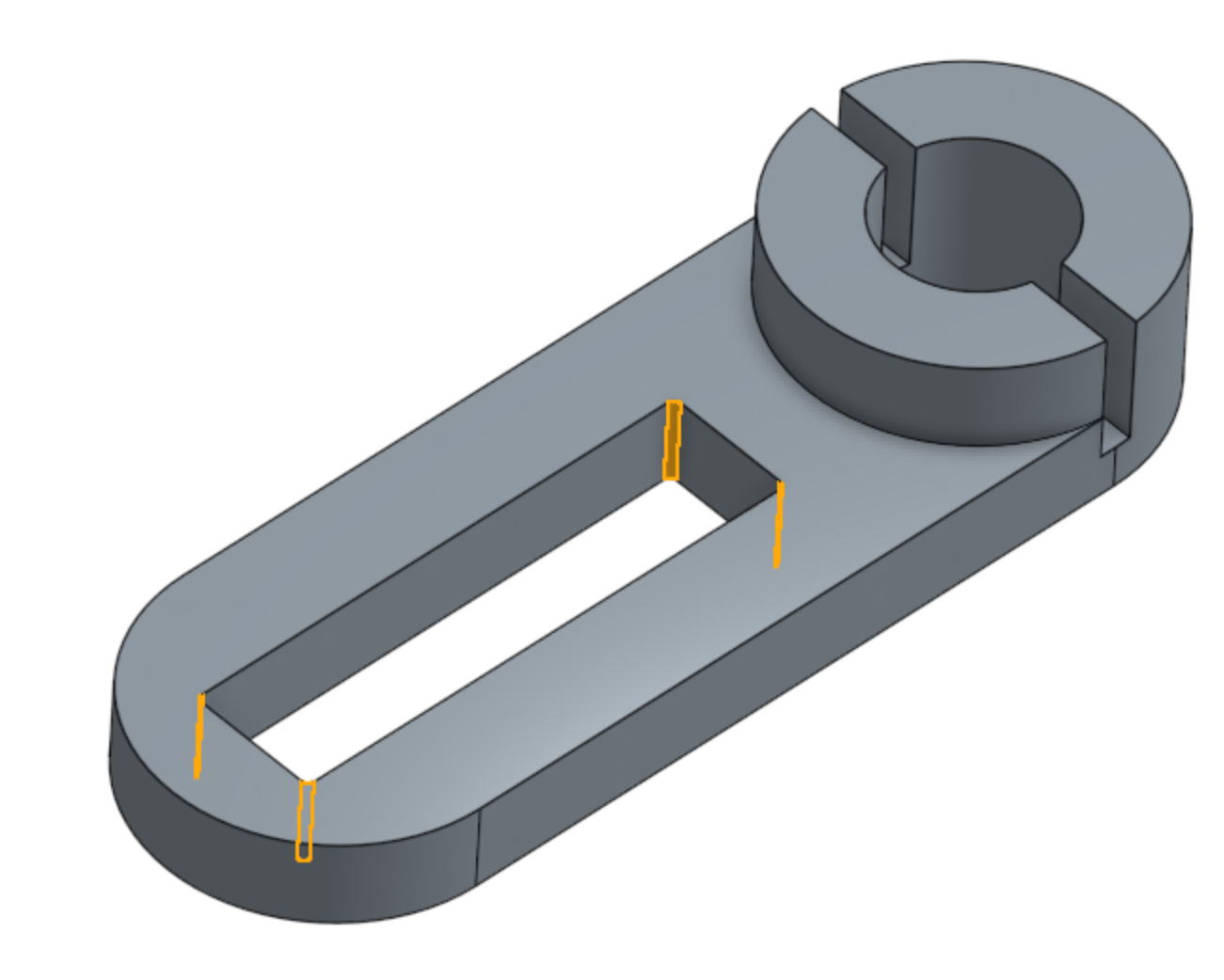 Expert Designed Parameters
exposed parameters
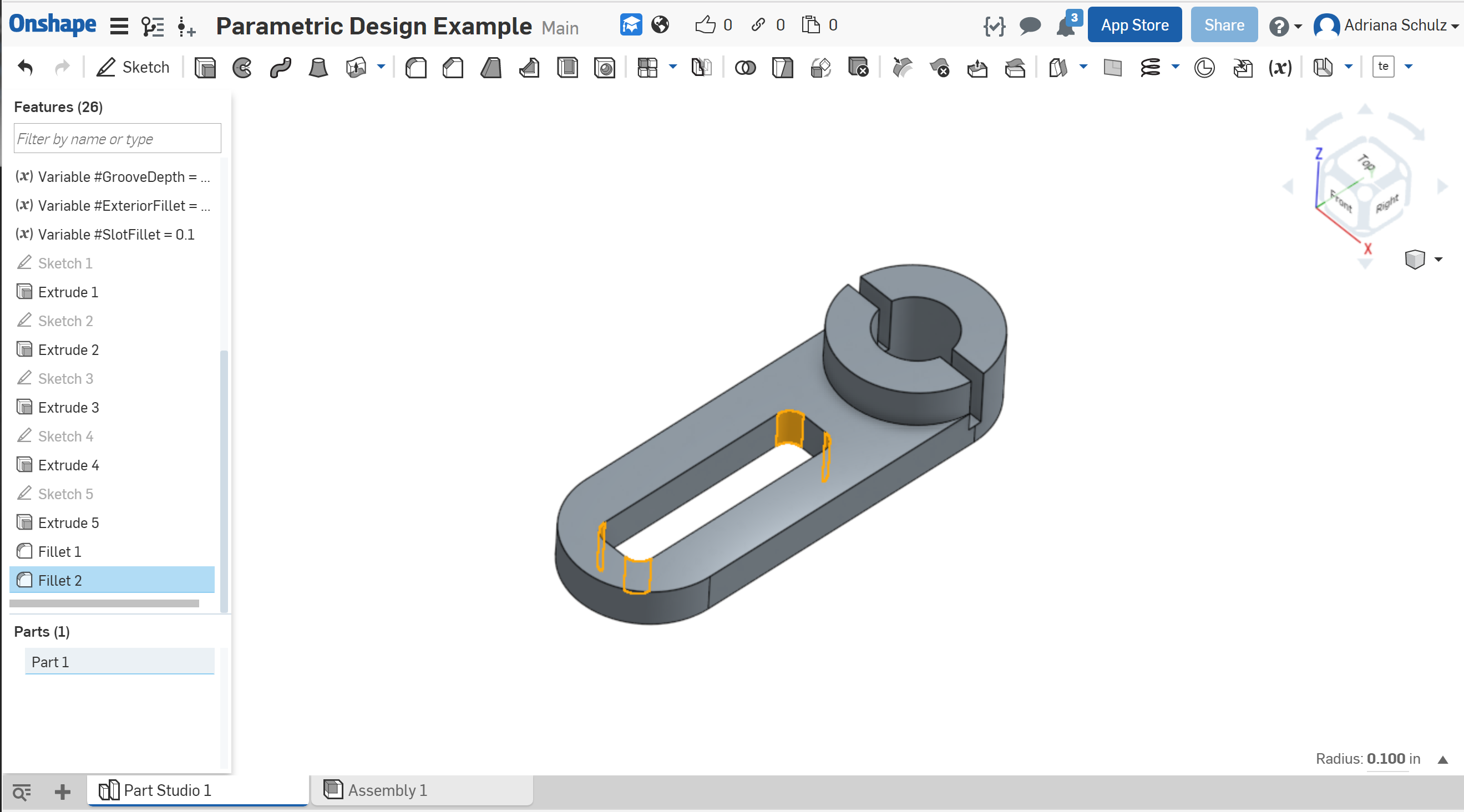 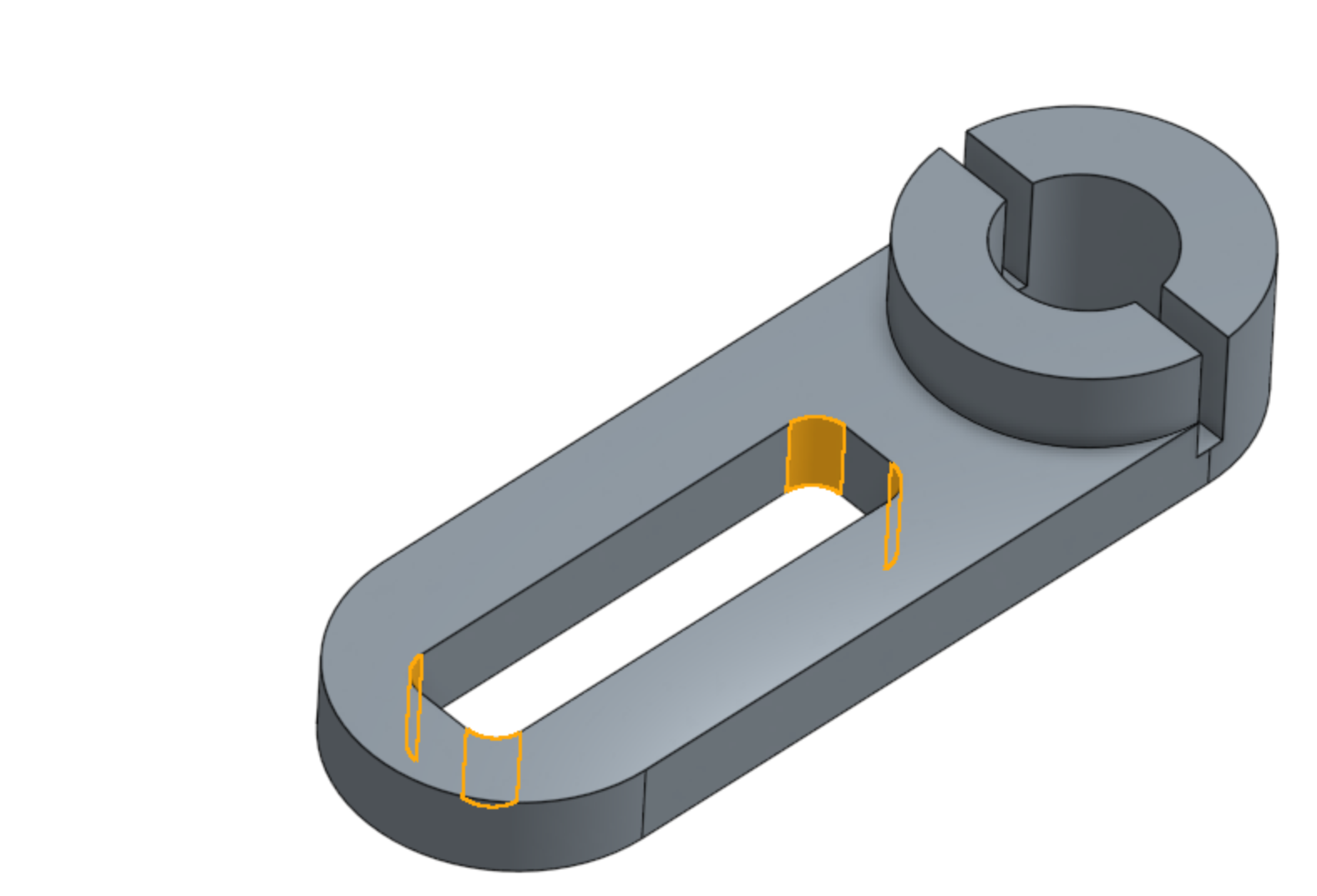 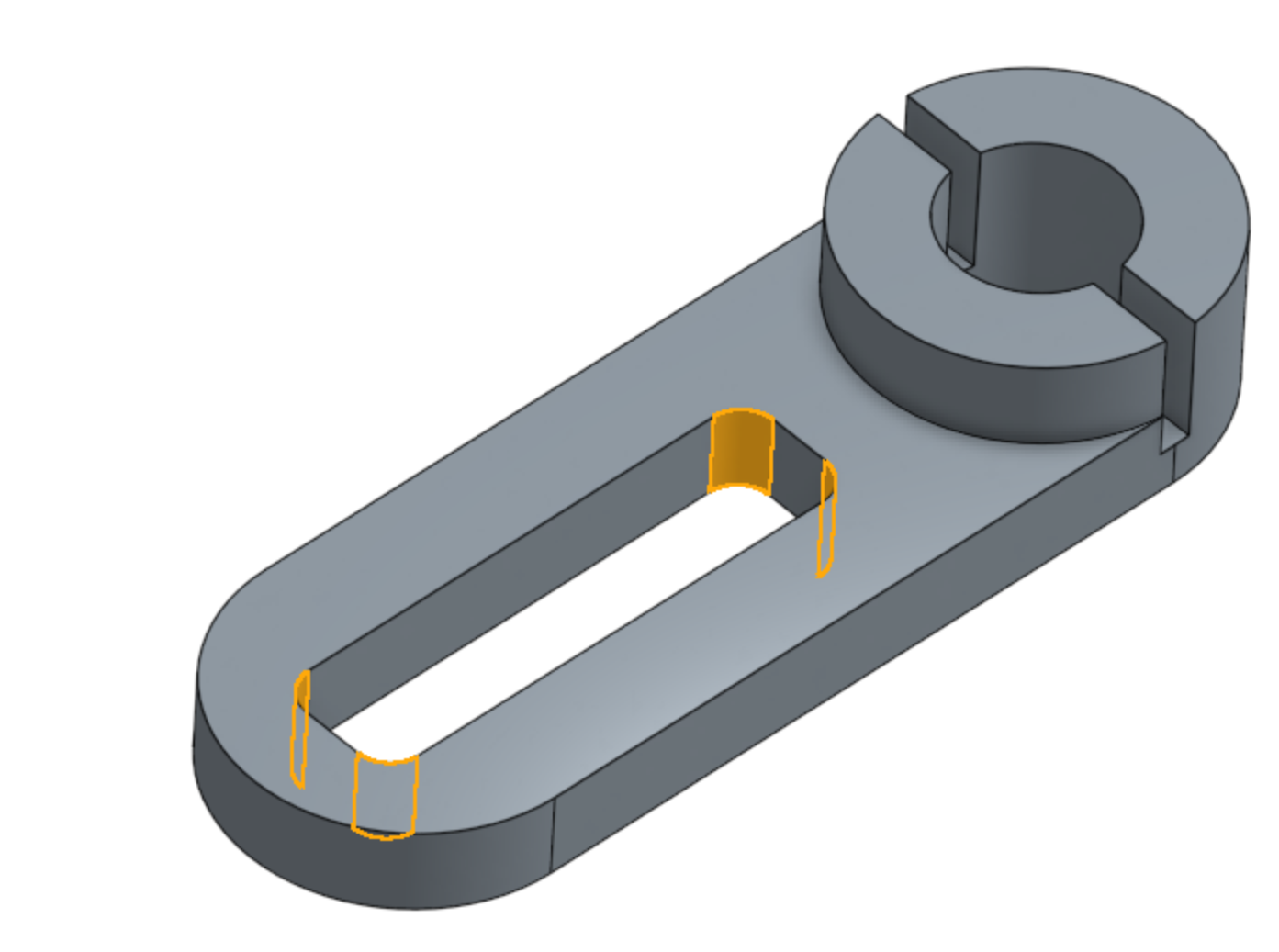 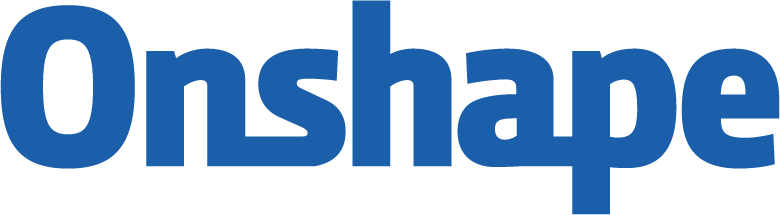 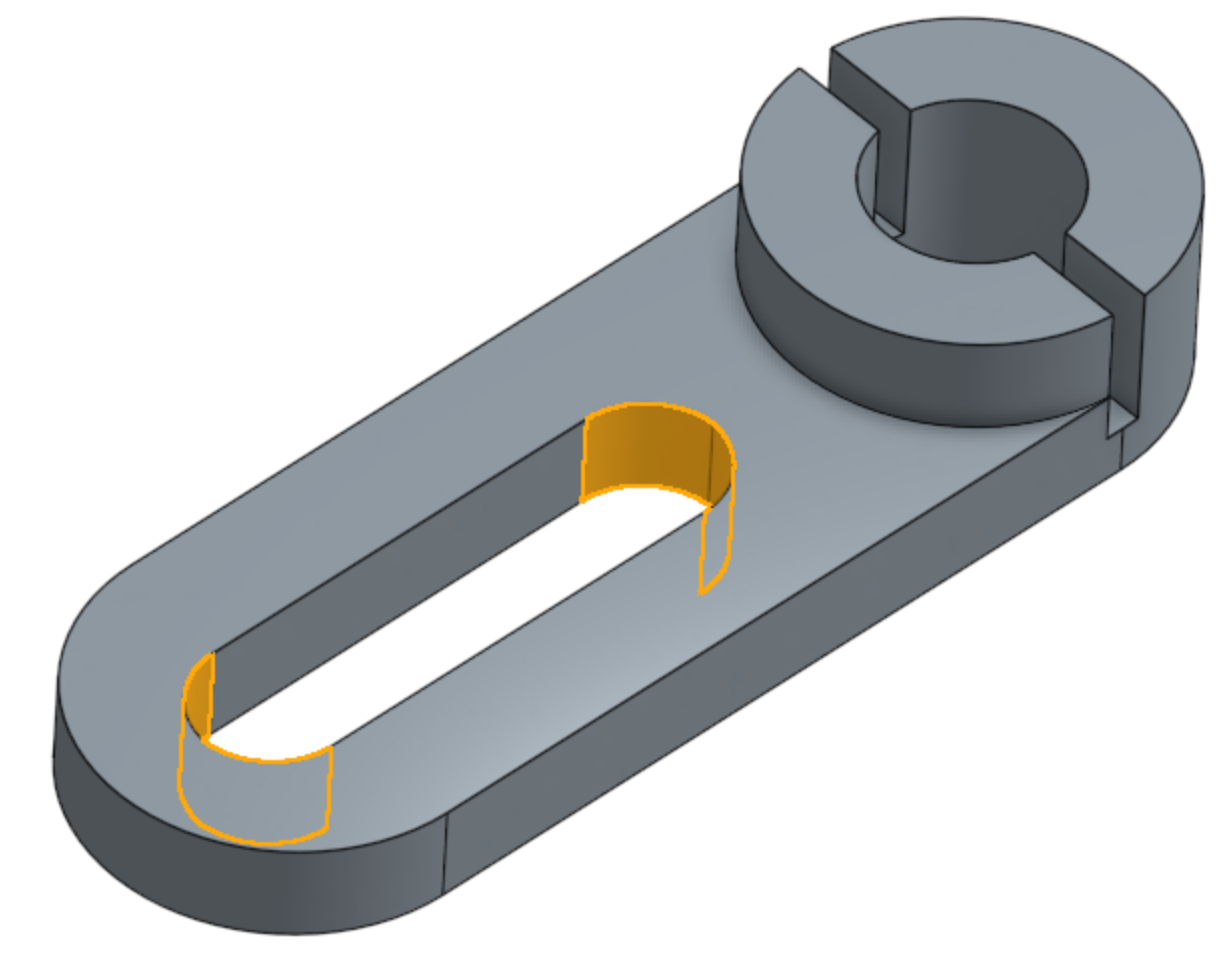 But no Real-time Exploration
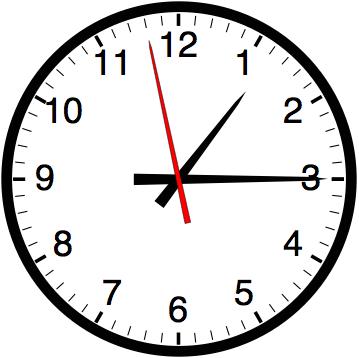 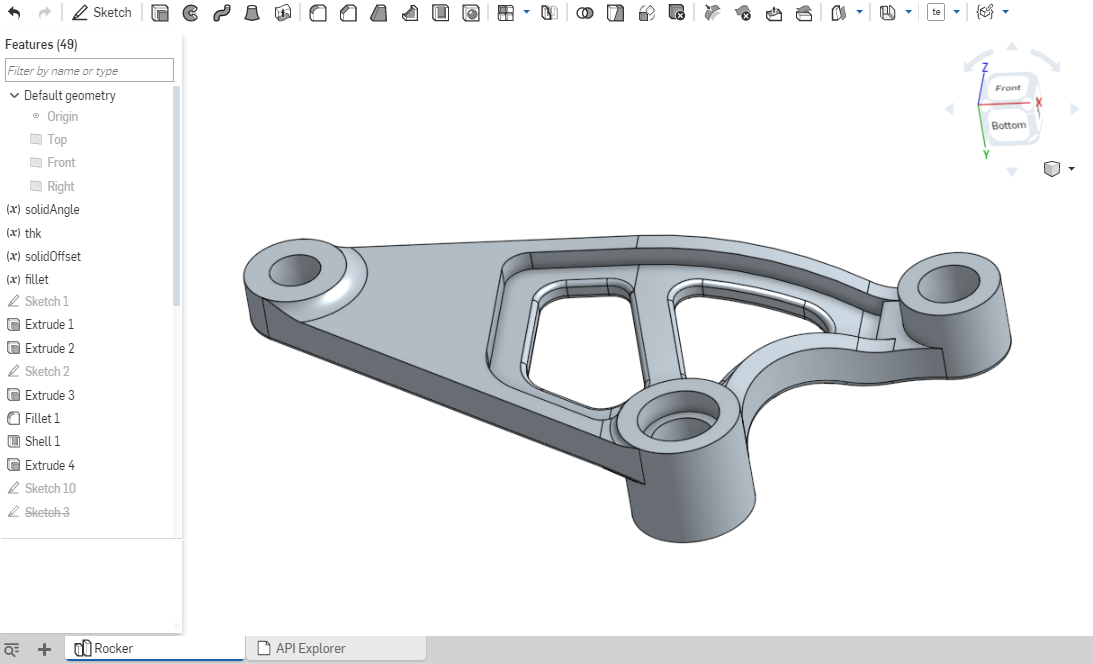 parameters
CAD
sweeping
booleans
filleting
drafting
Regeneration Times (Onshape):
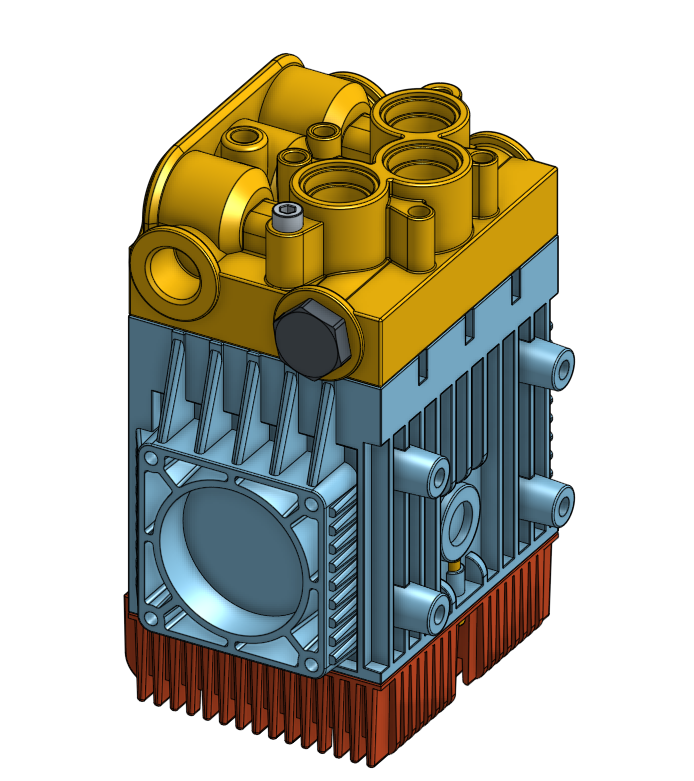 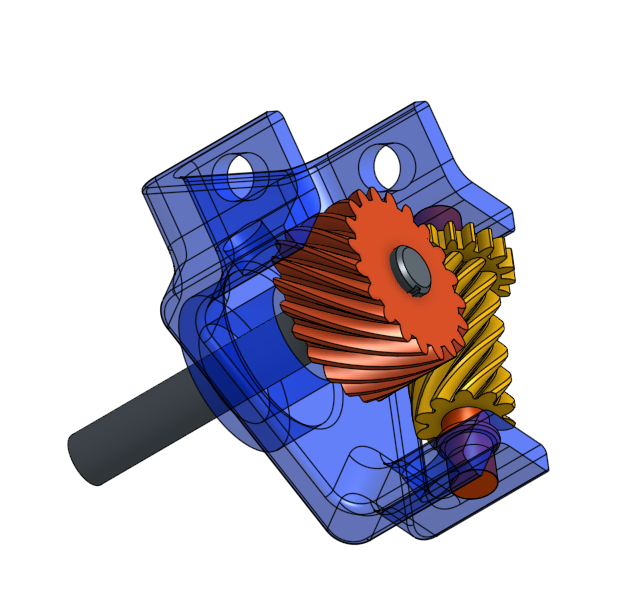 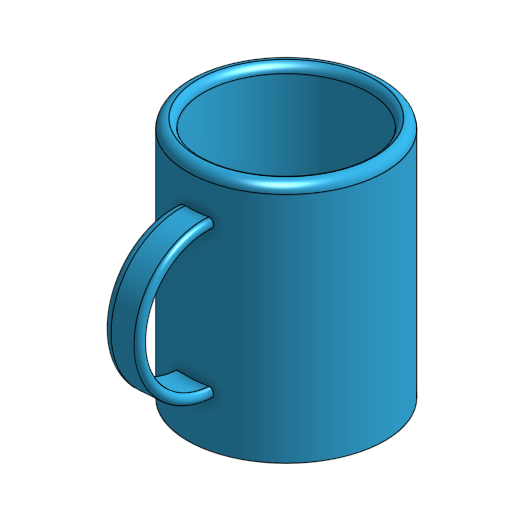 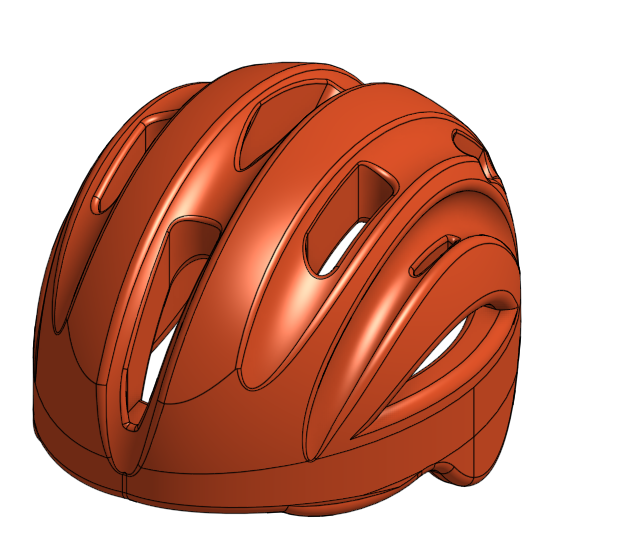 < 1 second
3 seconds
72 seconds
14 seconds
Typical Pipeline
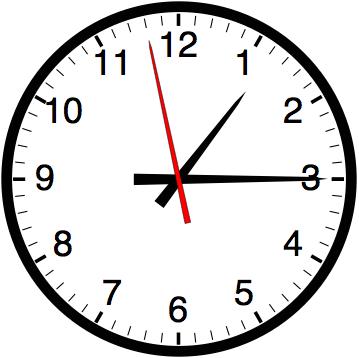 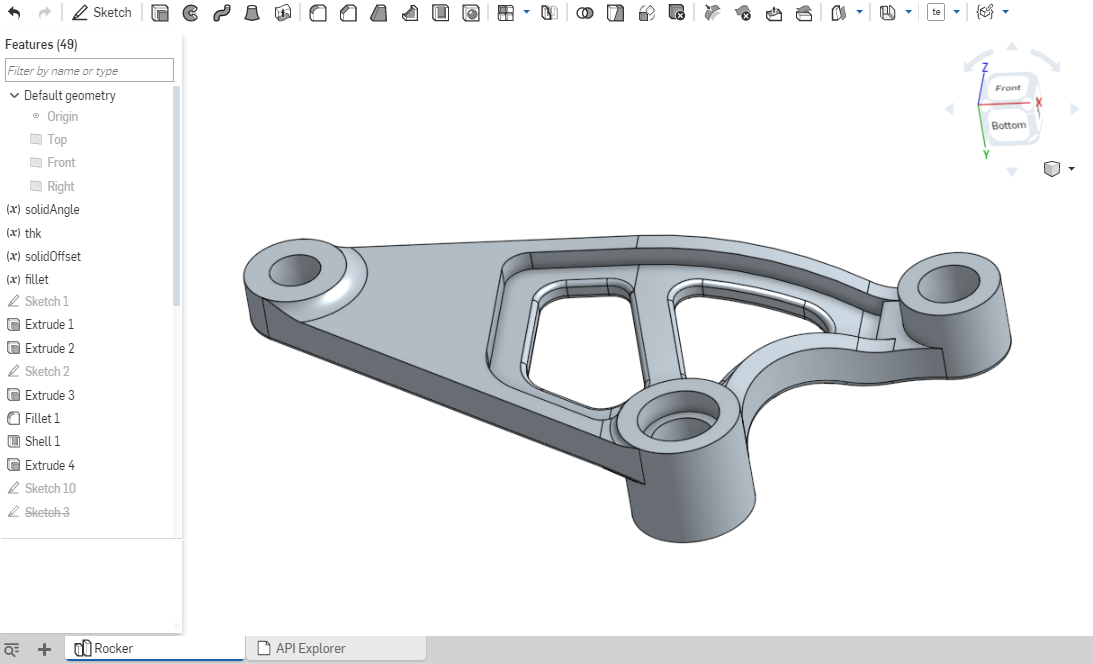 parameters
CAD
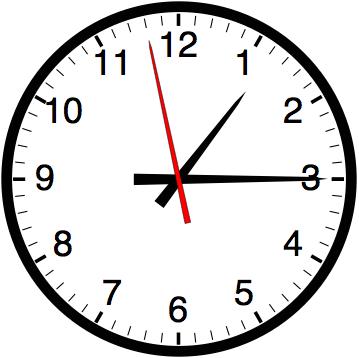 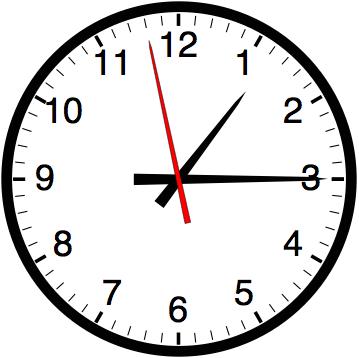 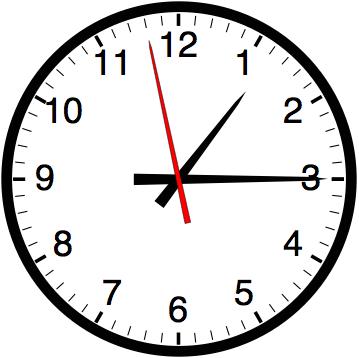 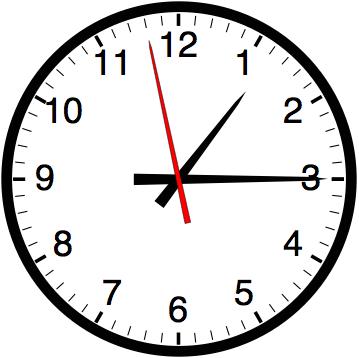 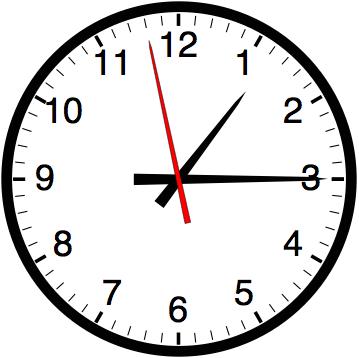 simulation
re-iterate
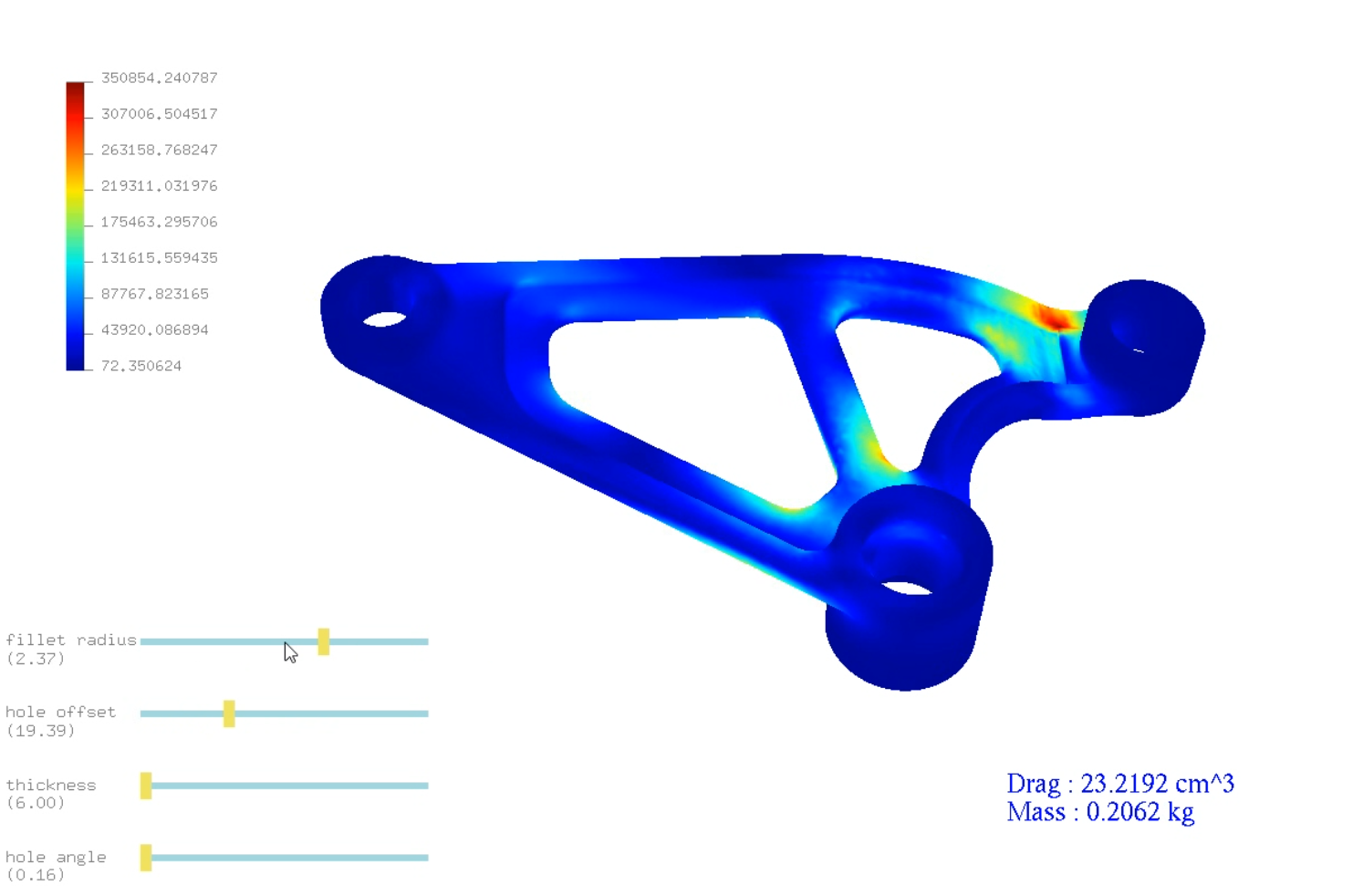 Proposed Approach
exposed parameters
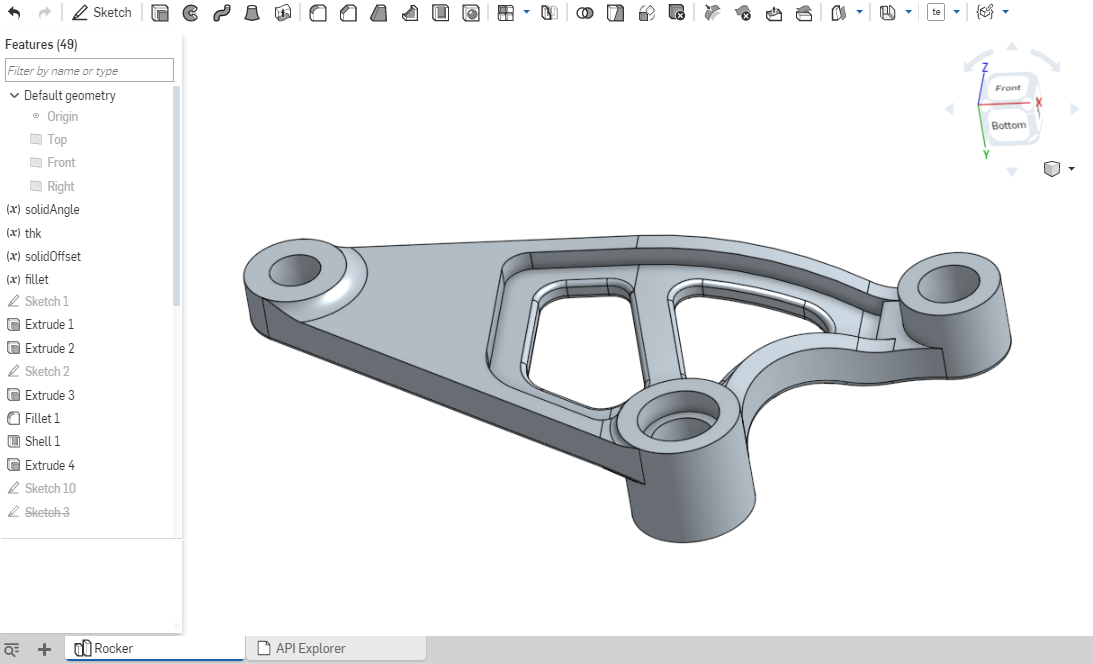 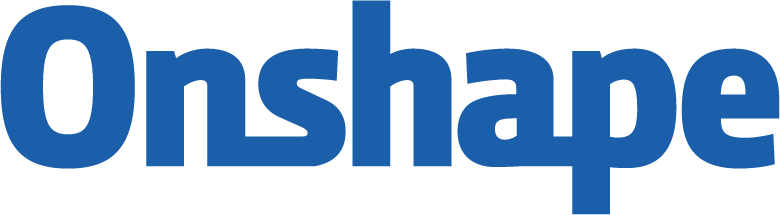 Real-time Parametric Updates
CAD model
+ Physical Properties
Our Method
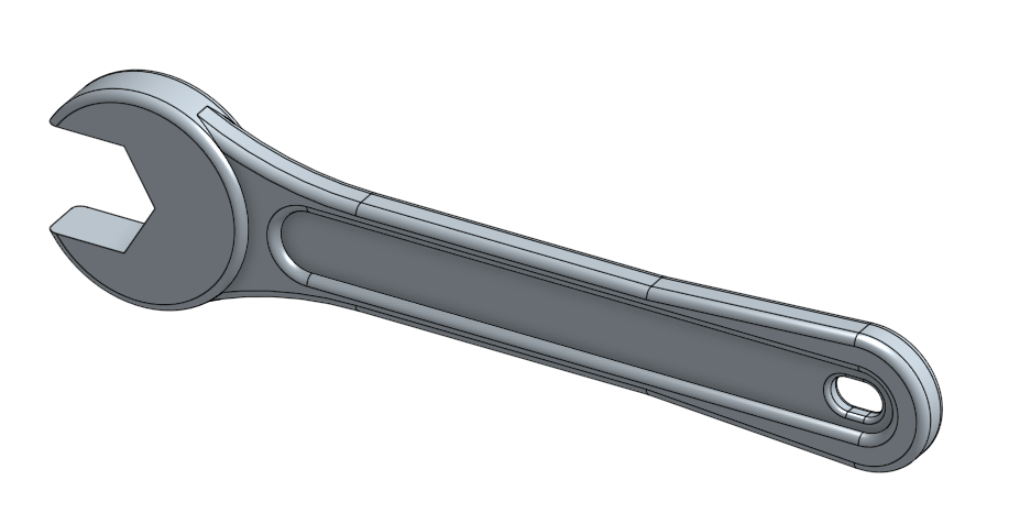 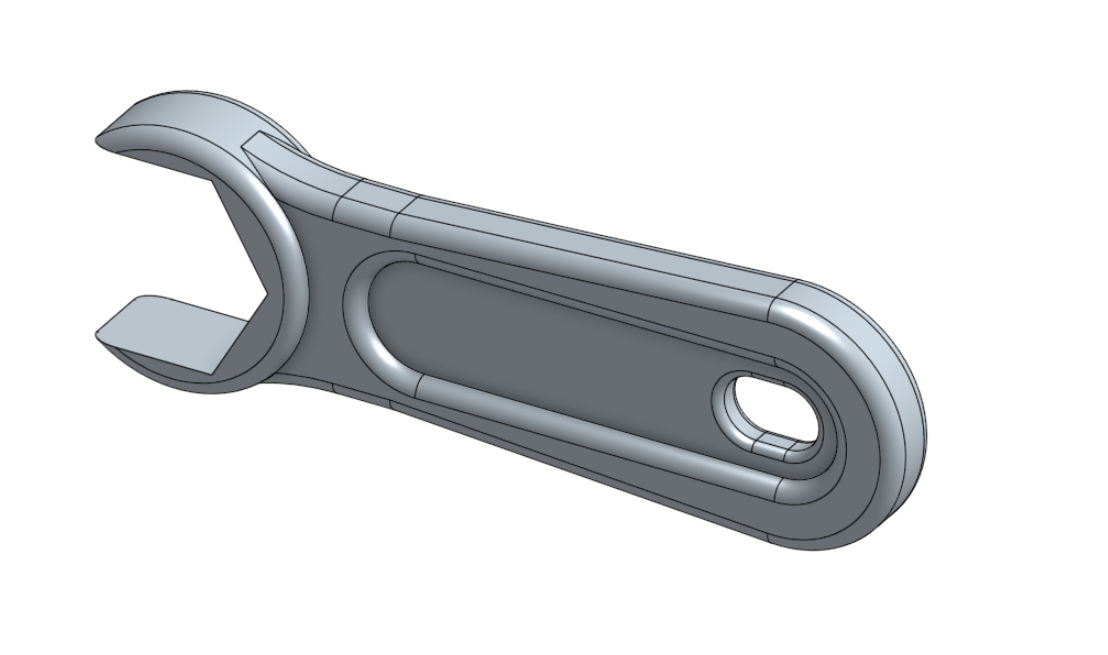 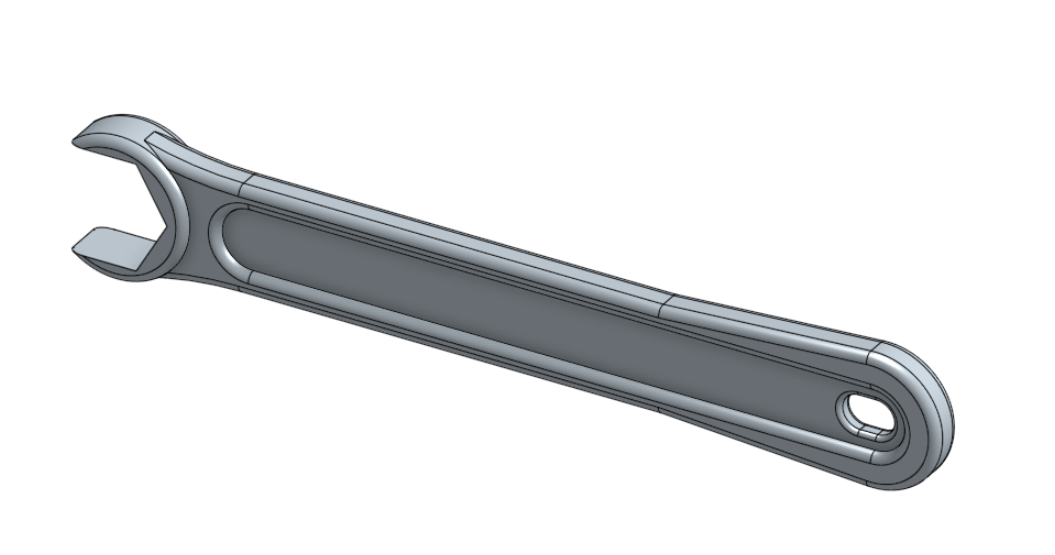 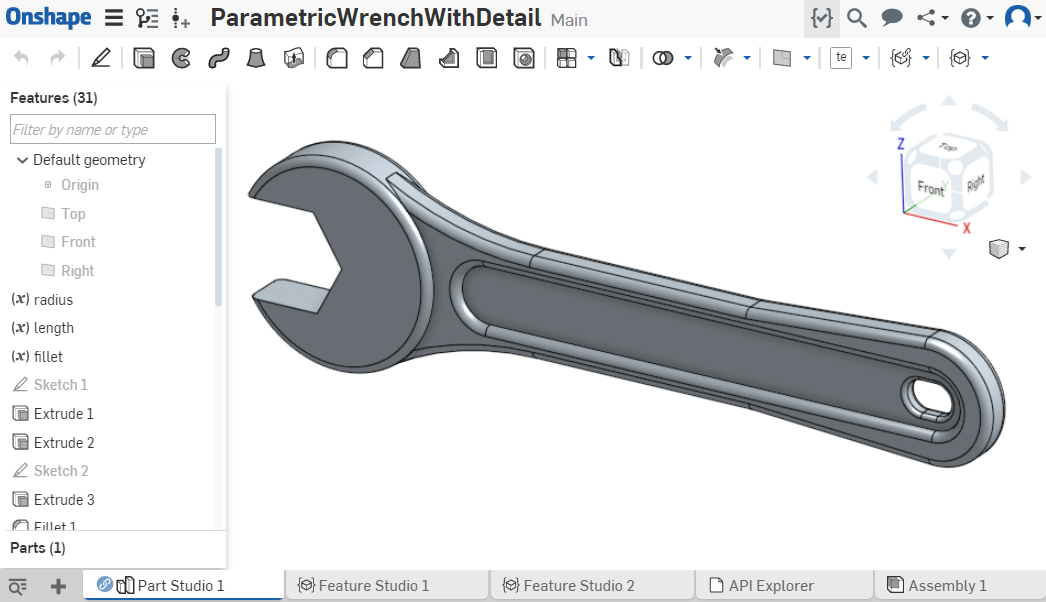 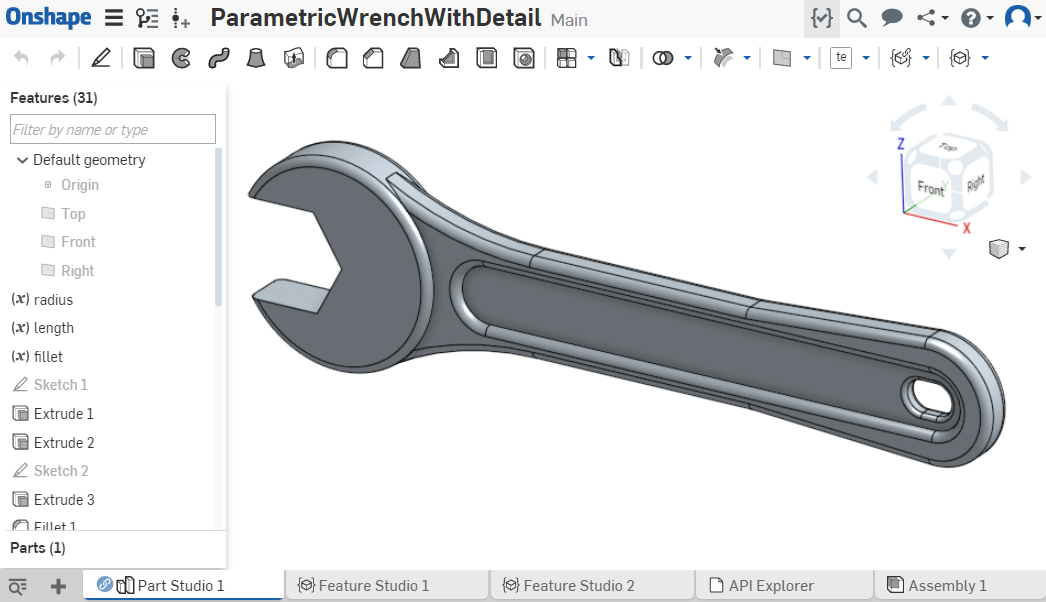 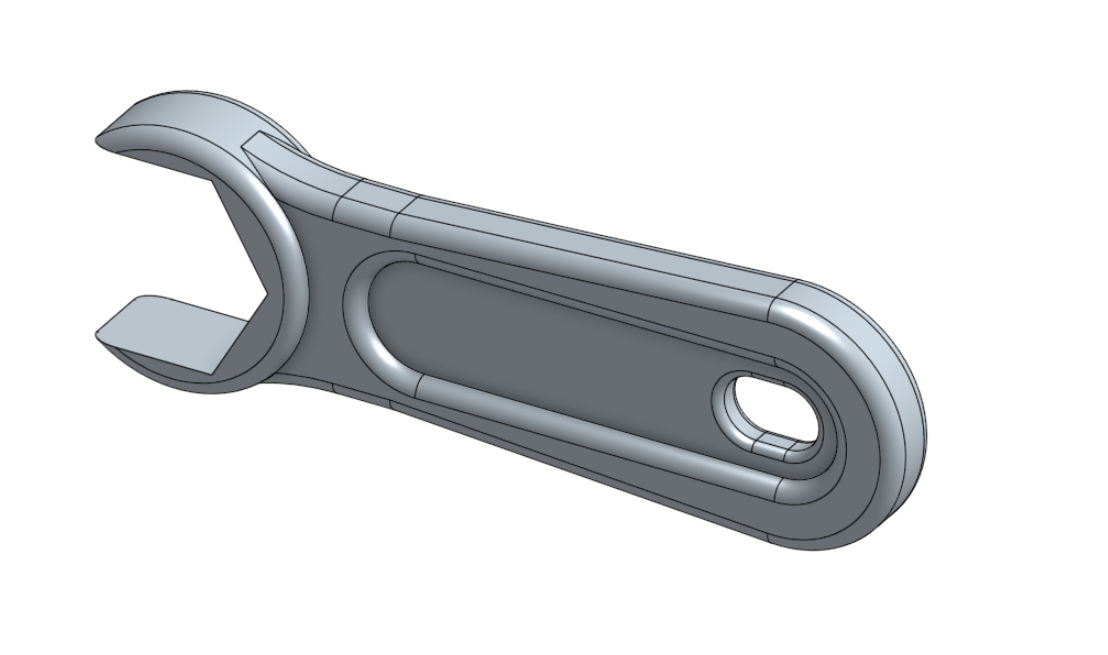 Parametric
Space
output
precomputed data
input
Our Method
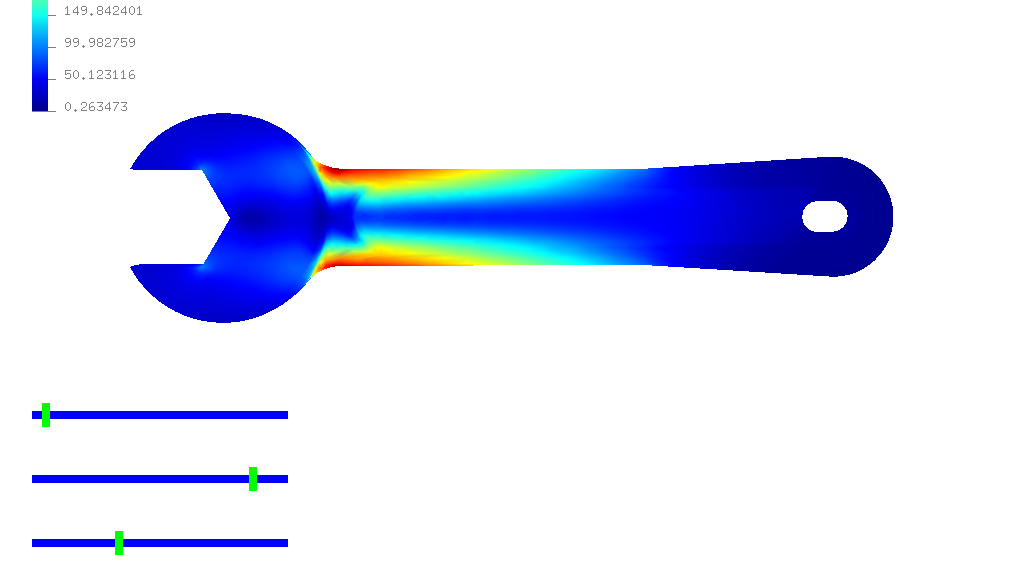 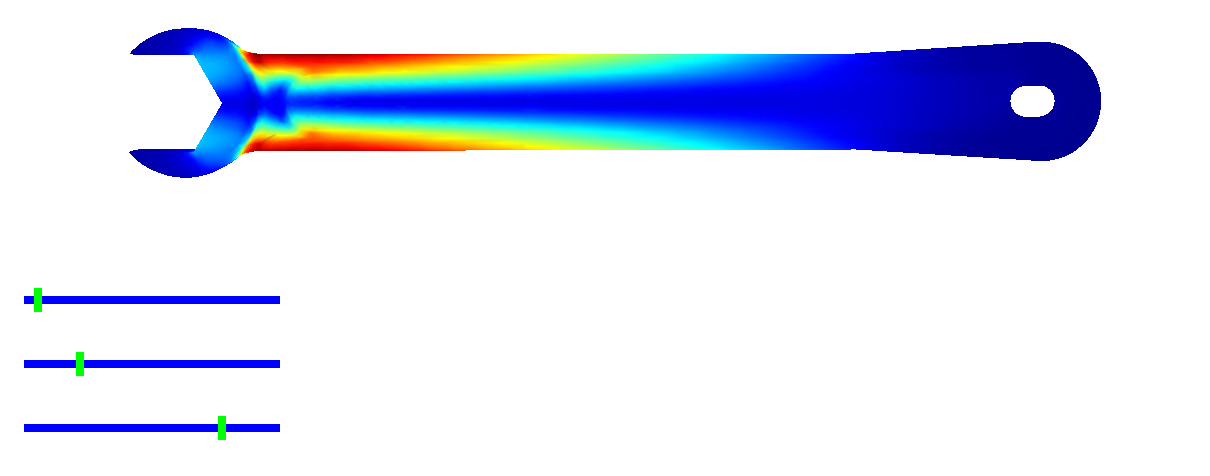 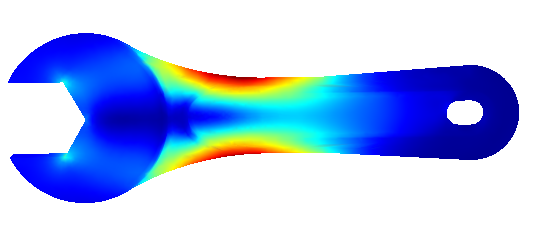 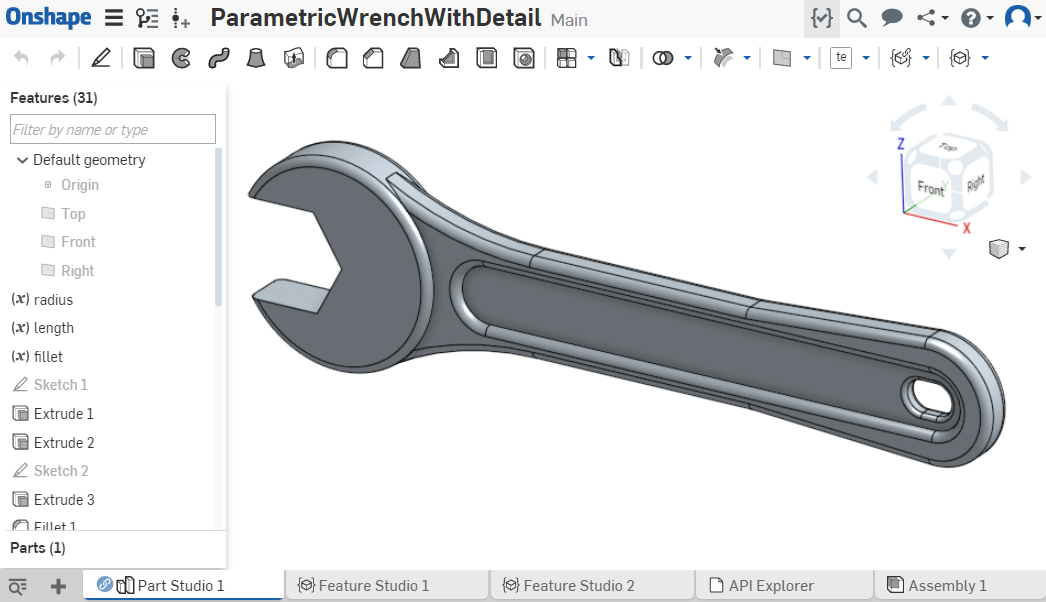 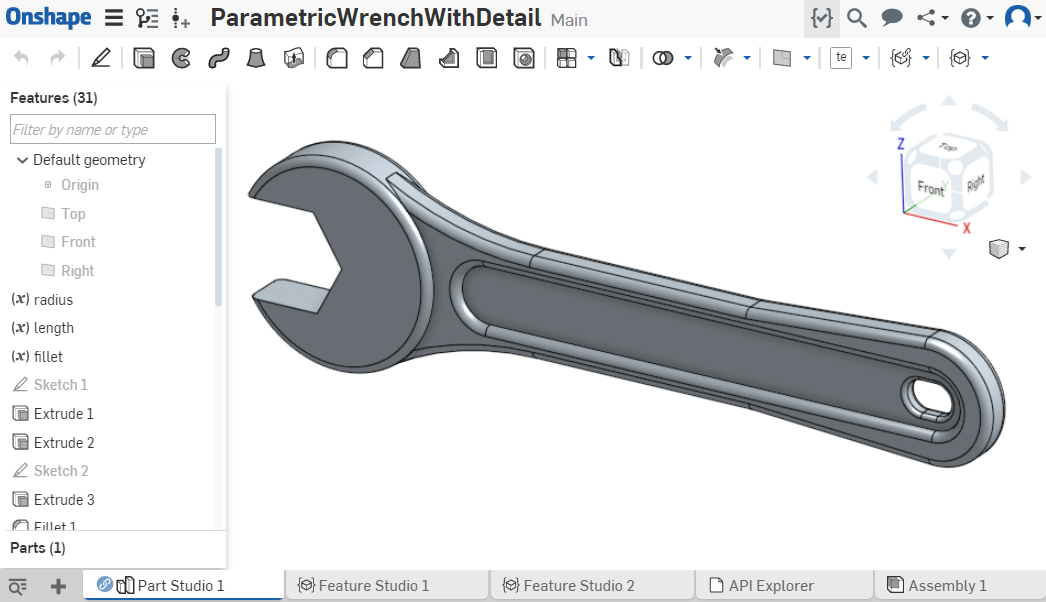 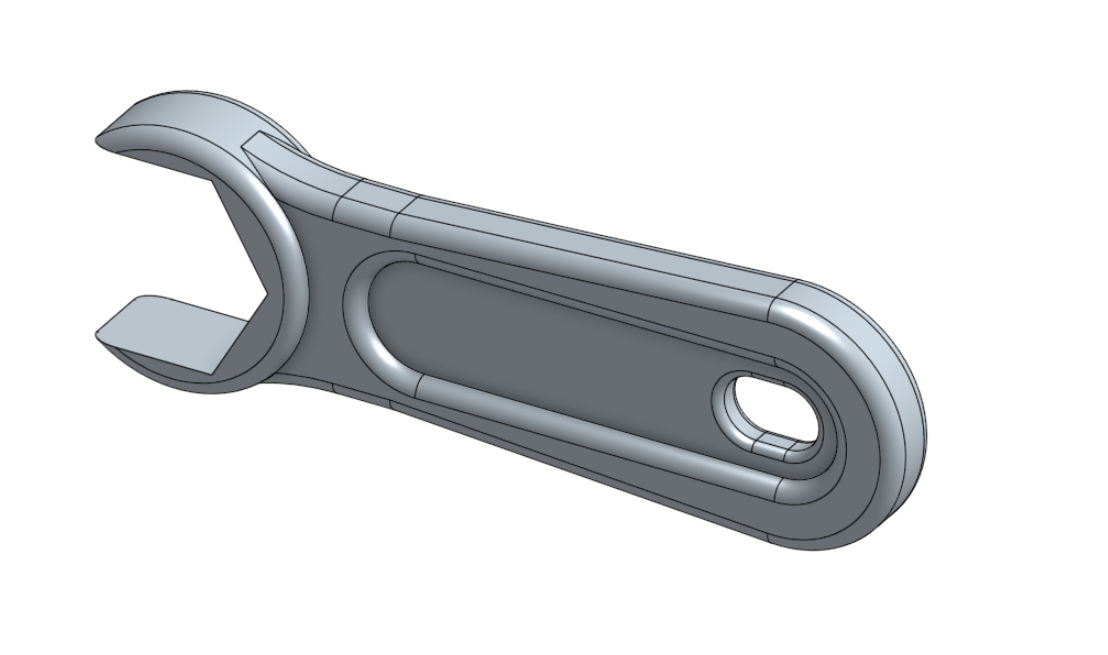 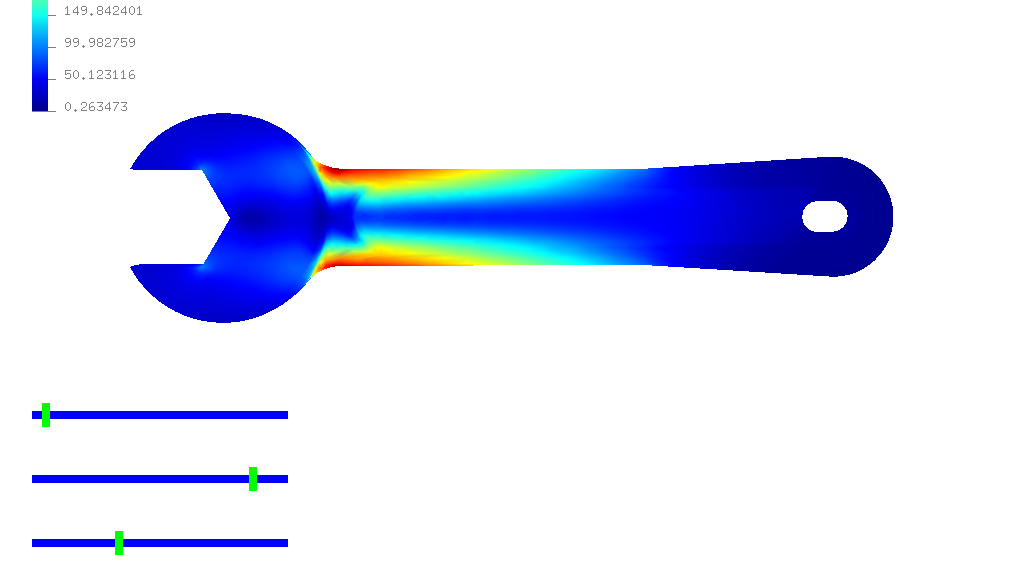 Parametric
Space
output
precomputed data
input
Challenges: sampling and interpolation
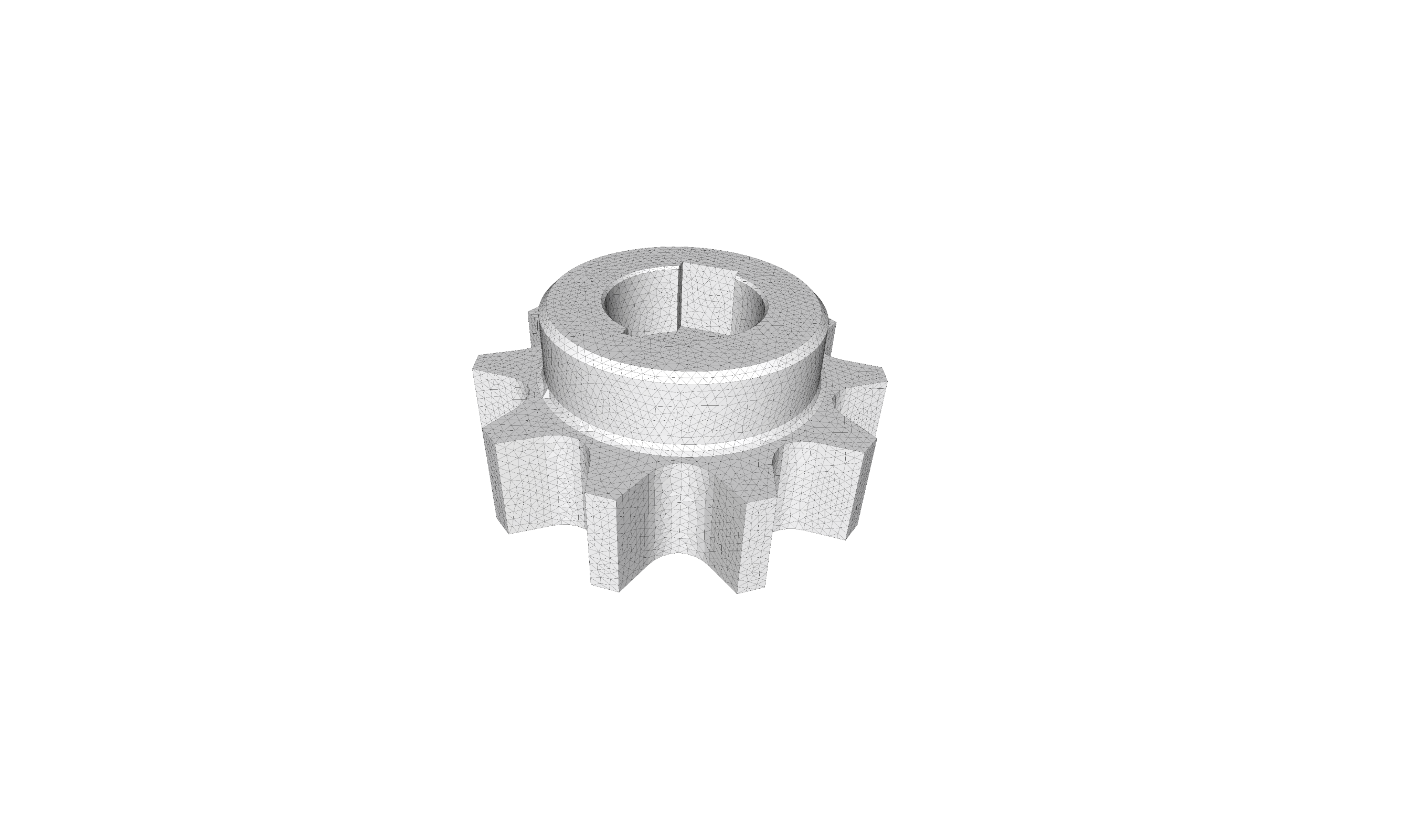 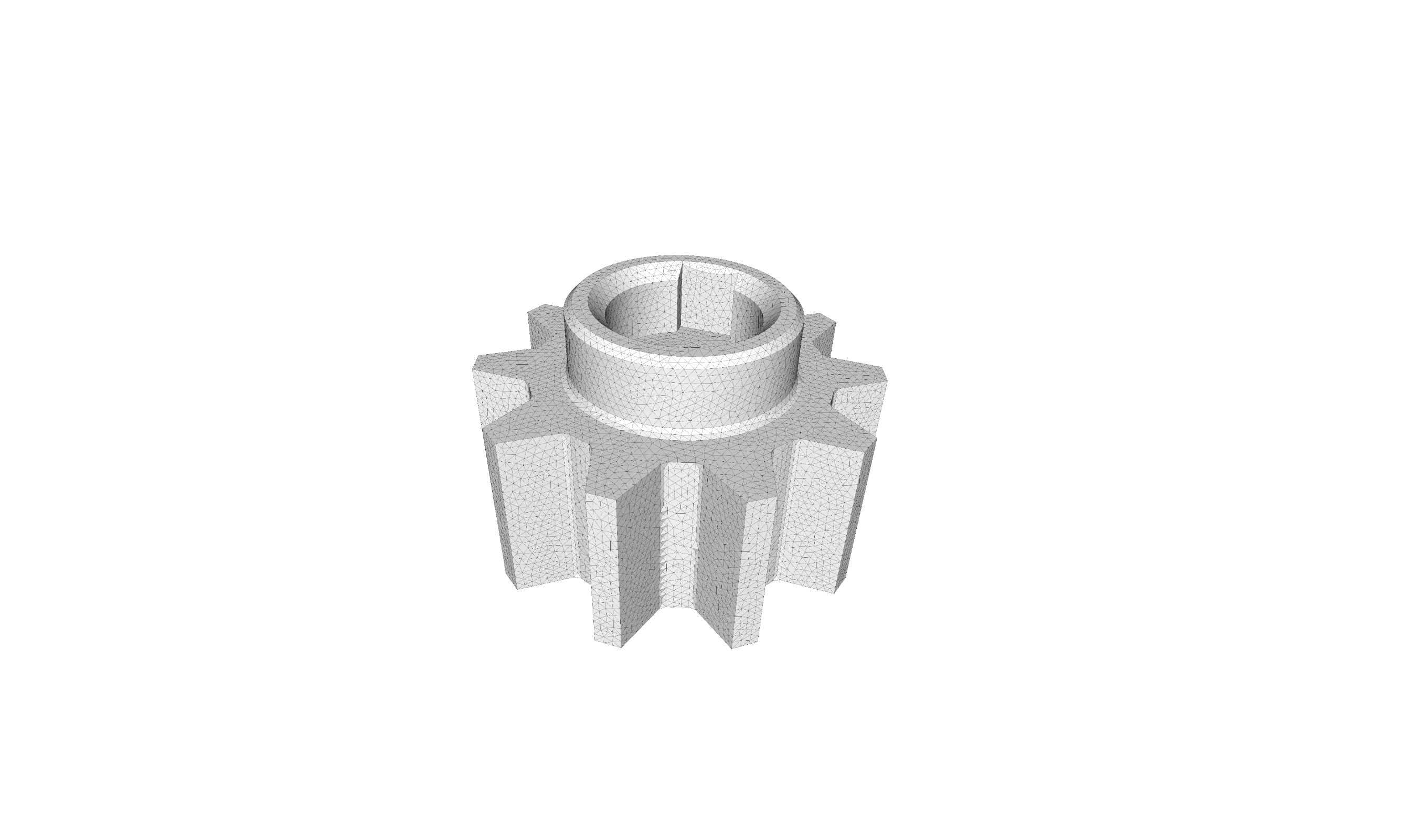 Non-uniform
Different Combinatorics
Continuity
/Smoothness
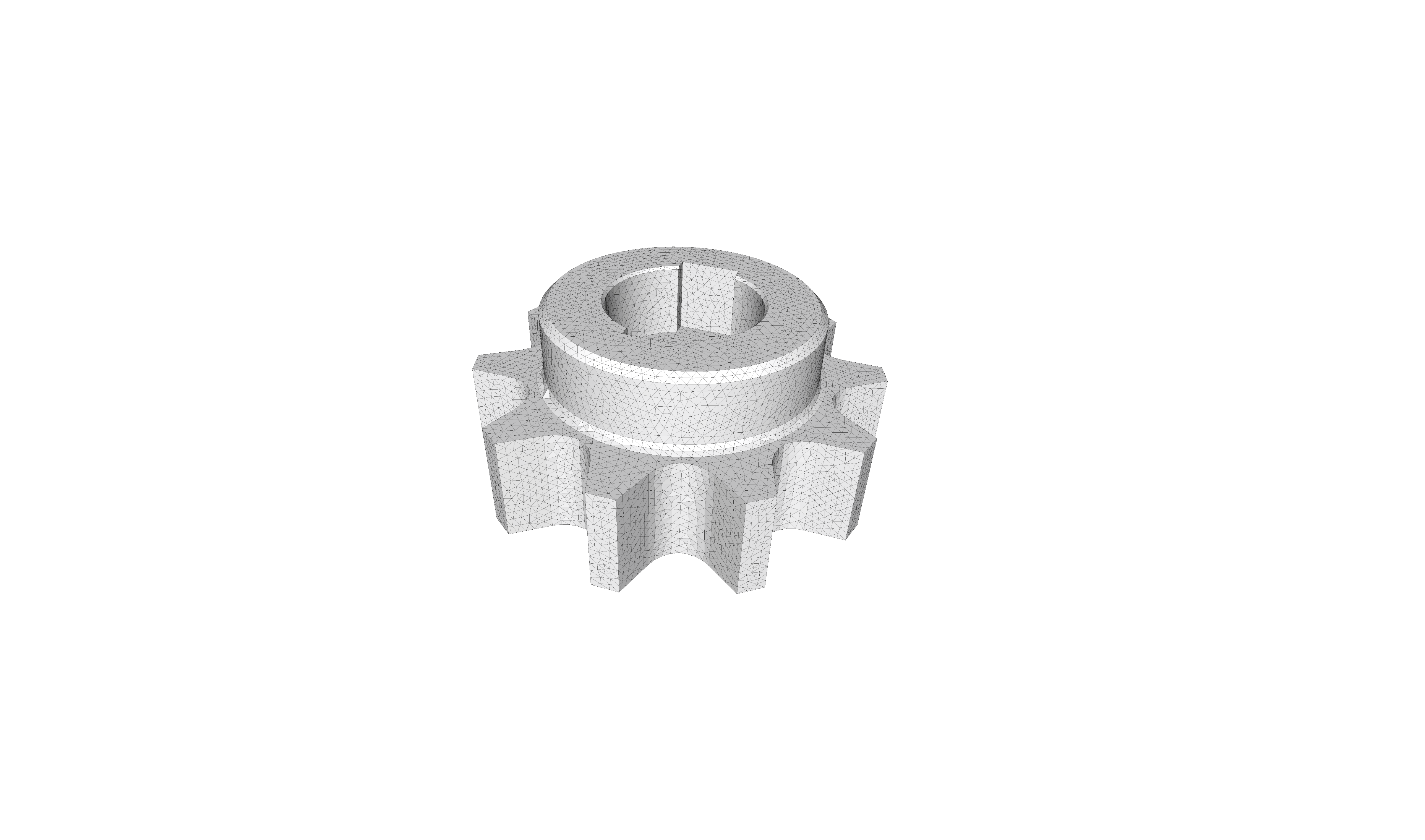 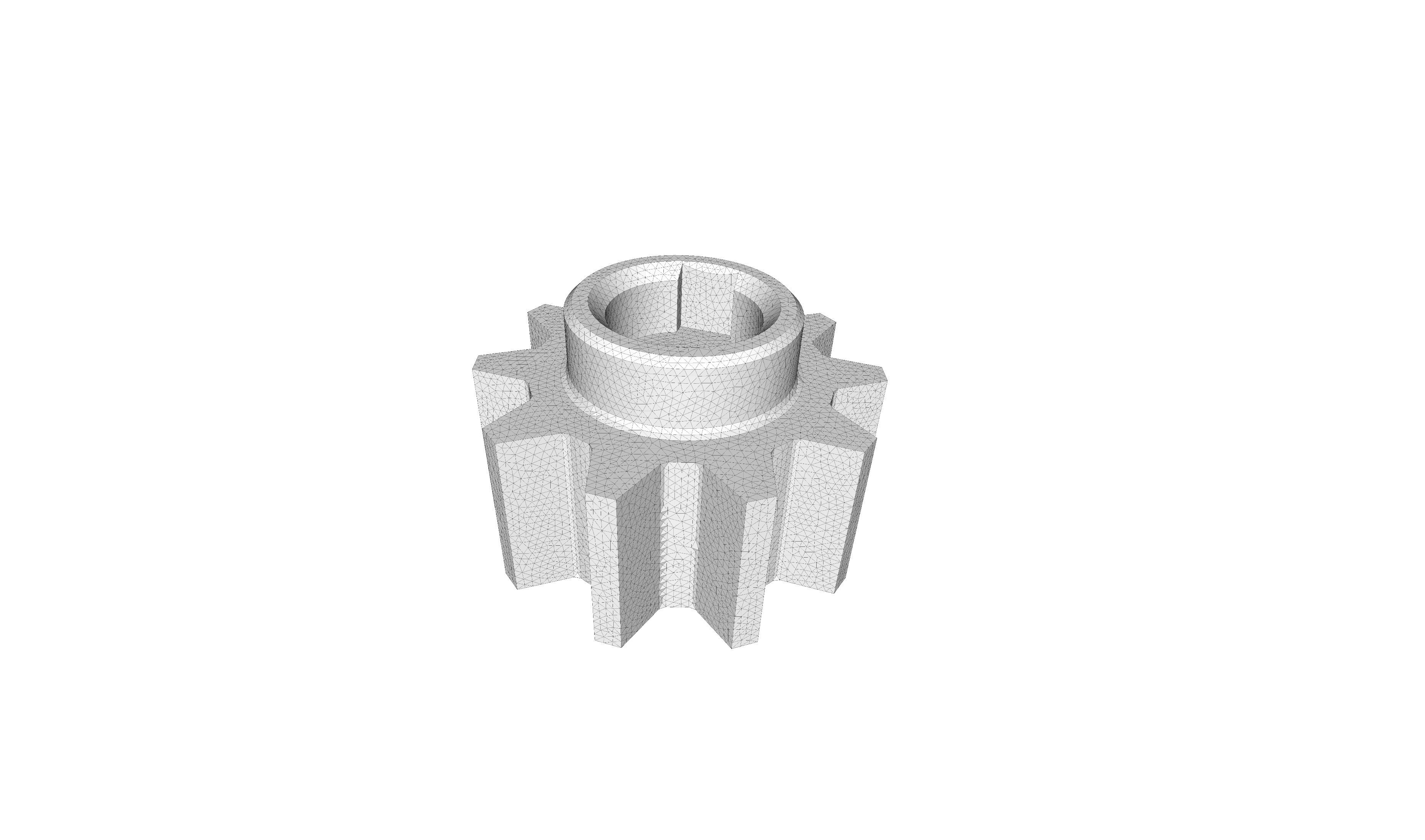 Adaptive Sampling: K-d Trees
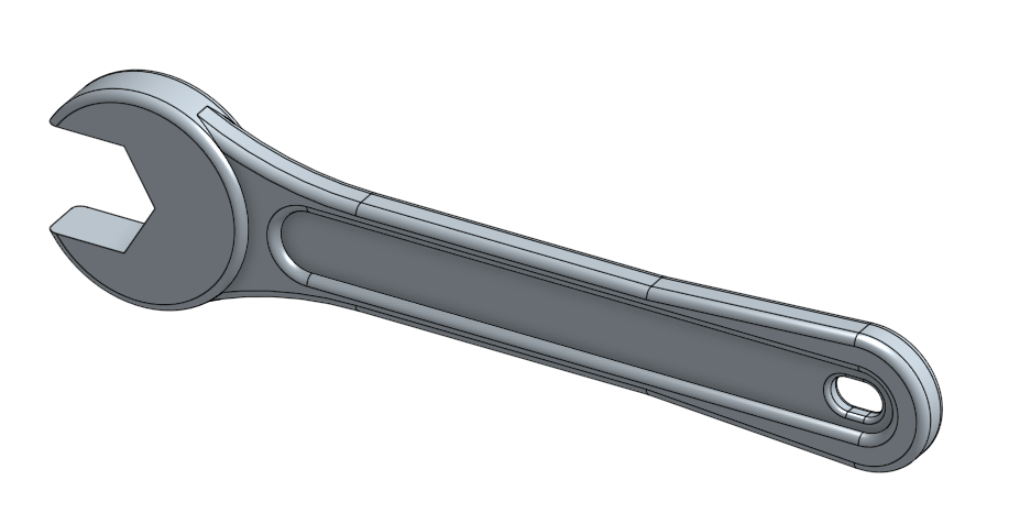 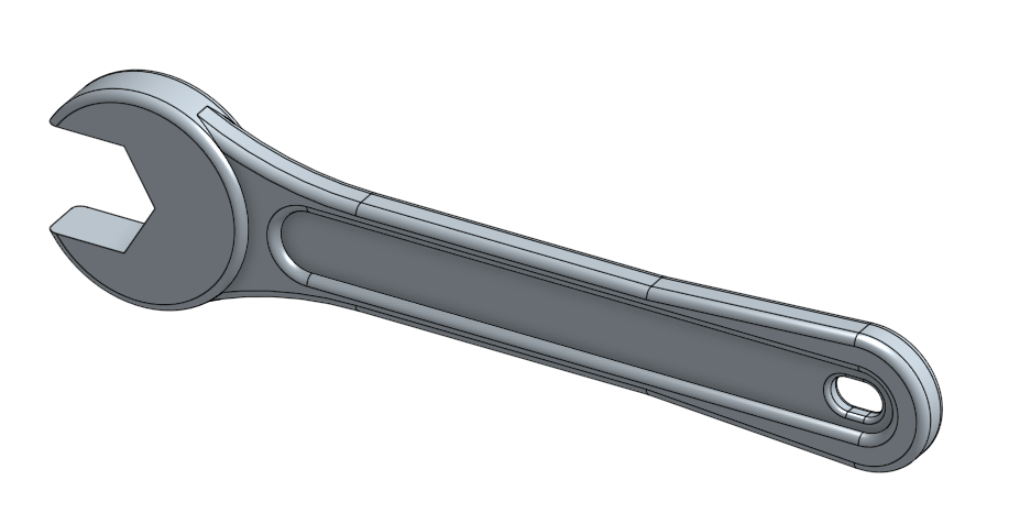 Error
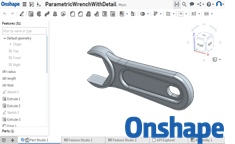 Approximation
Ground Truth
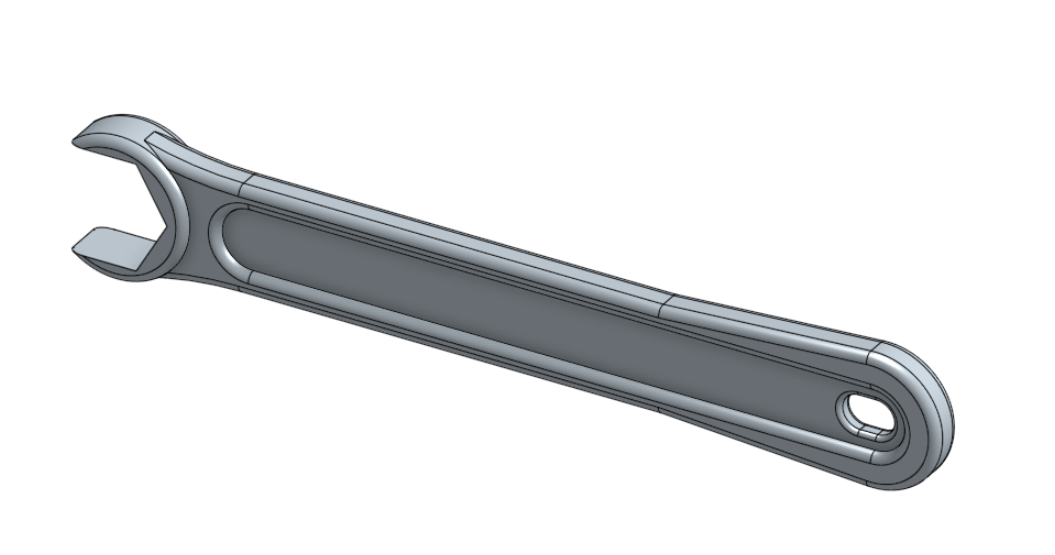 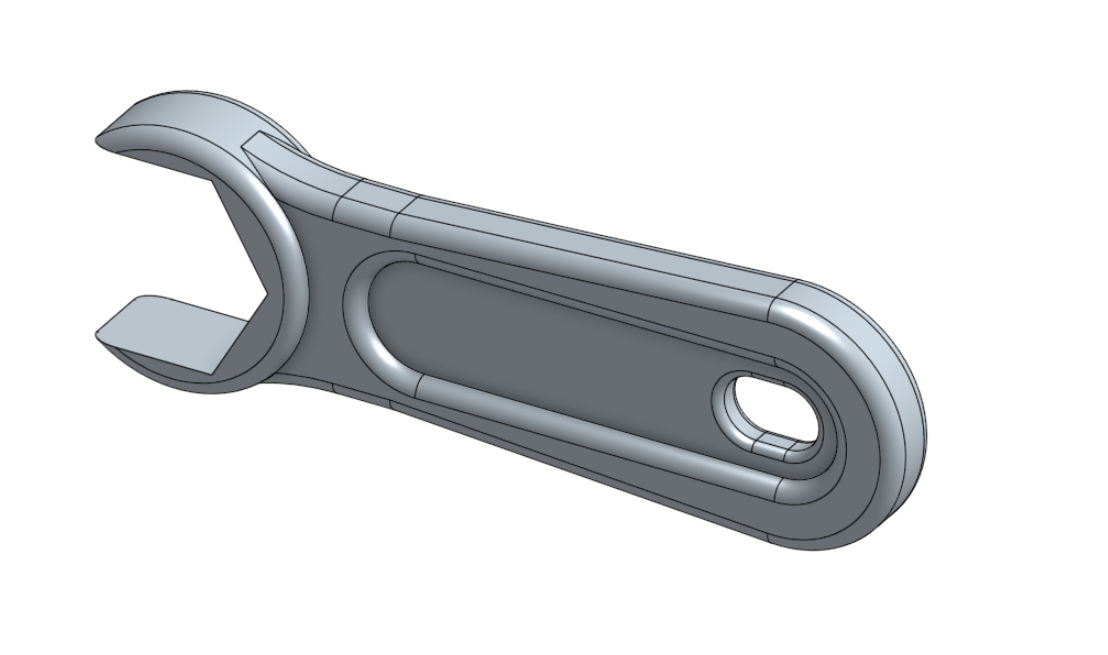 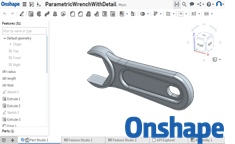 Parametric
Space
Interpolation
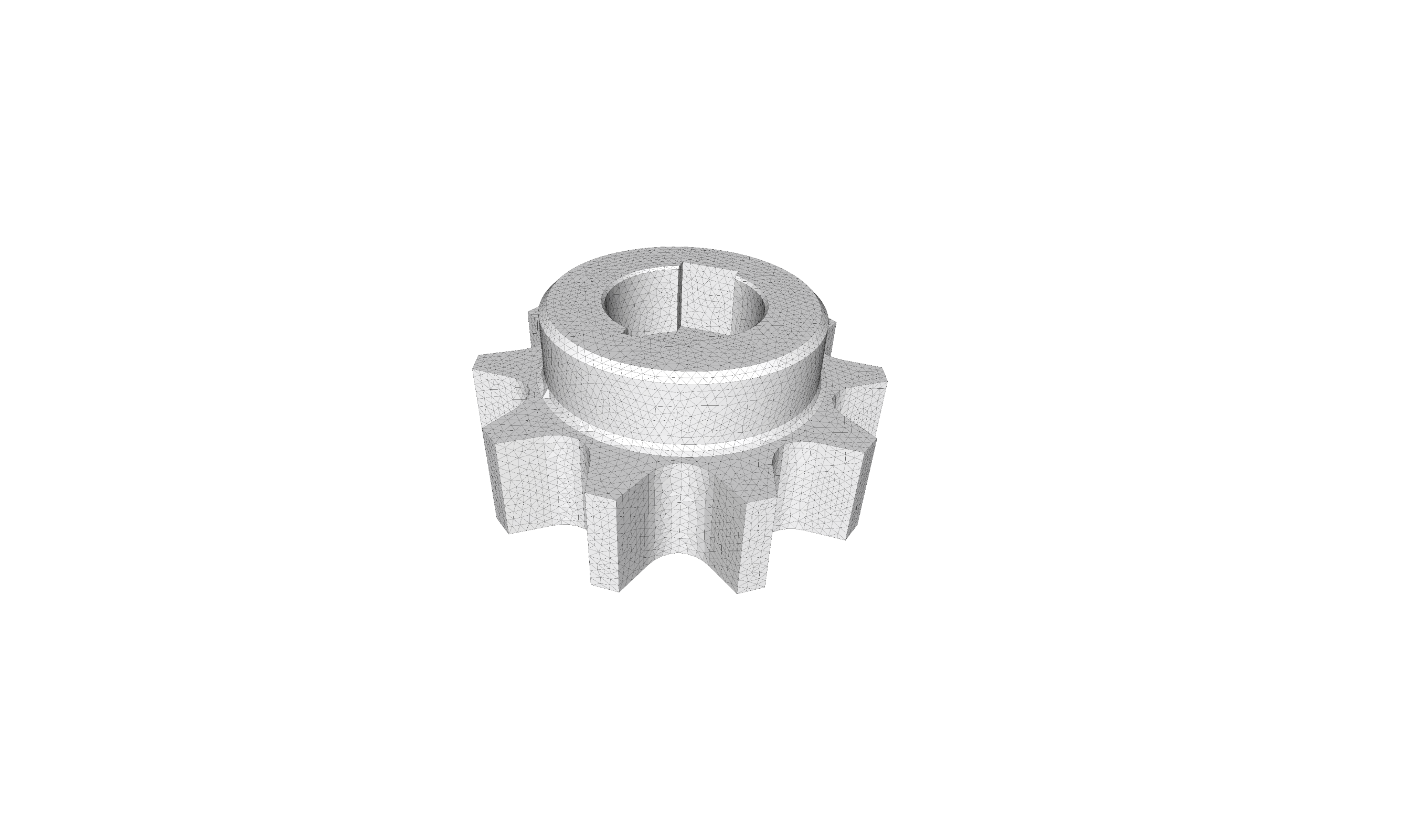 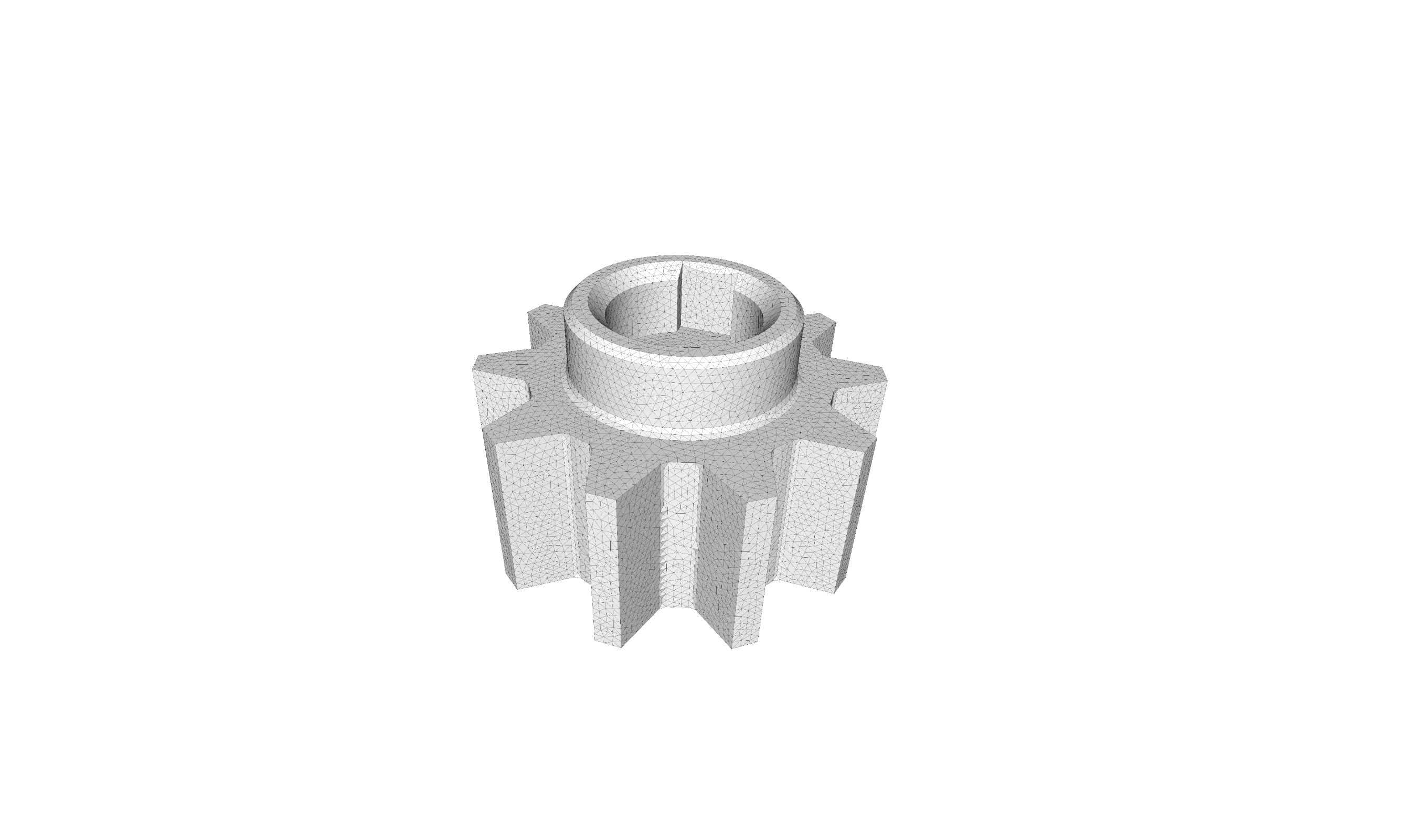 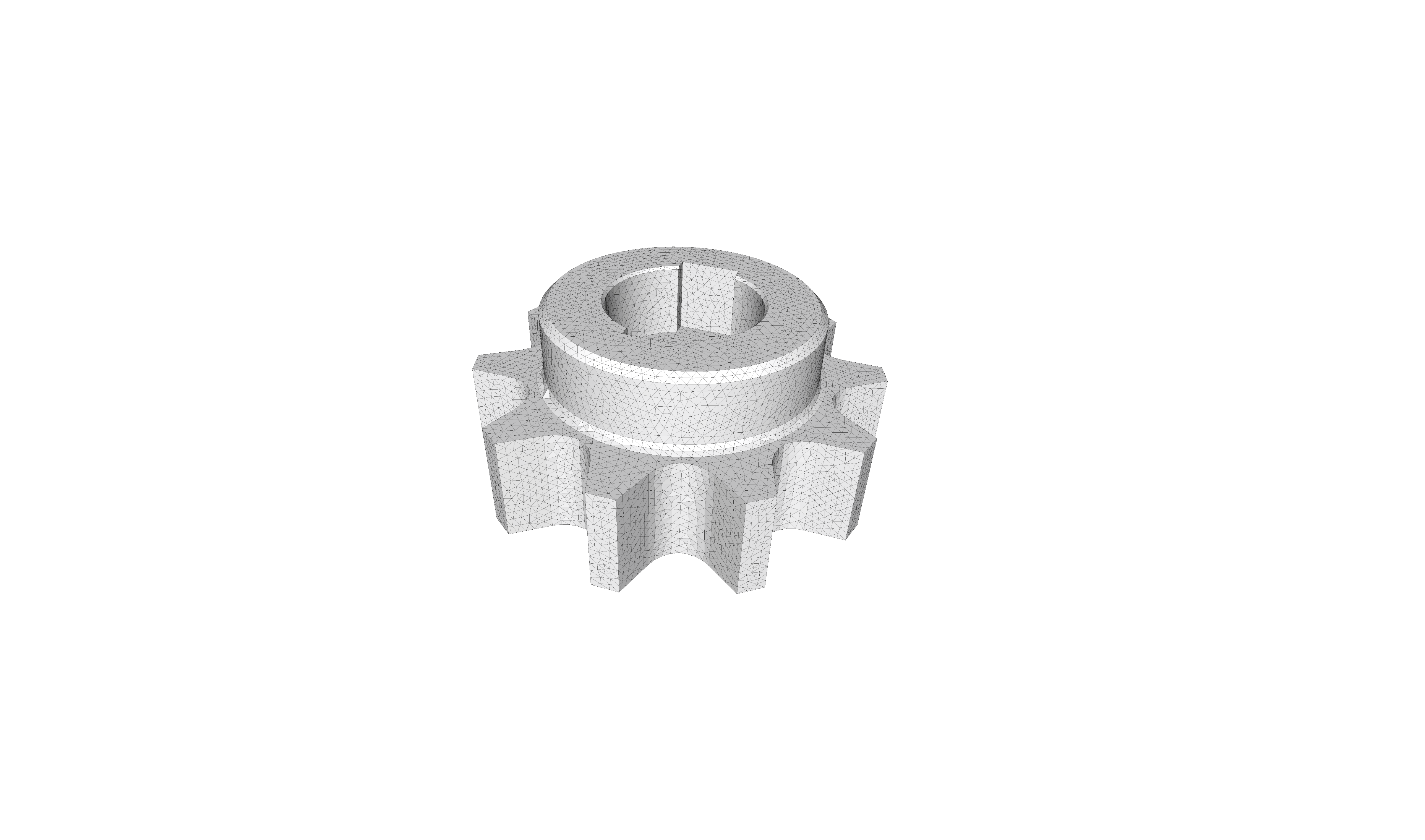 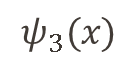 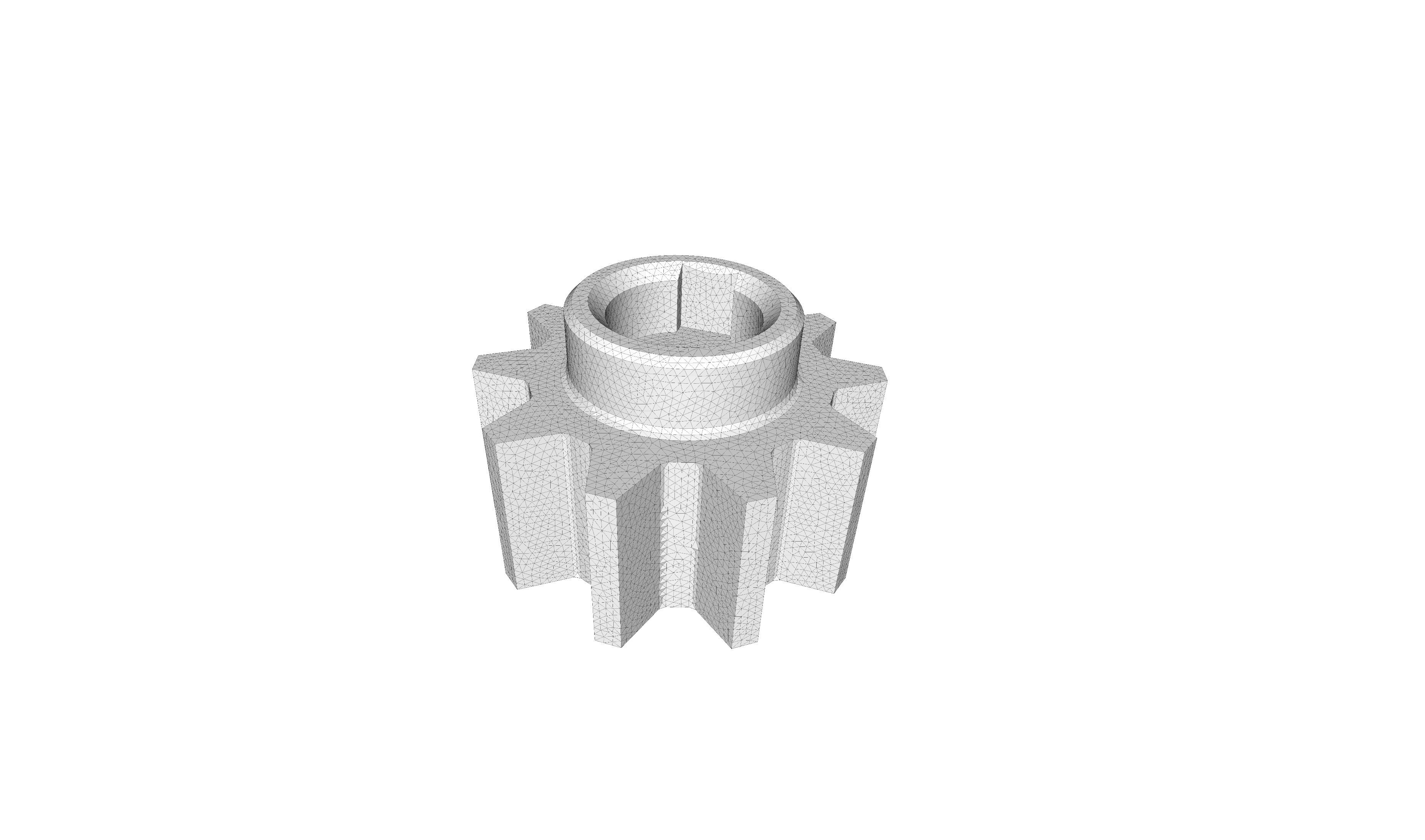 Interpolation
Interpolation
Interpolation
Locality Property
Interpolation with Locality
Interpolation Steps
Interpolation Steps
Define the Basis Functions
(Locally) Consistent Mappings
sample
element
mesh
mapping
Interpolation Scheme
Locality
+
Continuity 
(smoothness)
Challenge: K-d Trees
Challenge: Element Perspective
 locality
 continuity
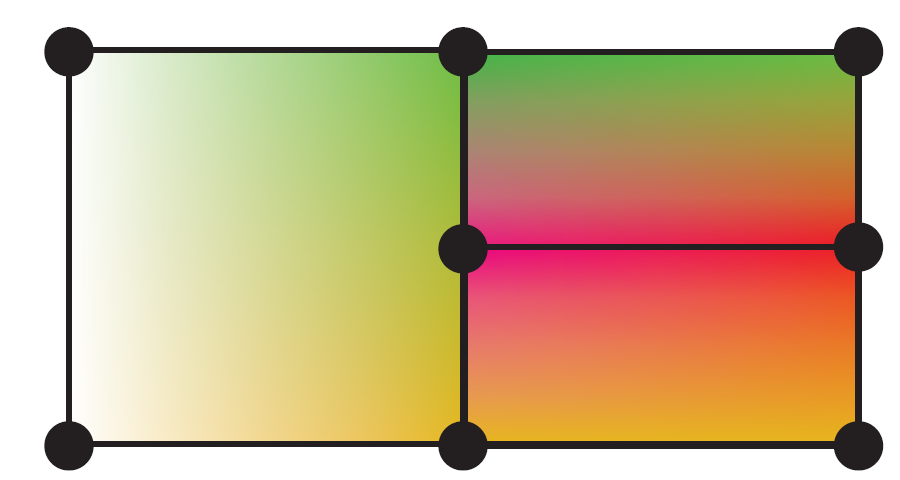 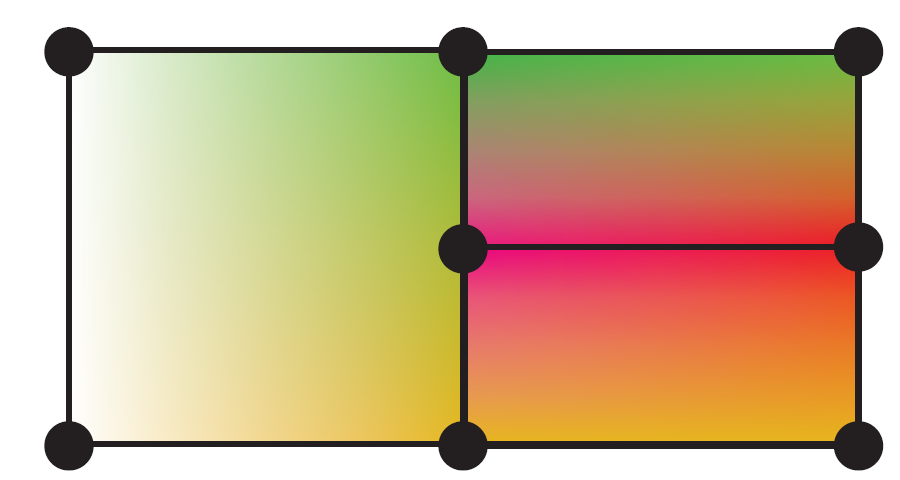 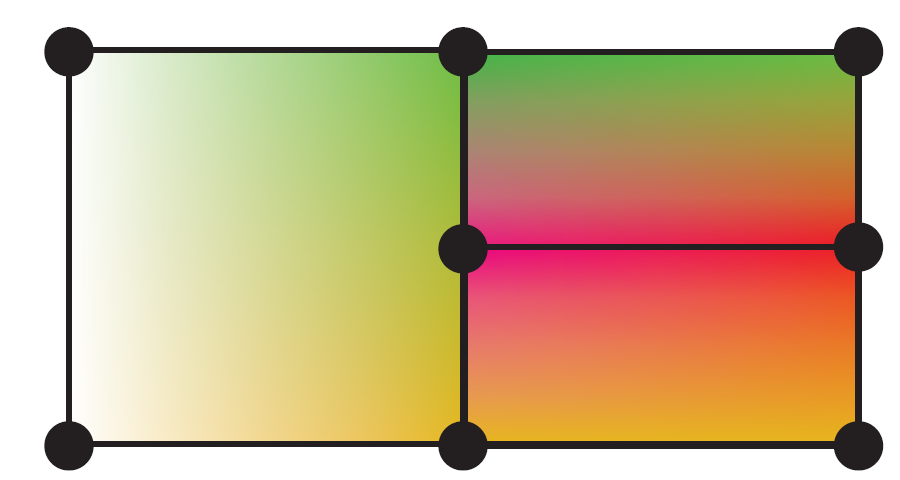 T- junction
Challenge: Basis Perspective
 continuity
[Grinspun et al. 2002]
Challenge: Basis Perspective
 continuity
 locality
[Grinspun et al. 2002]
Challenge: Basis Perspective
 continuity
 locality
[Grinspun et al. 2002]
Challenge: Basis Perspective
 continuity
 locality
[Grinspun et al. 2002]
Solution
 continuity
 locality
Element Perspective + Basis Perspective
Refinement Relations
=
[Zorin and Schroder 2000]
Our Method – 1D example
level
Step1: Element Refinement
Step 2: Basis Refinement
position
Our Method – 1D example
Step1: Element Refinement
Step 2: Basis Refinement
Our Method – 1D example
Step1: Element Refinement
Step 2: Basis Refinement
Our Method – 1D example
Step1: Element Refinement
Step 2: Basis Refinement
Our Method – 1D example
Step1: Element Refinement
Step 2: Basis Refinement
Our Method – 1D example
Step1: Element Refinement
Step 2: Basis Refinement
Our Method – 1D example
Step1: Element Refinement
Step 2: Basis Refinement
[Speaker Notes: ,]
Our Method – 1D example
Step1: Element Refinement
Step 2: Basis Refinement
Our Method – 1D example
Step1: Element Refinement
Step 2: Basis Refinement
Step 3: Reallocation
Our Method – 1D example
Step1: Element Refinement
Step 2: Basis Refinement
Step 3: Reallocation
Our Method – 1D example
Step1: Element Refinement
Step 2: Basis Refinement
Step 3: Reallocation
Reallocation Procedure
Any Dimension/Grading
Locality
Partition of Unity
Linear Precision
Continuity
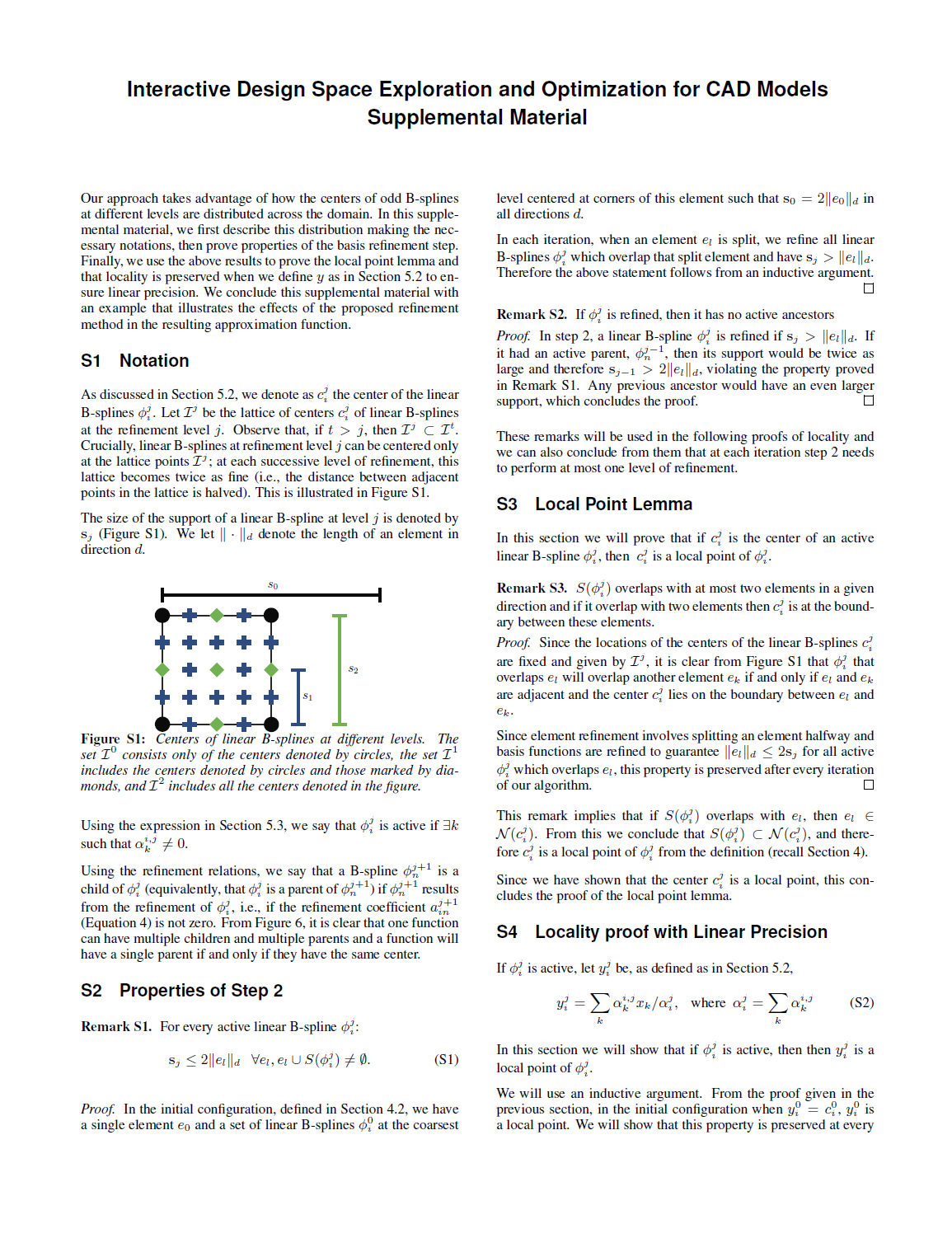 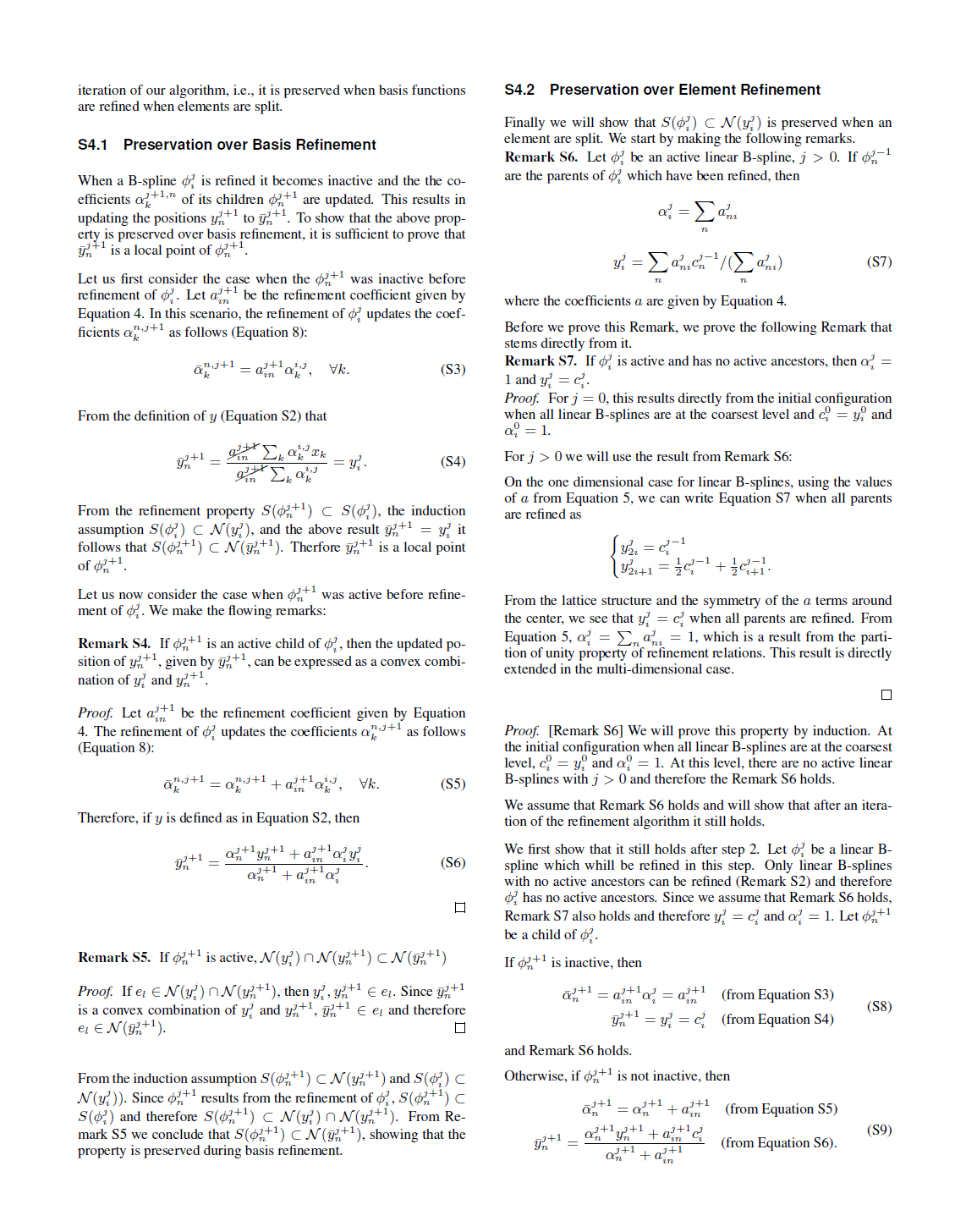 Algorithm in High Dimensions
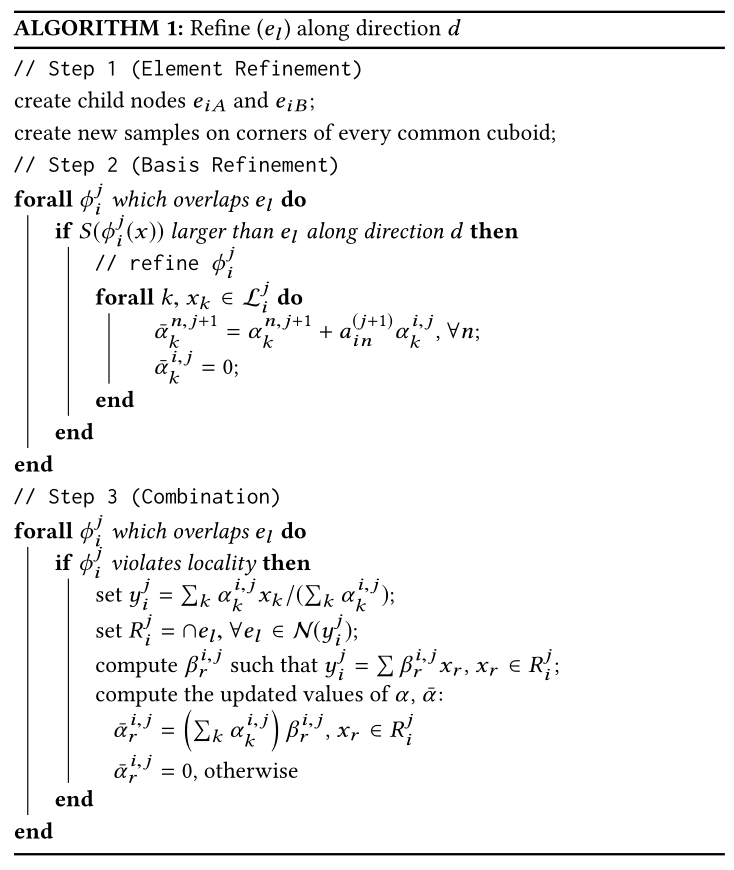 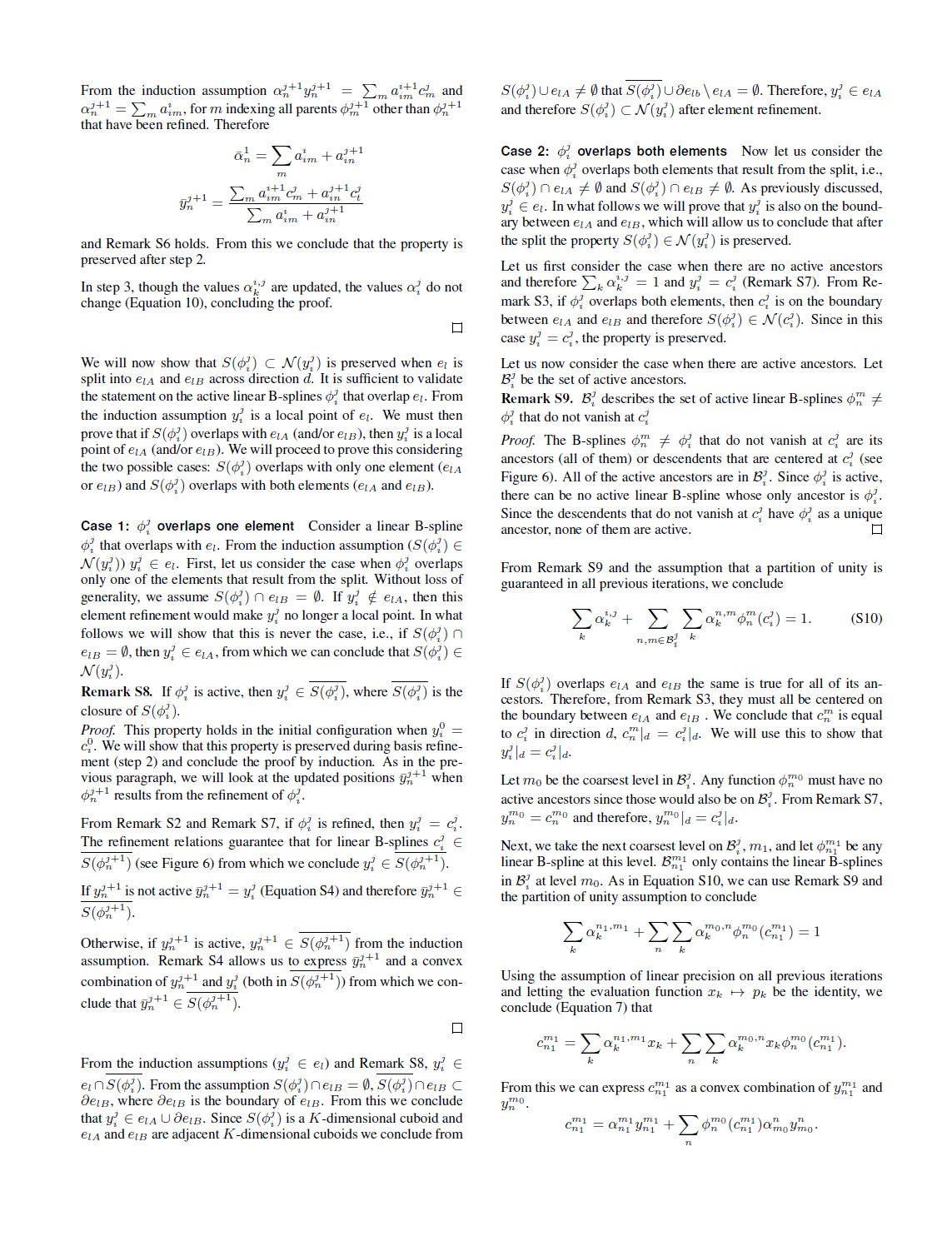 (supplemental material)
Extension for Smoothness
Linear B-Splines
=
Extension for Smoothness
=
Interpolation Steps
Define the Basis Functions
(Locally) Consistent Mappings
sample
element
mesh
mapping
Mapping
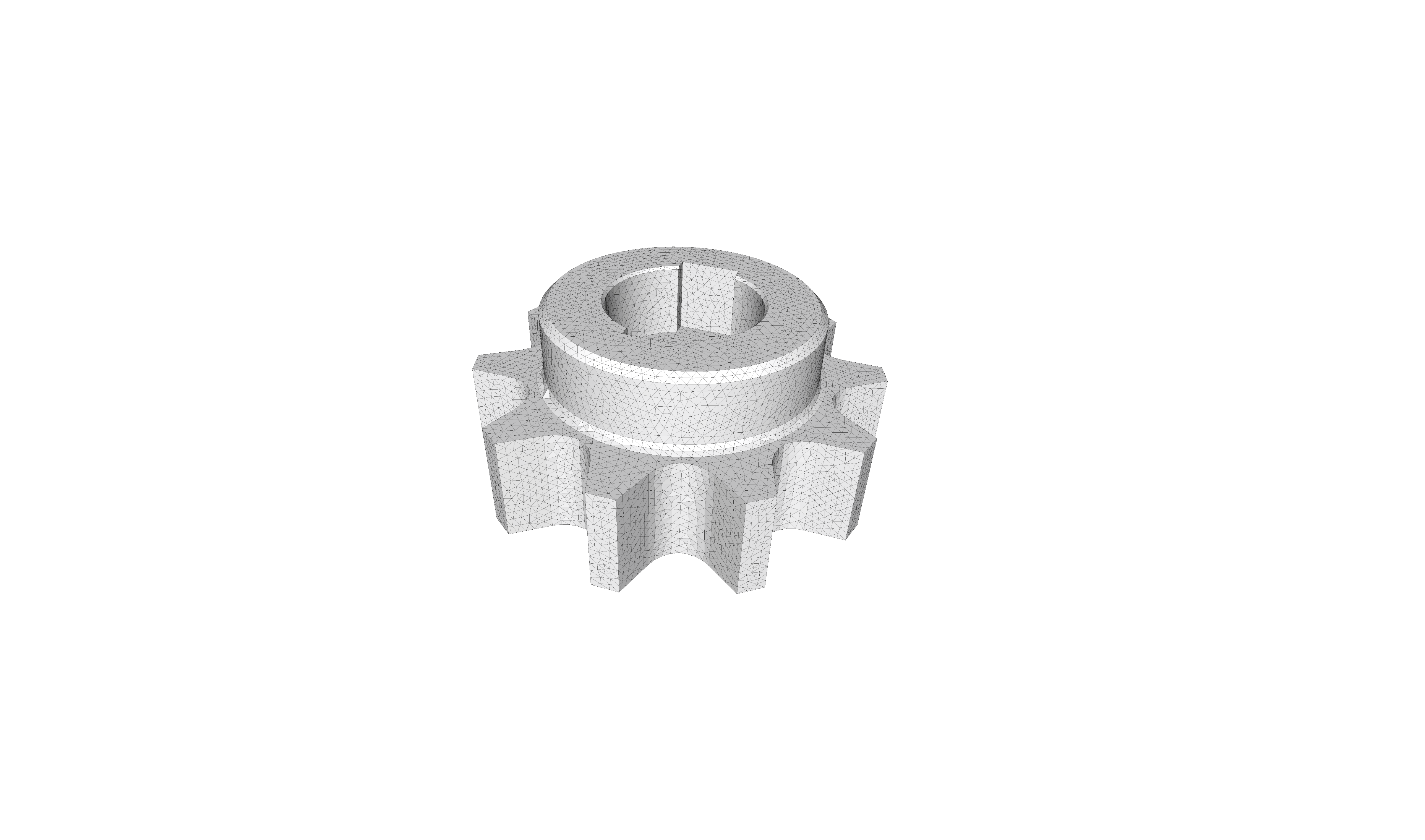 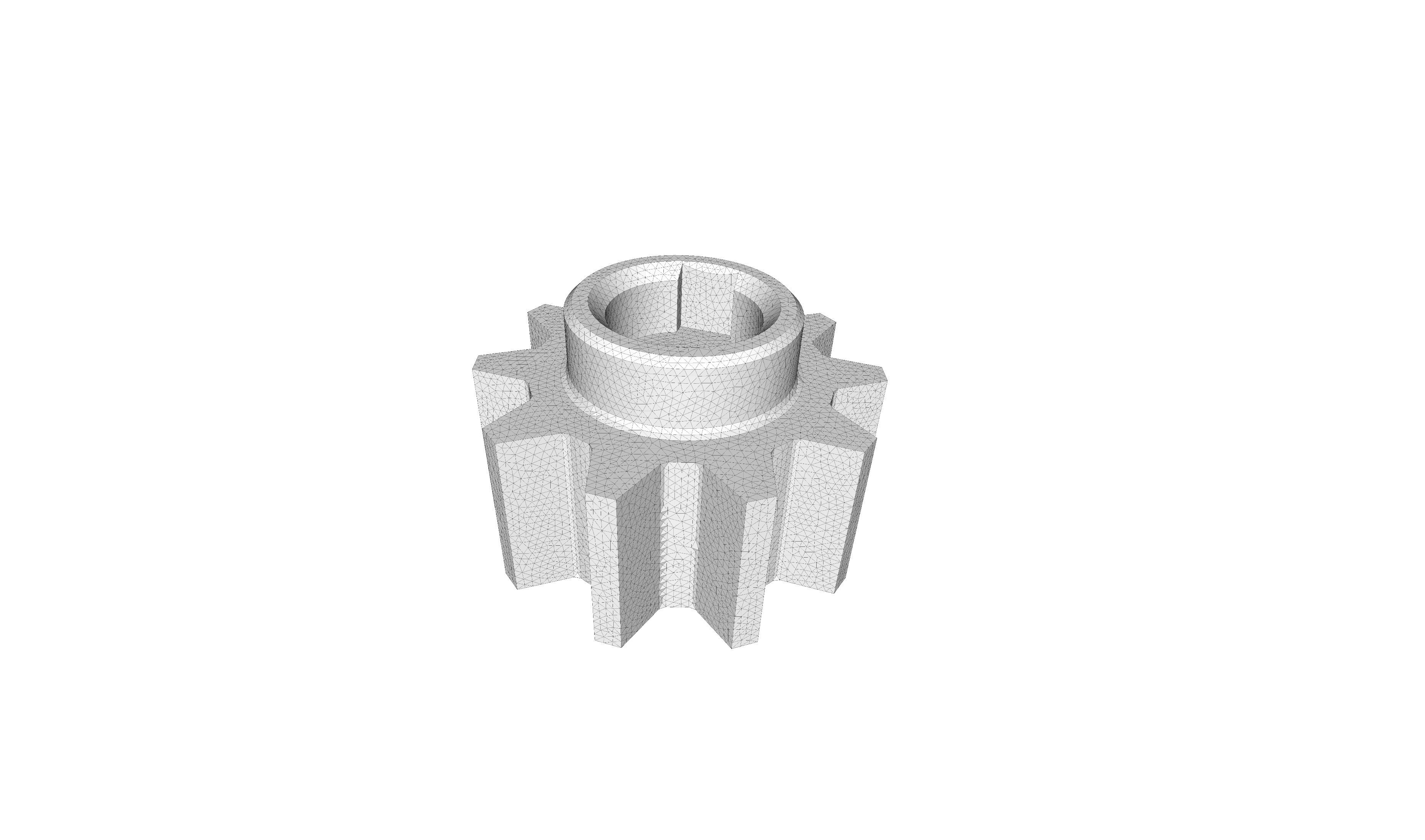 Dense Correspondence Map
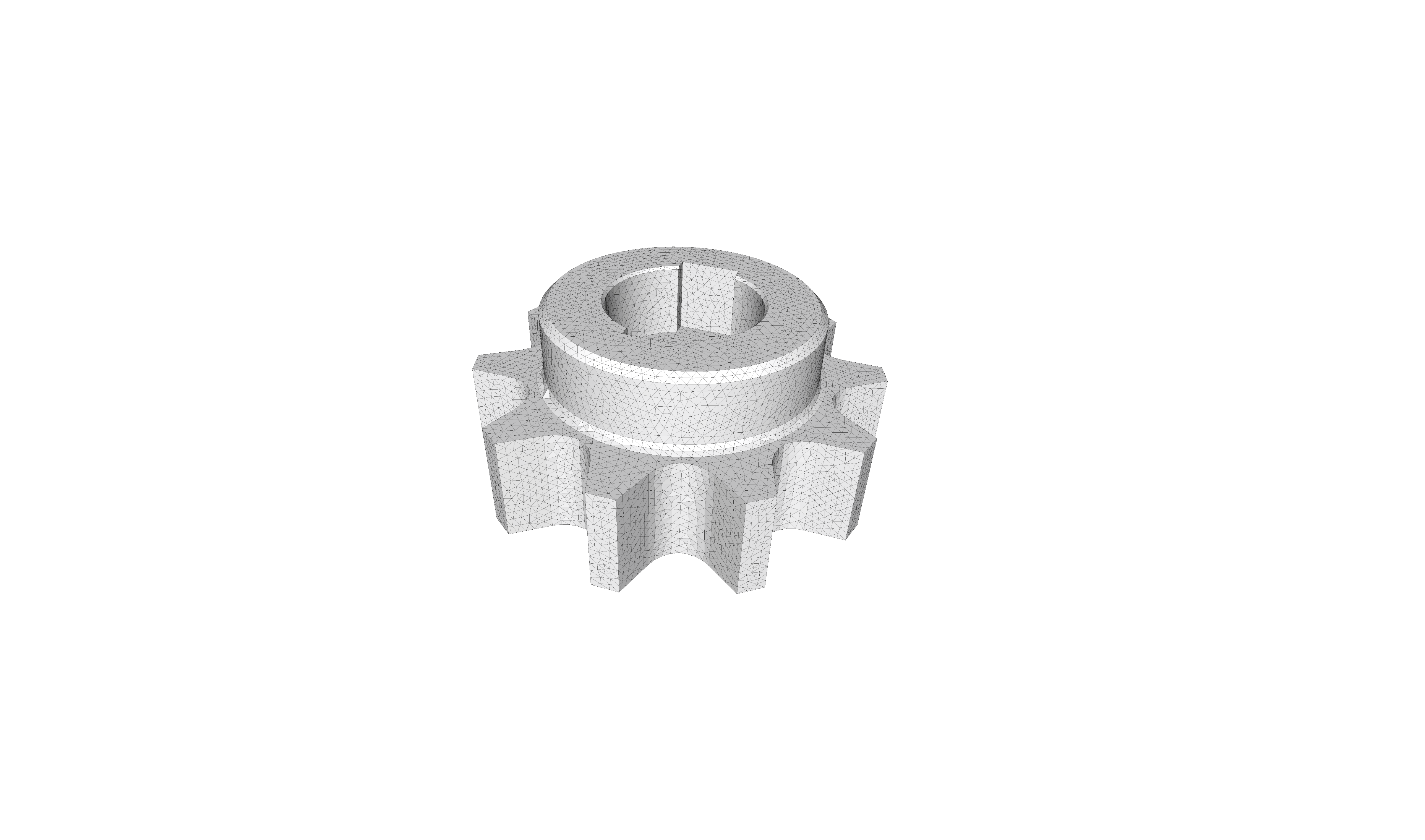 Mesh 
Topology
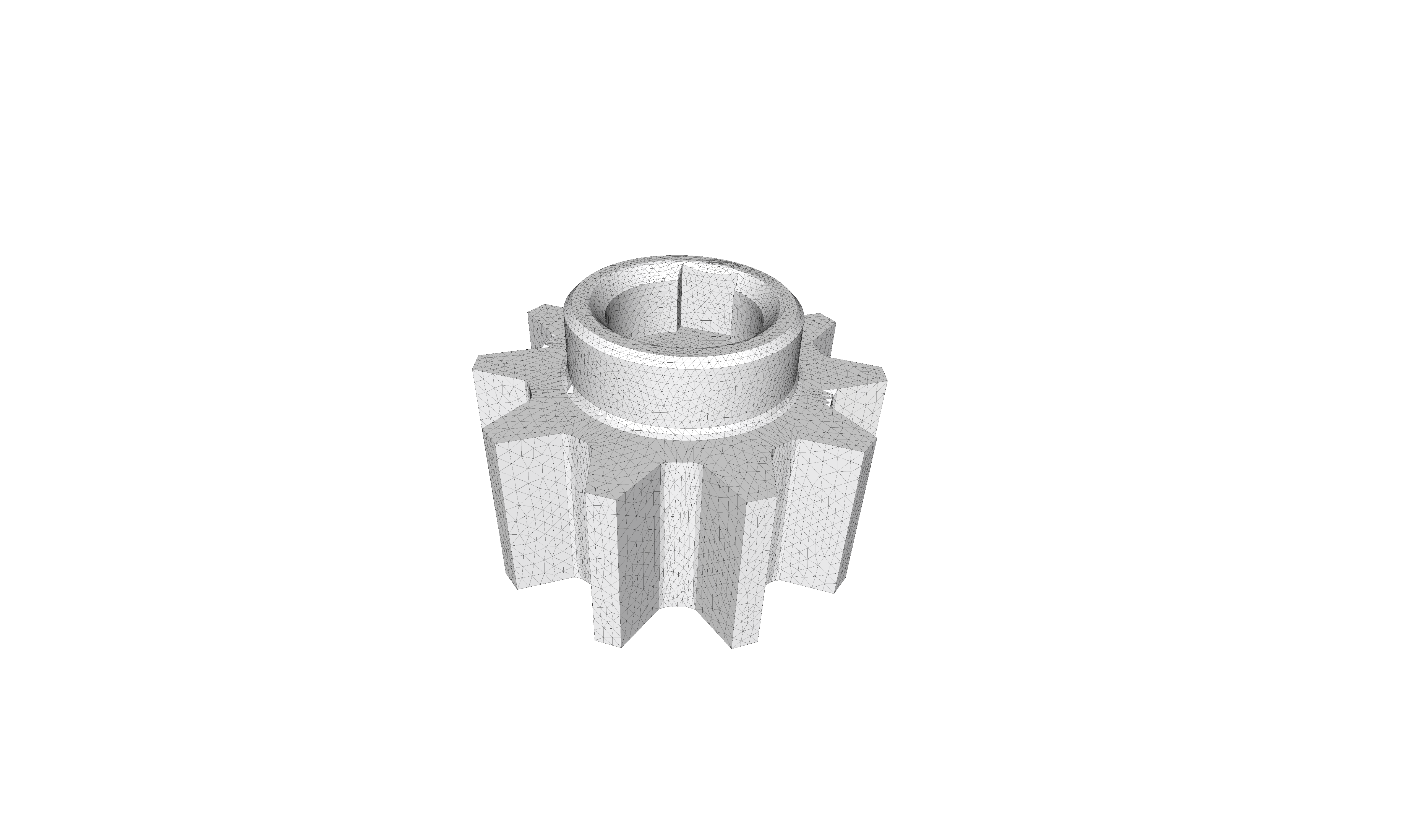 Geometry
Source
Target
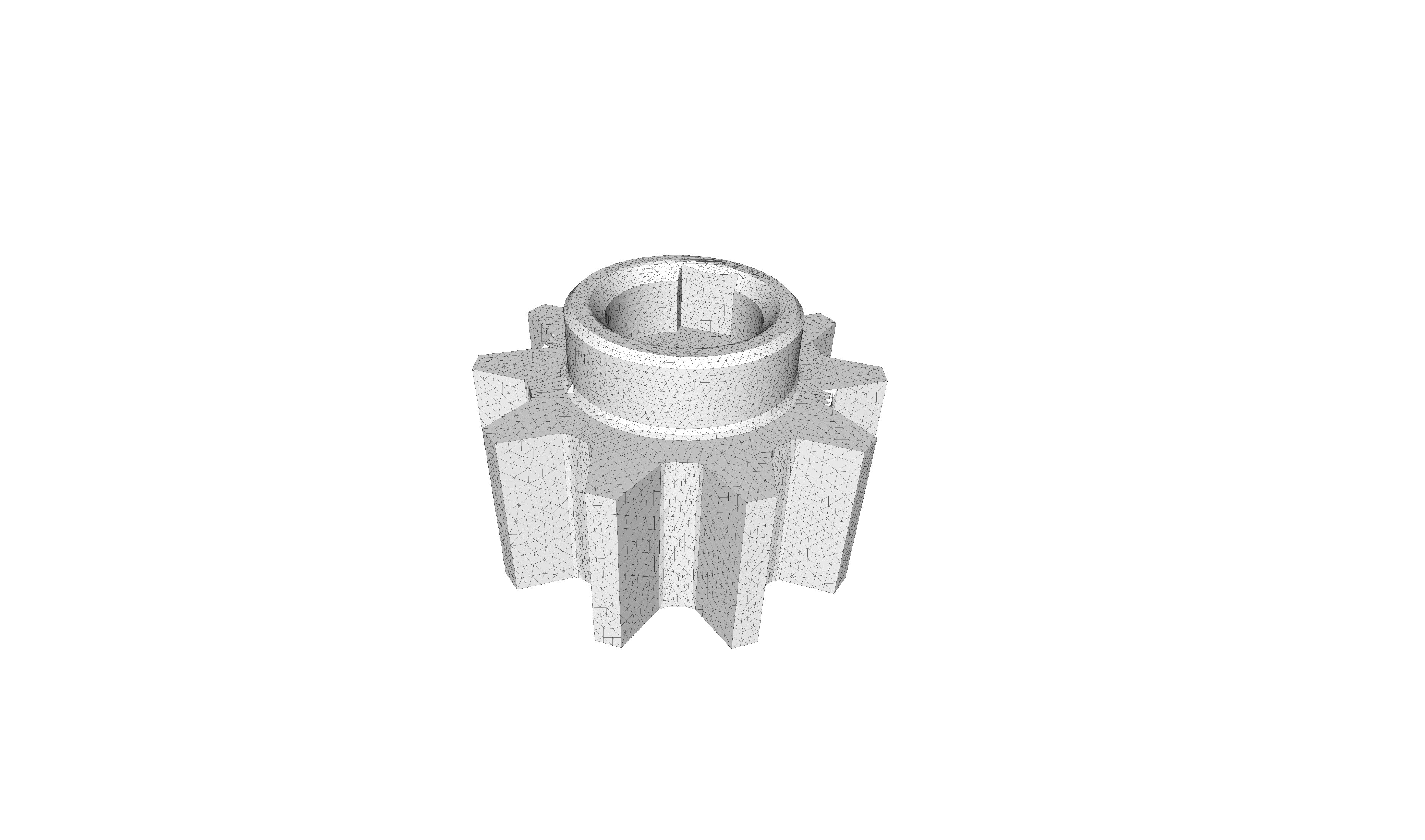 Mapping Result
Referencing in CAD
Boundary Representation (B-reps)
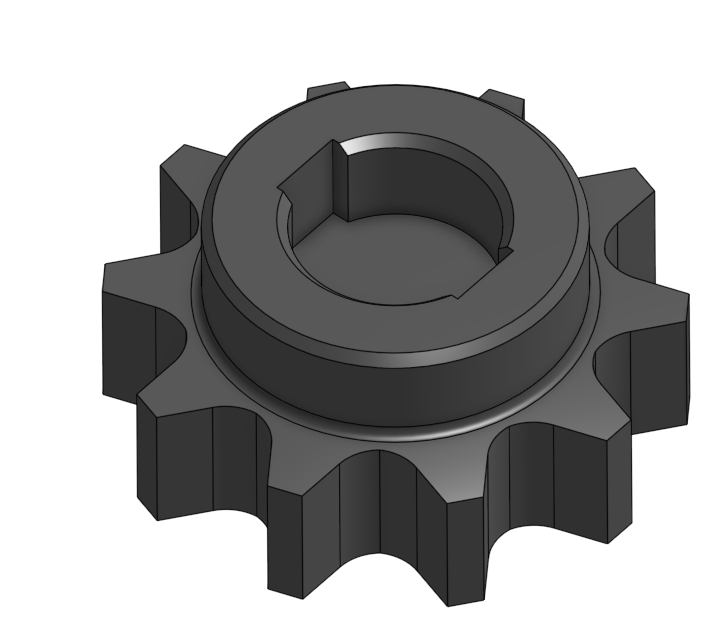 Topological Changes in B-reps
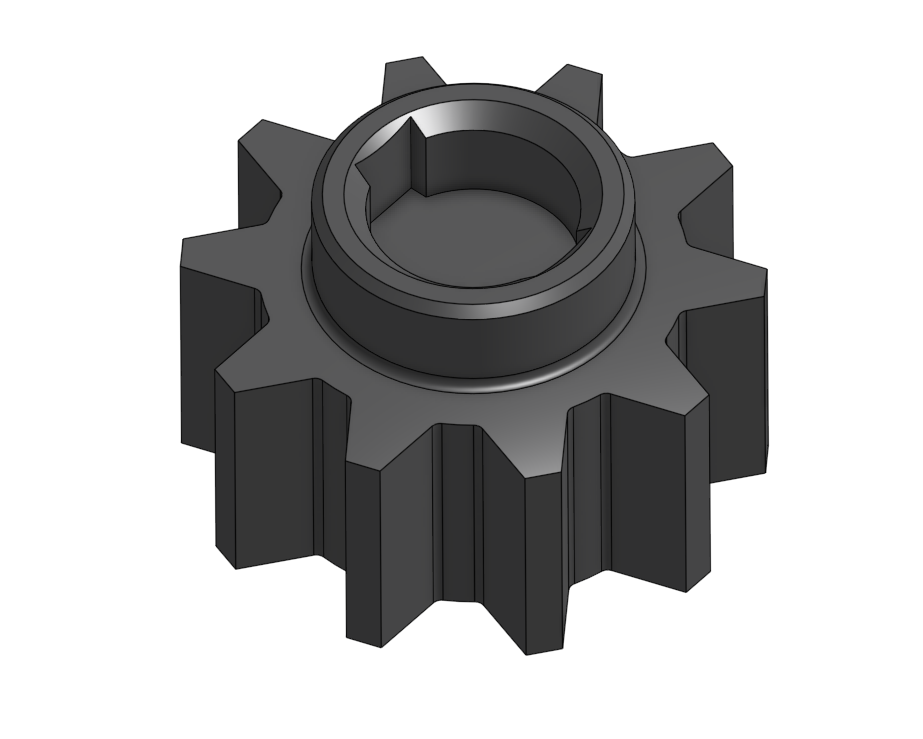 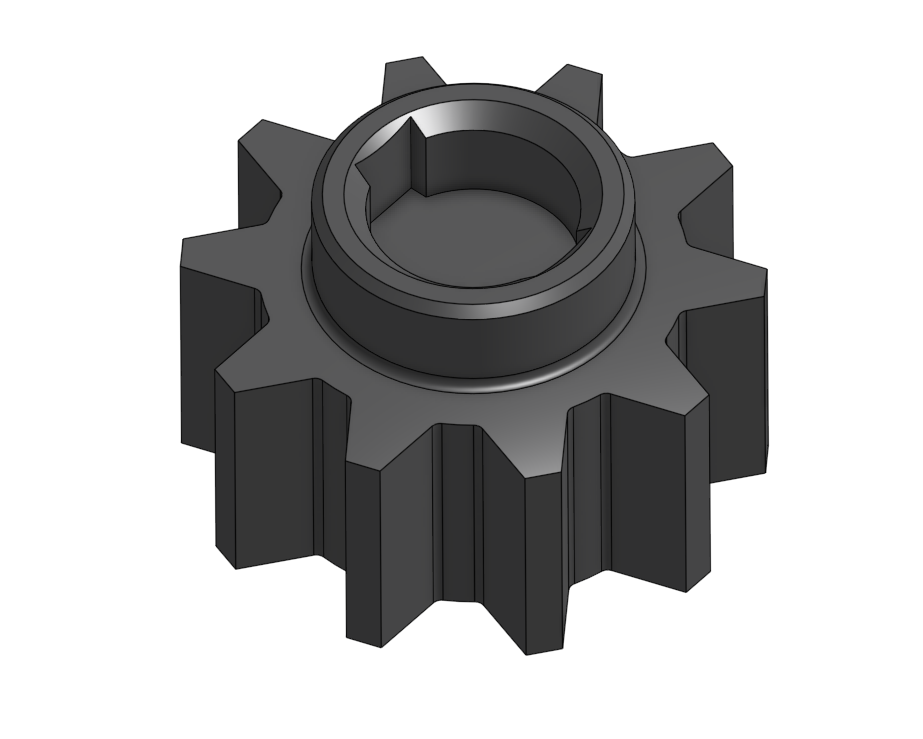 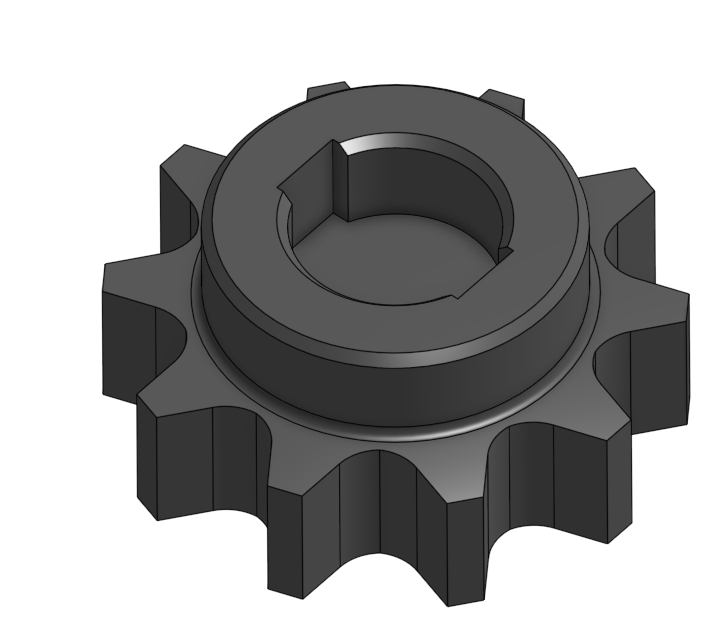 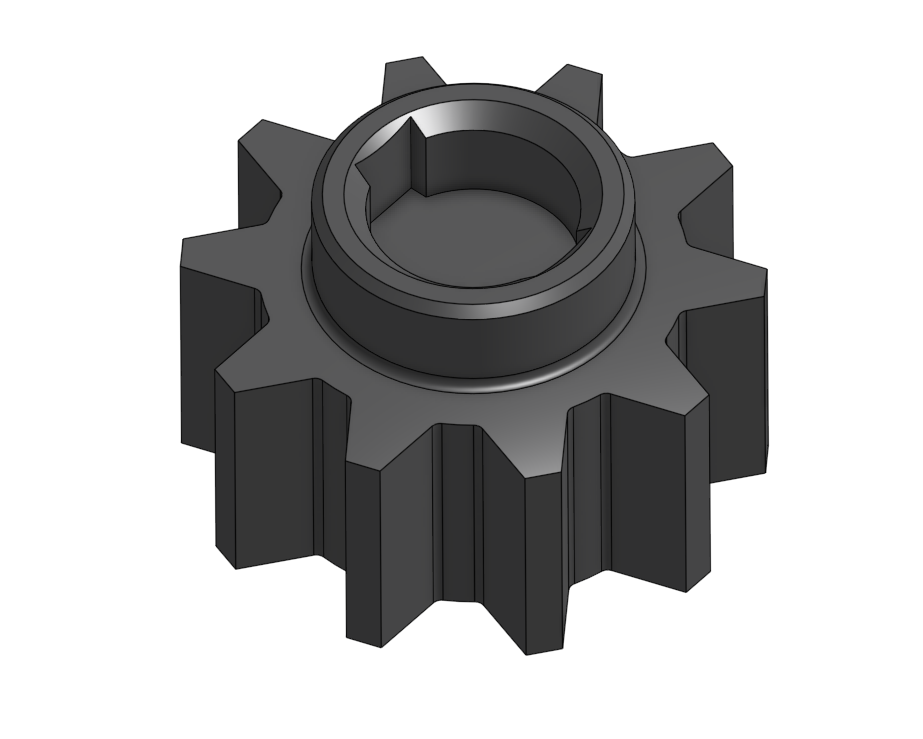 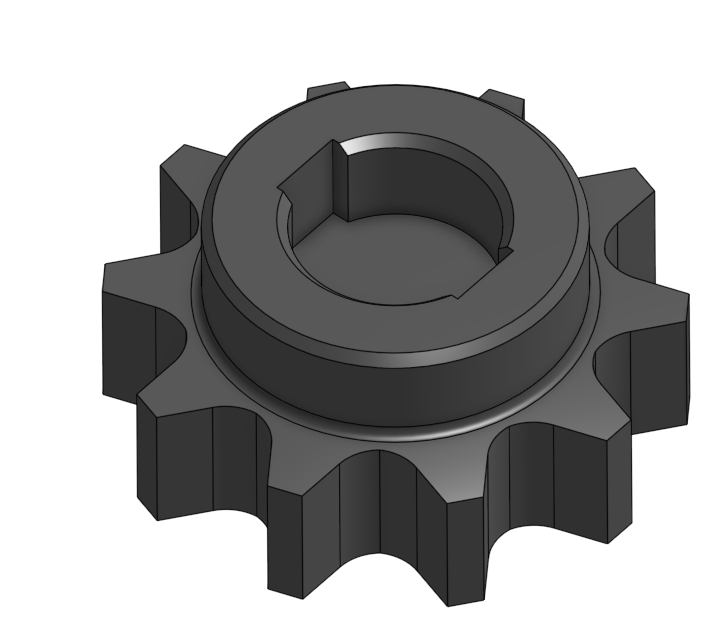 Our Mapping Approach
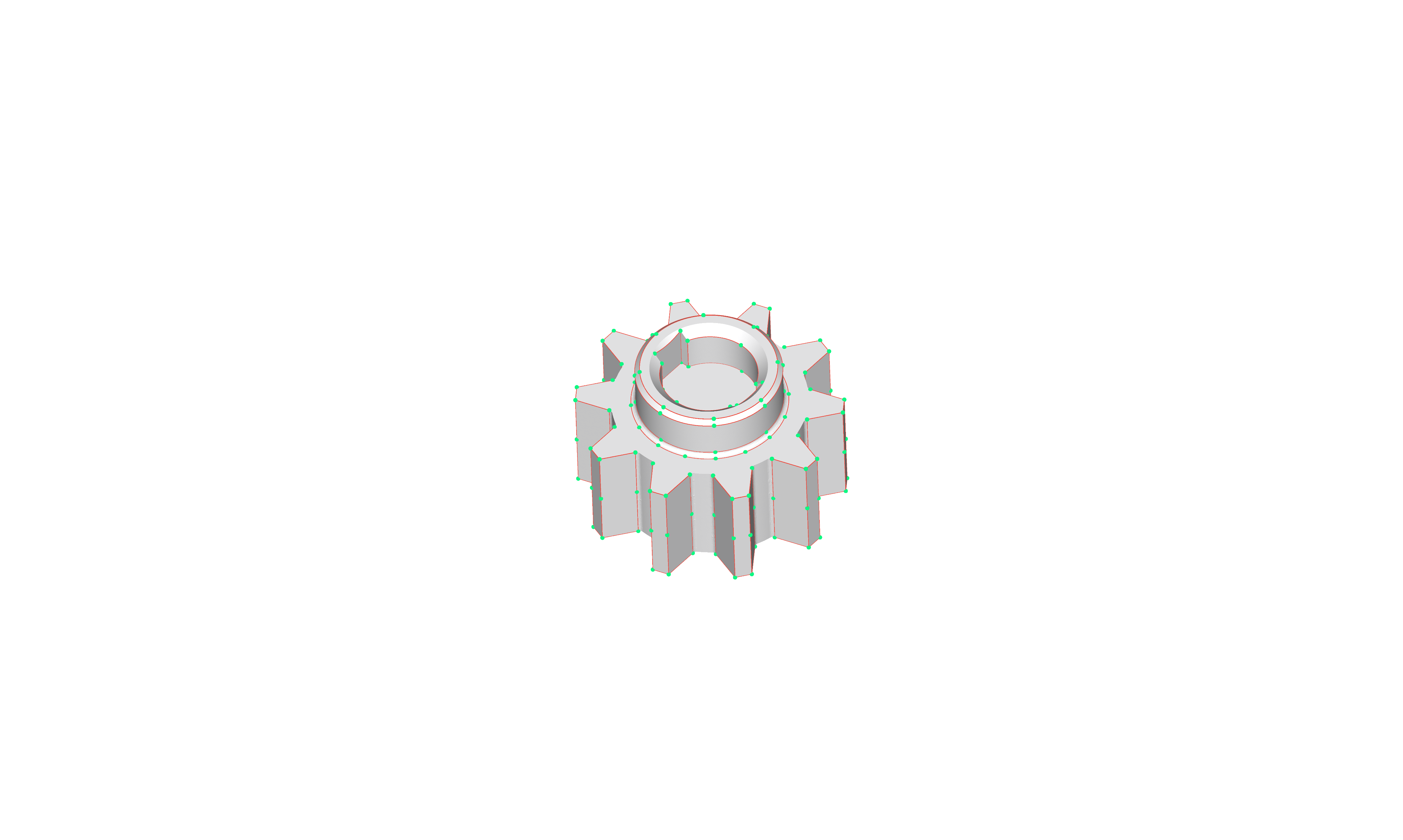 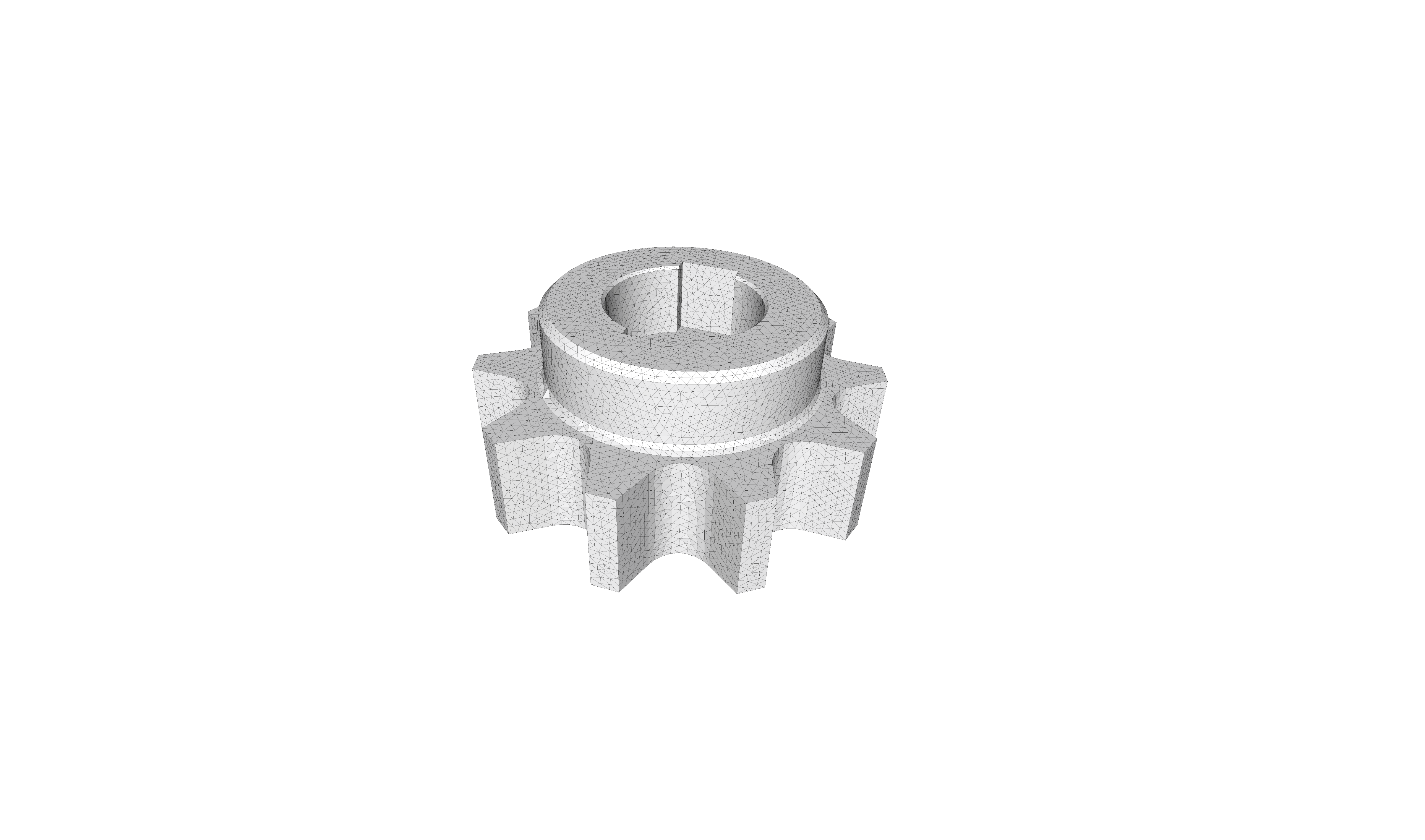 Patch Layout
Methods
e.g. [Kraevoy 2004]
CAD System
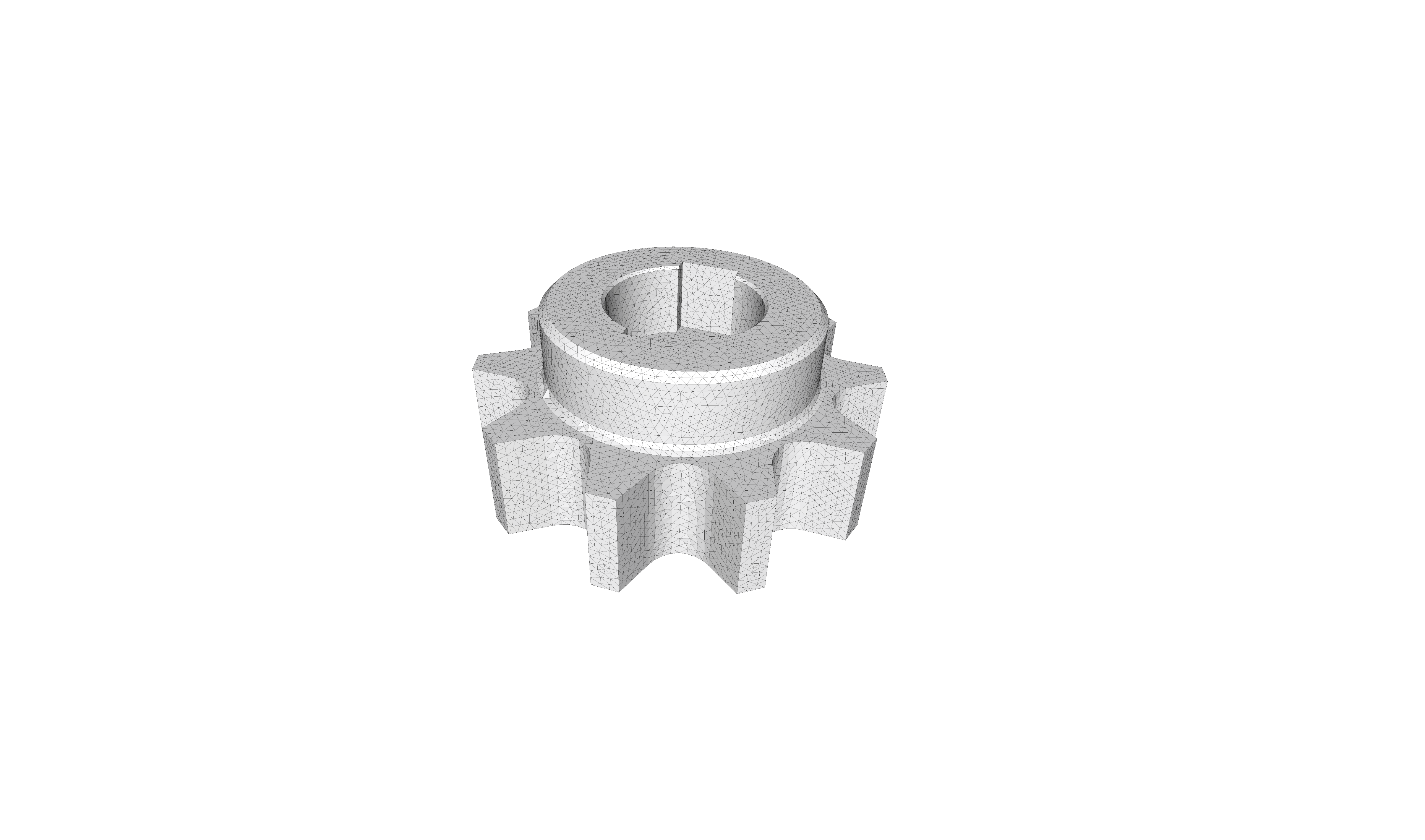 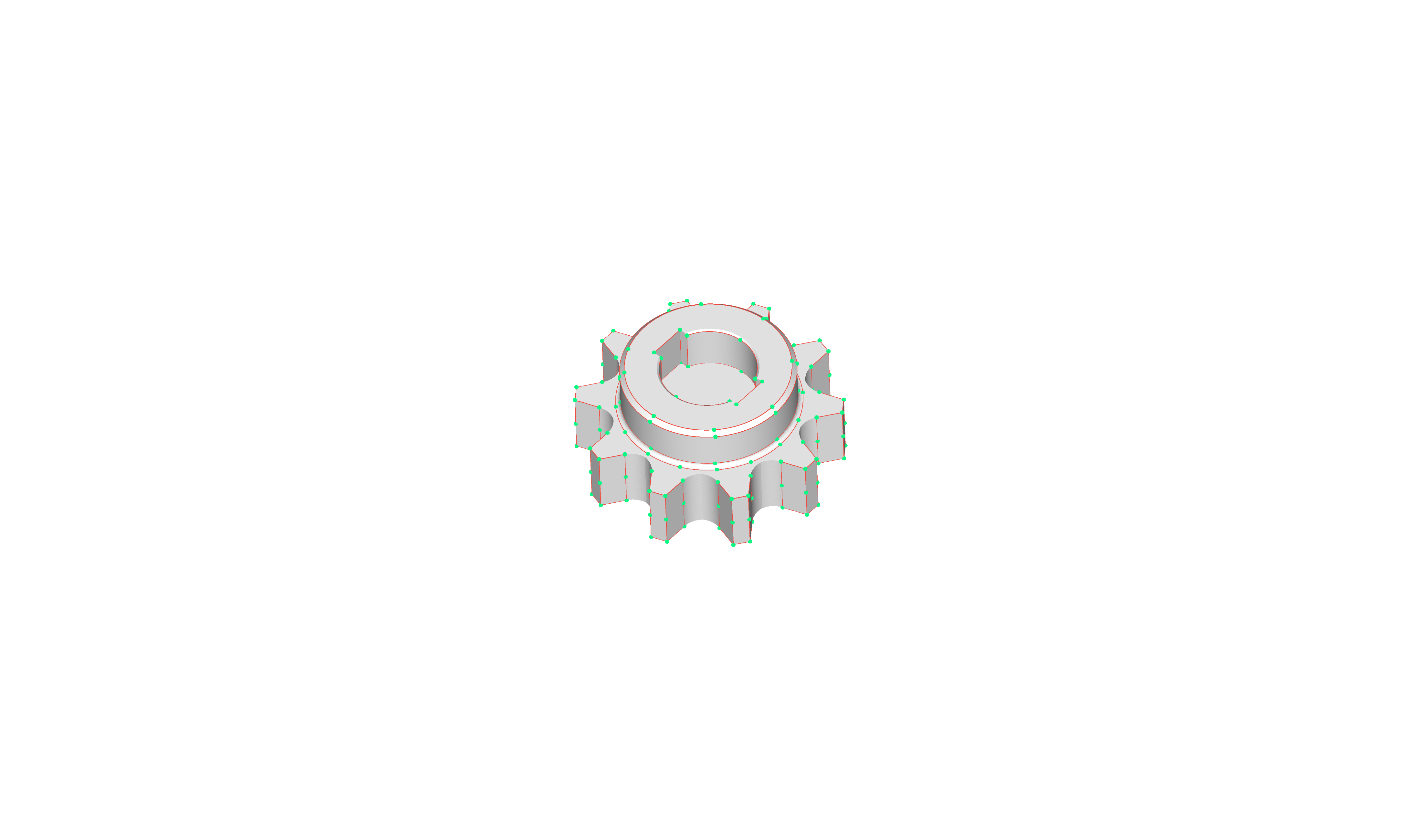 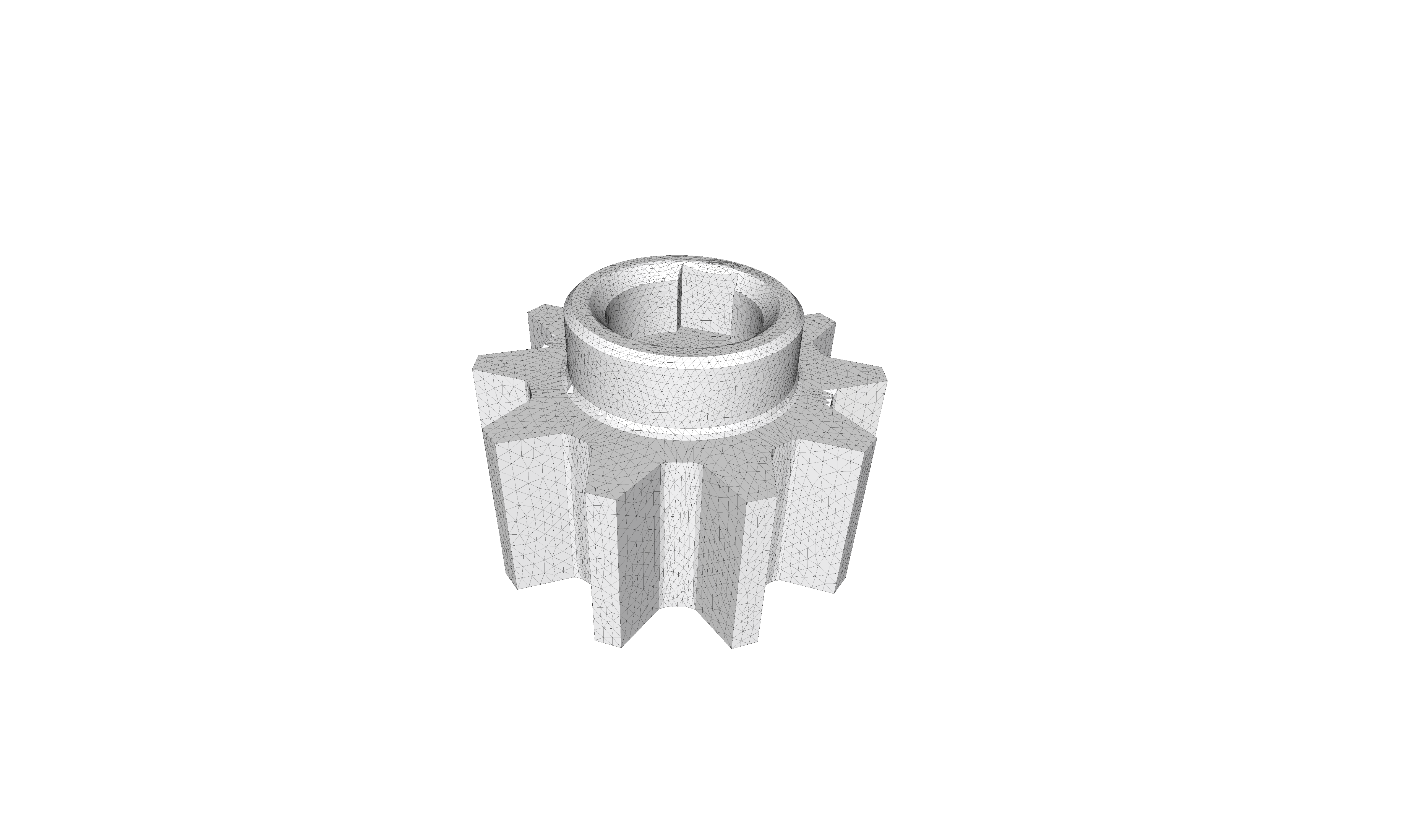 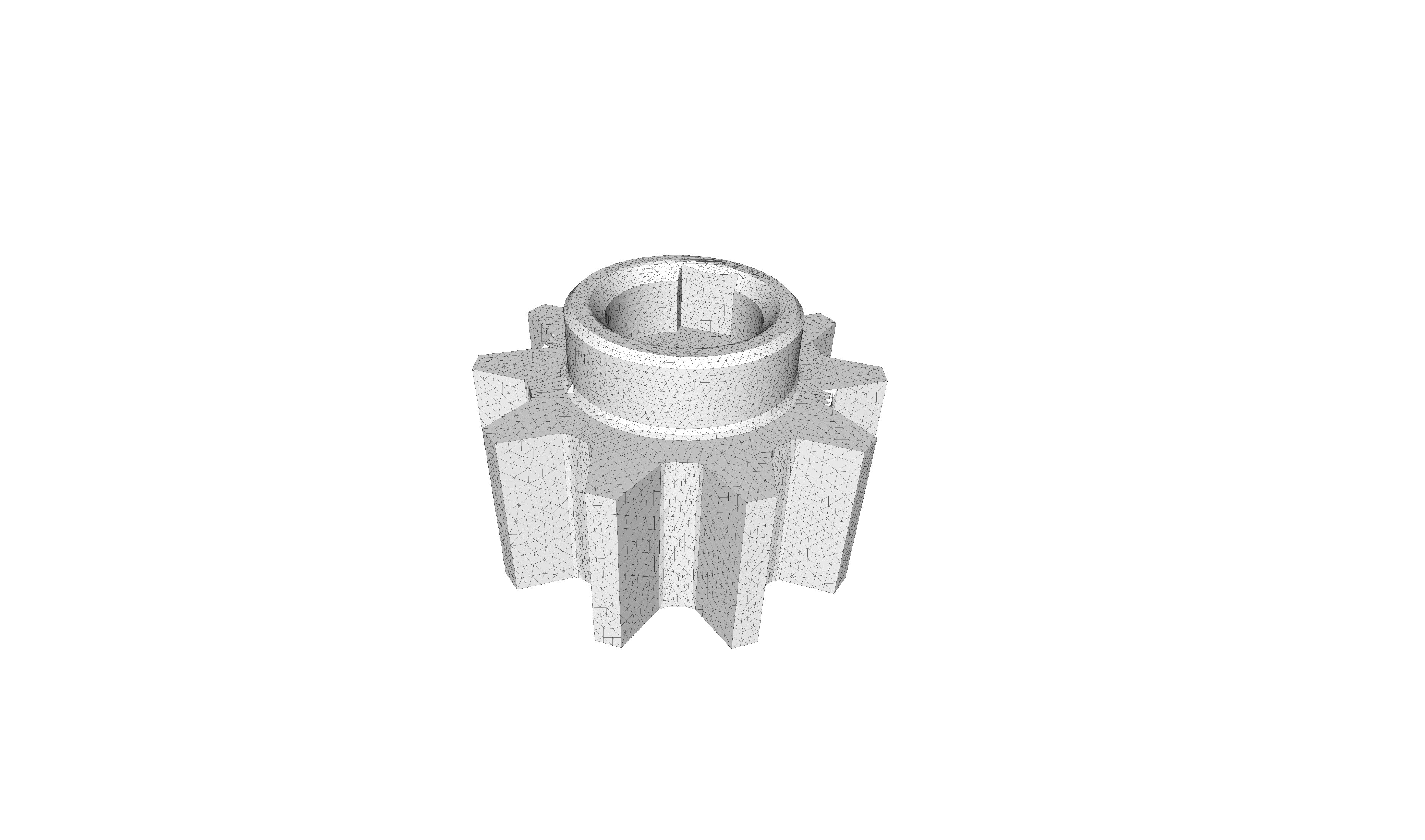 Sparse Correspondence
Dense Correspondence
Results
53
[Speaker Notes: Here are some results]
Live Demo
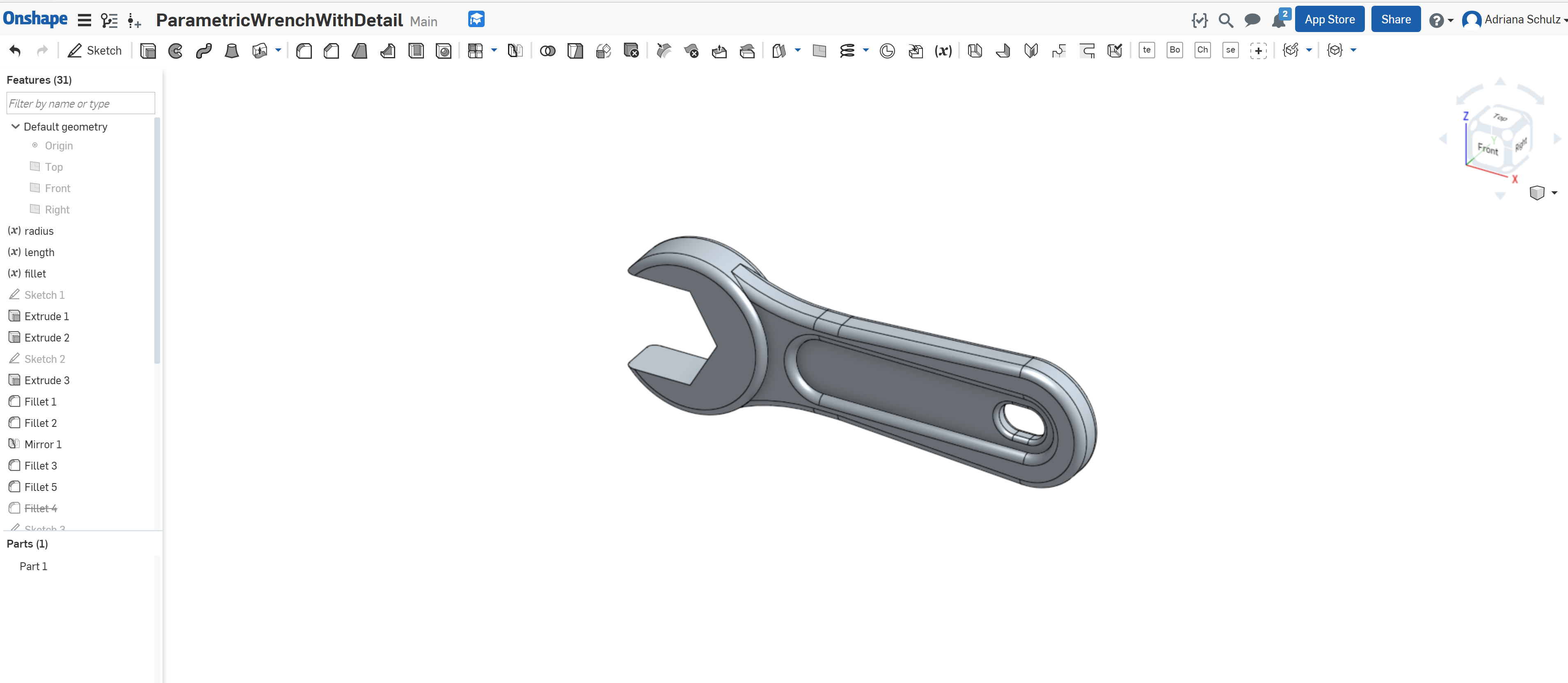 [Speaker Notes: The three different sliders allow me to change the length, head radius and fillet radius and see how the geometry updates in real time. 
You can also see varying mass and the moments of inertia  shown  in this (red and  green) axis.  These properties are evaluated in real time from the interpolated geometry.  And the stress shown by the color scheme is interpolated from pre-computed  FEM simulation.]
Stress Distribution
Results - Optimization
Use Case 2
Use Case 1
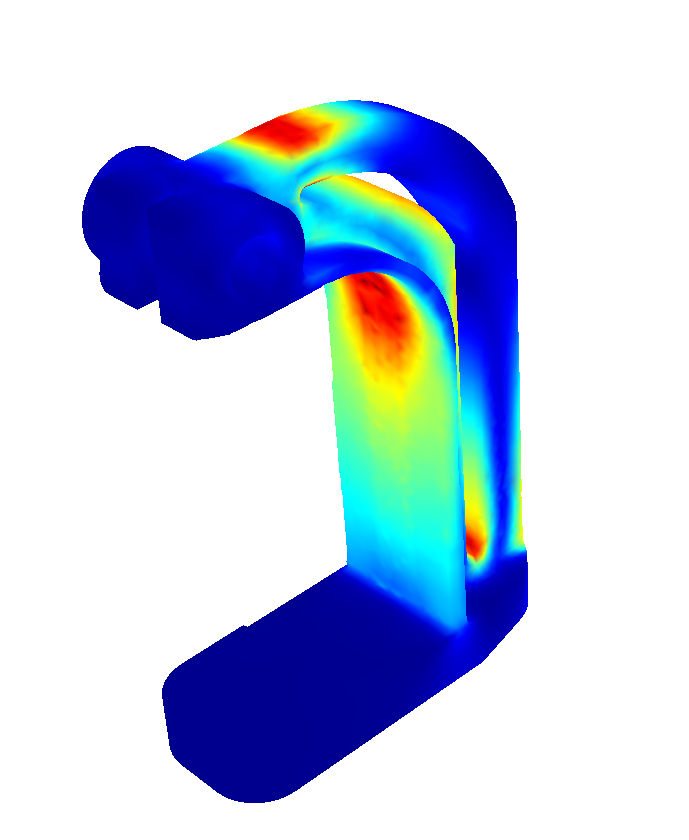 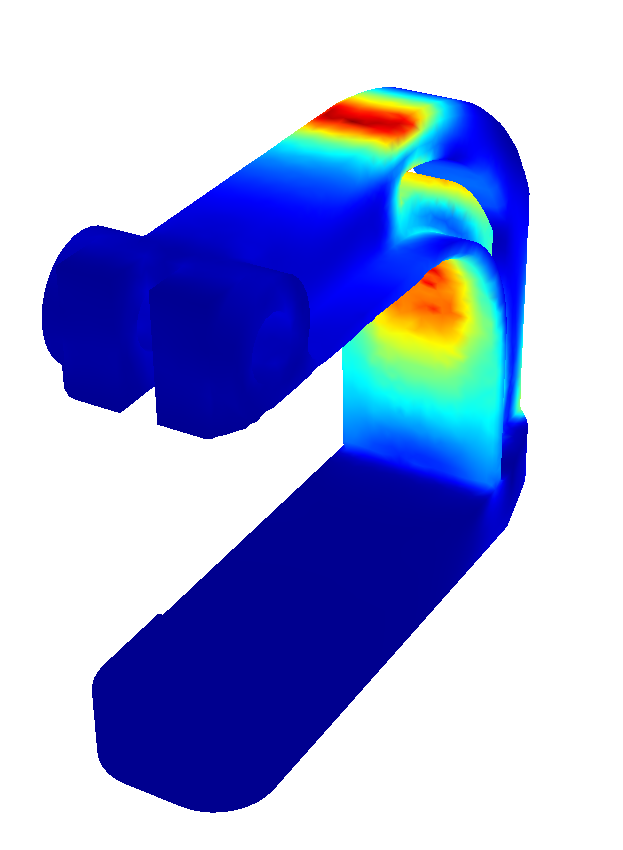 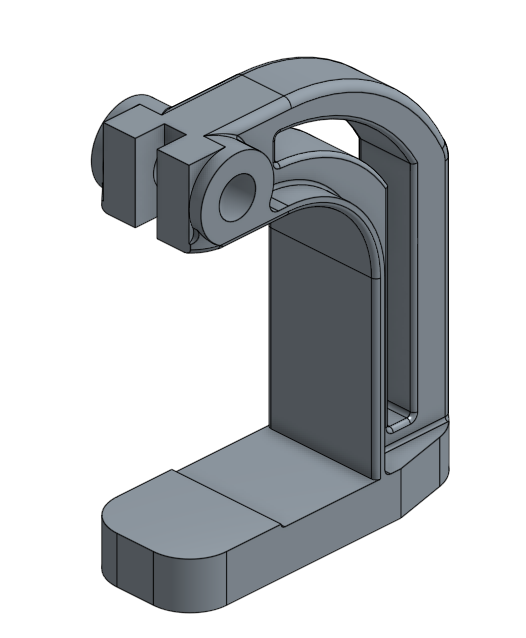 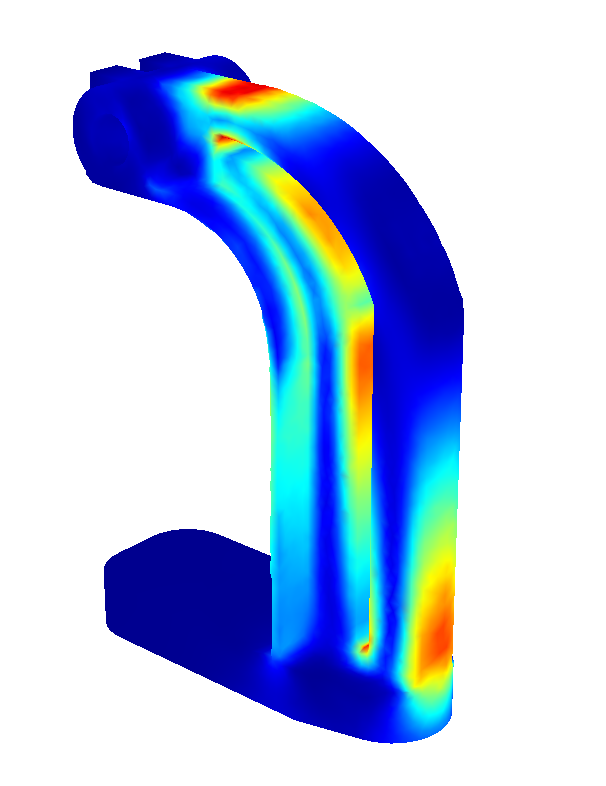 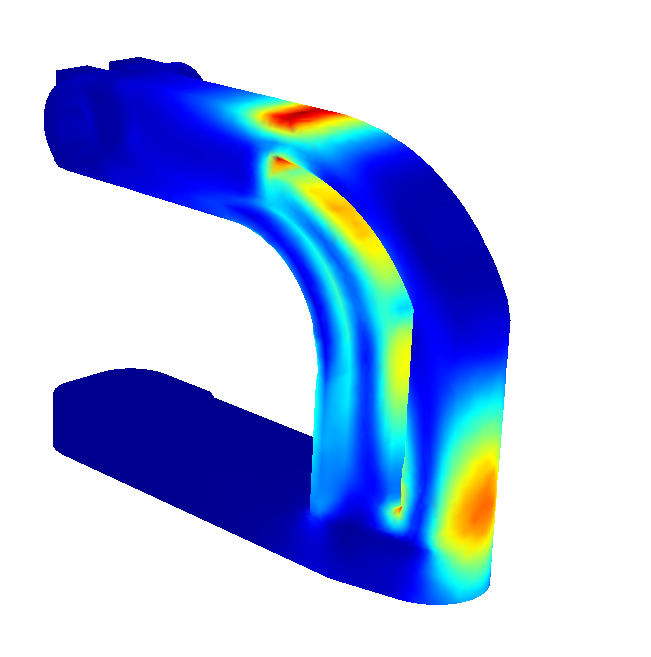 Future work
Discrete and topological changes
Dimensionality
Future work
Discrete and topological changes
Dimensionality
Applications
Conclusions
Reshape CAD Workflow
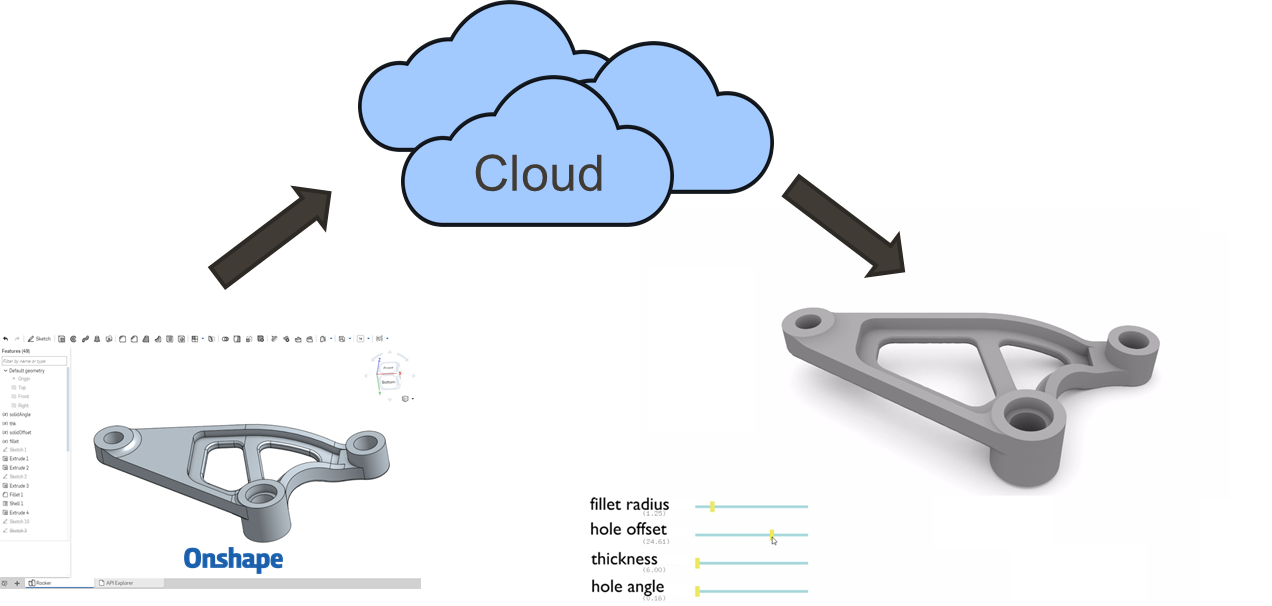 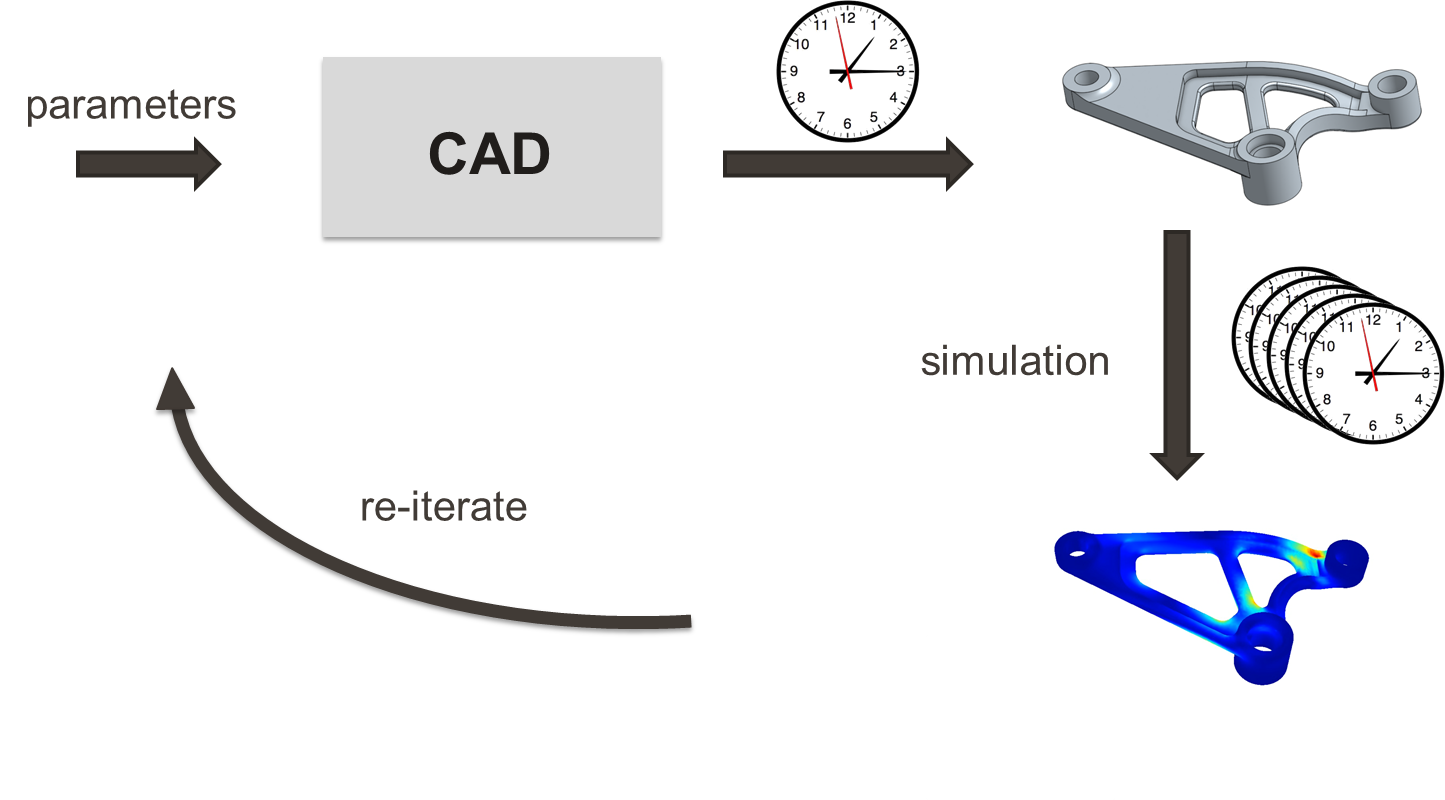 Conclusions
Reshape CAD Workflow
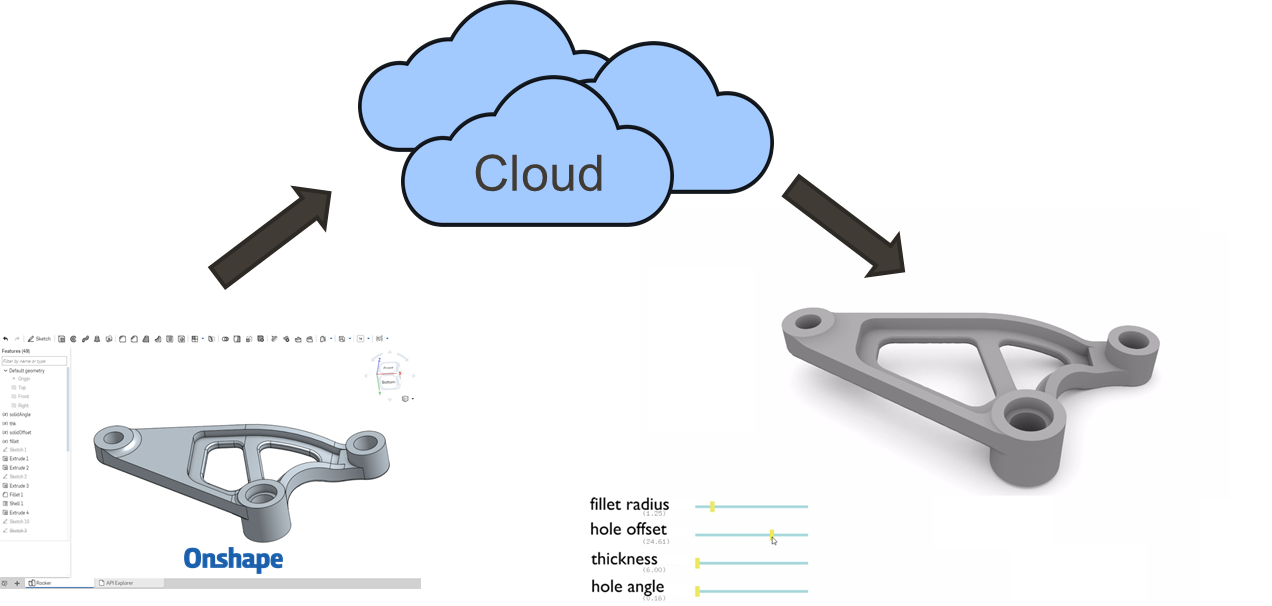 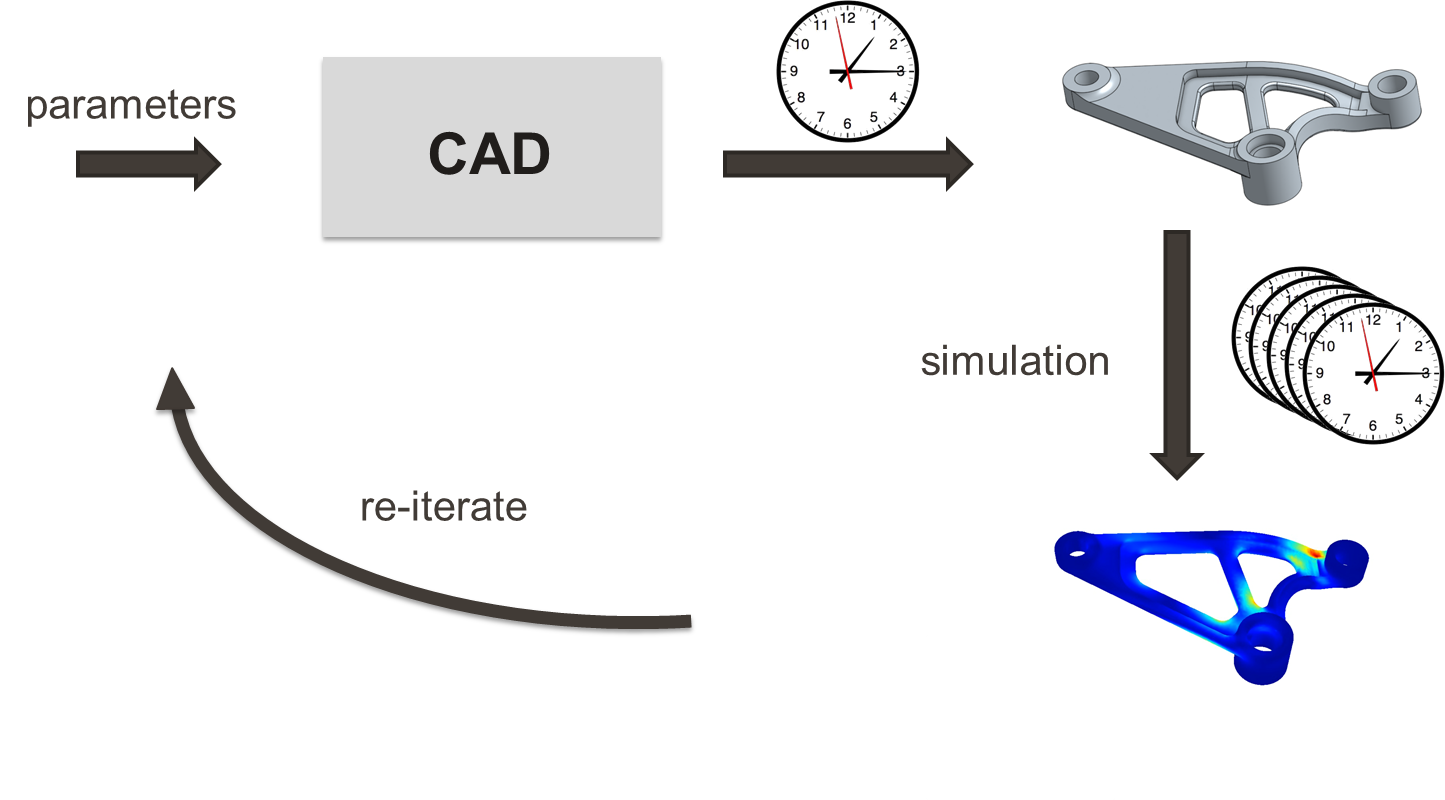 Conclusions
Reshape CAD Workflow




Novel Interpolation Scheme for K-d Trees
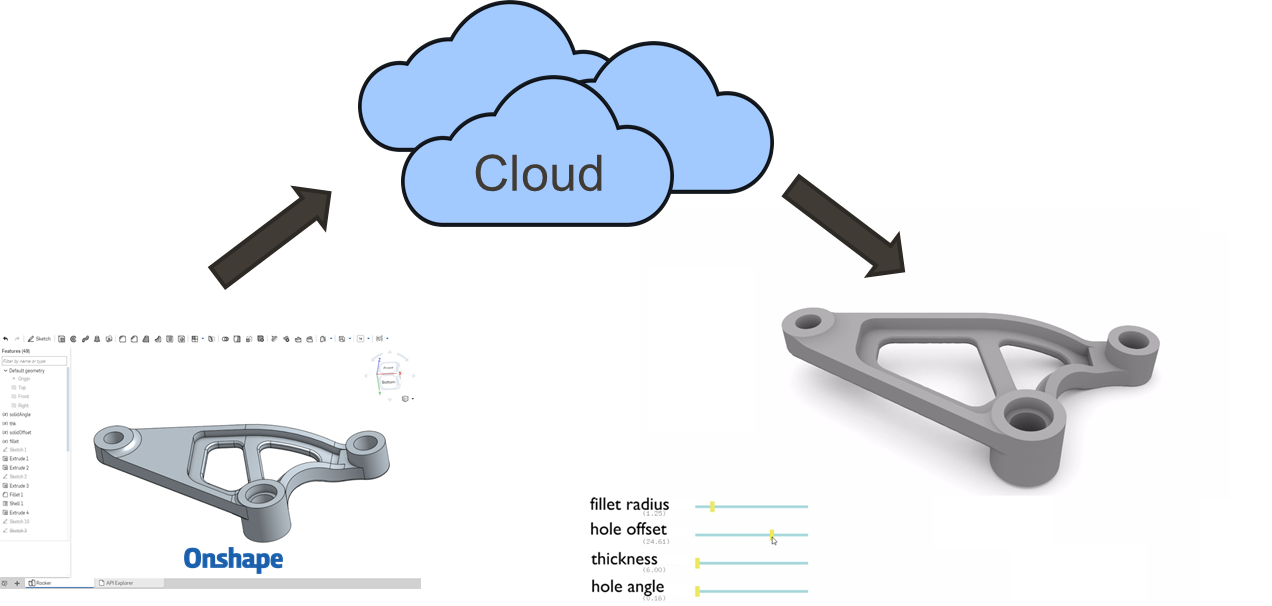 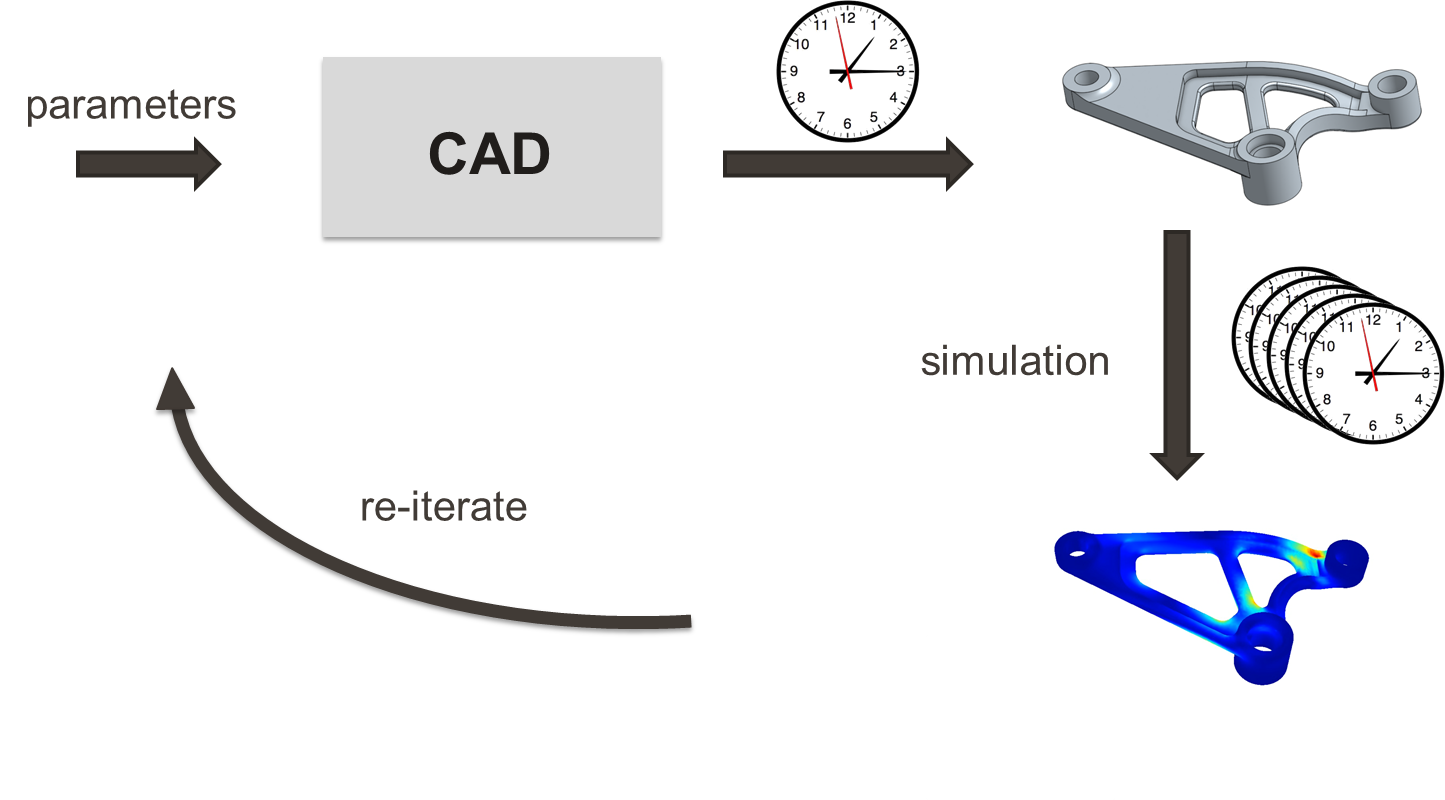 Acknowledgements
Ilya Baran
Michael Foshey
Nicholas Bandiera
Javier Ramos 
Onshape Support Team

NSF CMMI-1547154
NSF CCF-1138967 
NSF CMMI-1644558 
NSF IIS-1409286
Thank you!
Code: http://people.csail.mit.edu/aschulz/instantCAD
Locality for Smoothness
Results – Parameters and Storage
Results – Errors
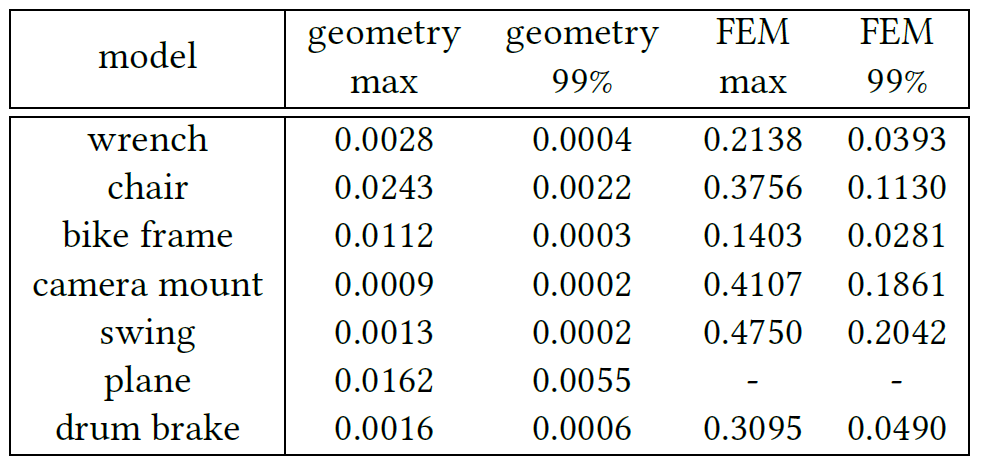 T-Splines
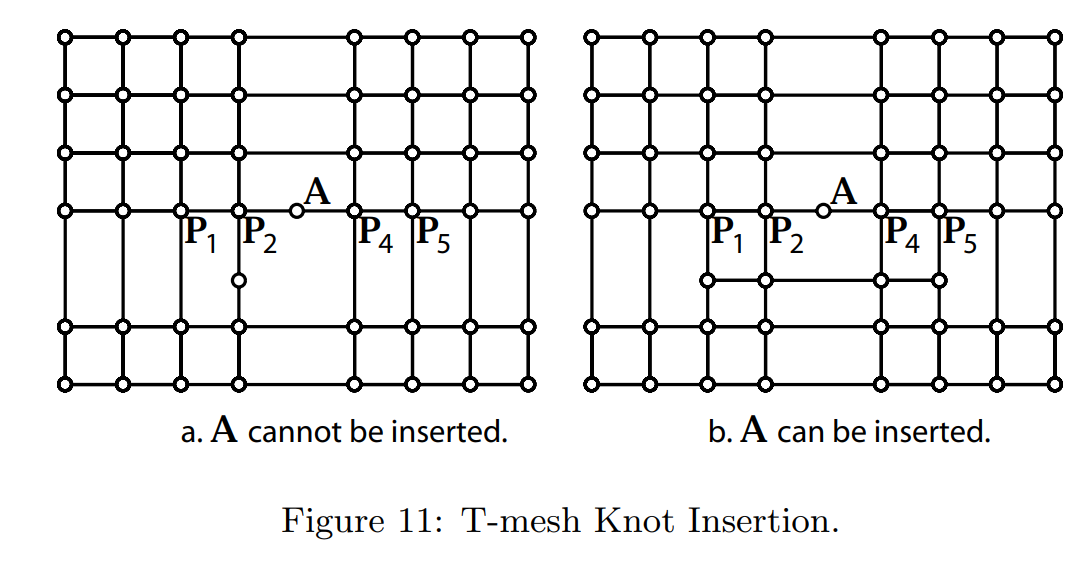 [Sederberg et atl. 2003]